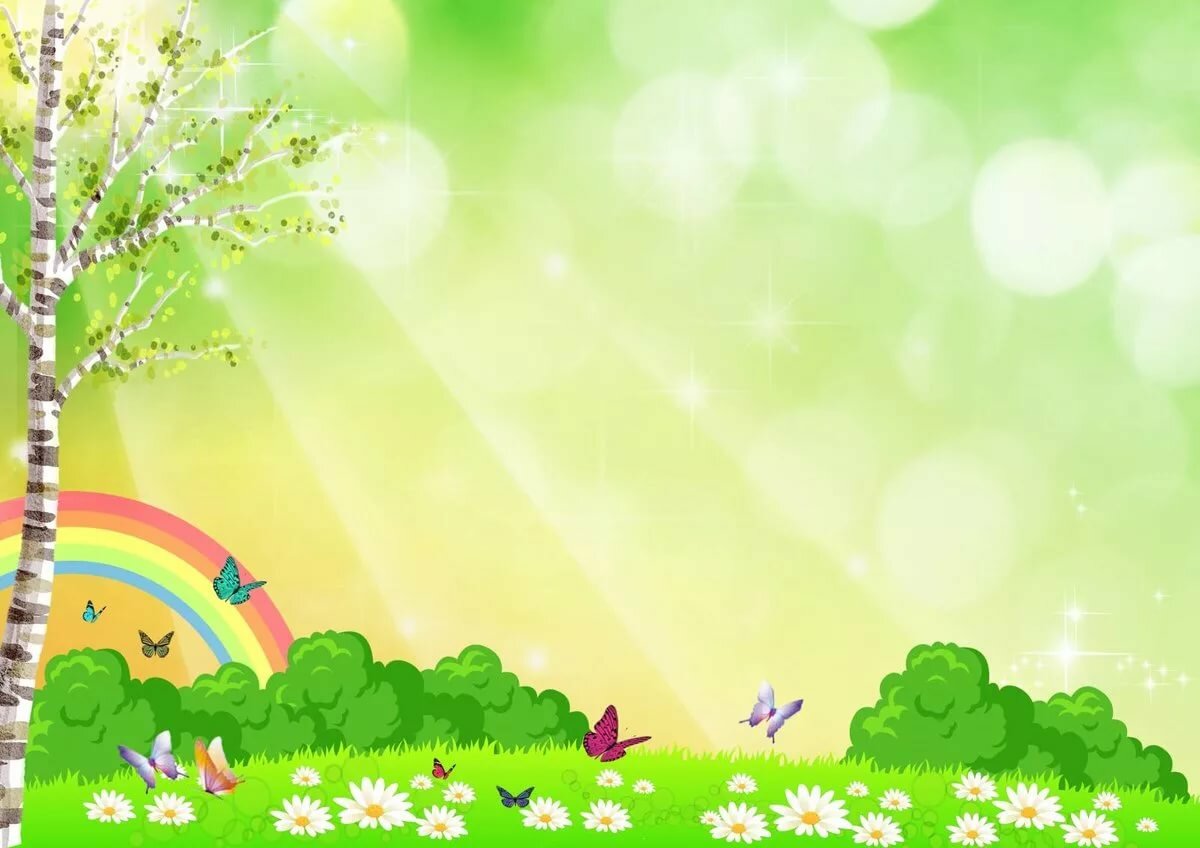 Визитная карточка группы «Белочка»
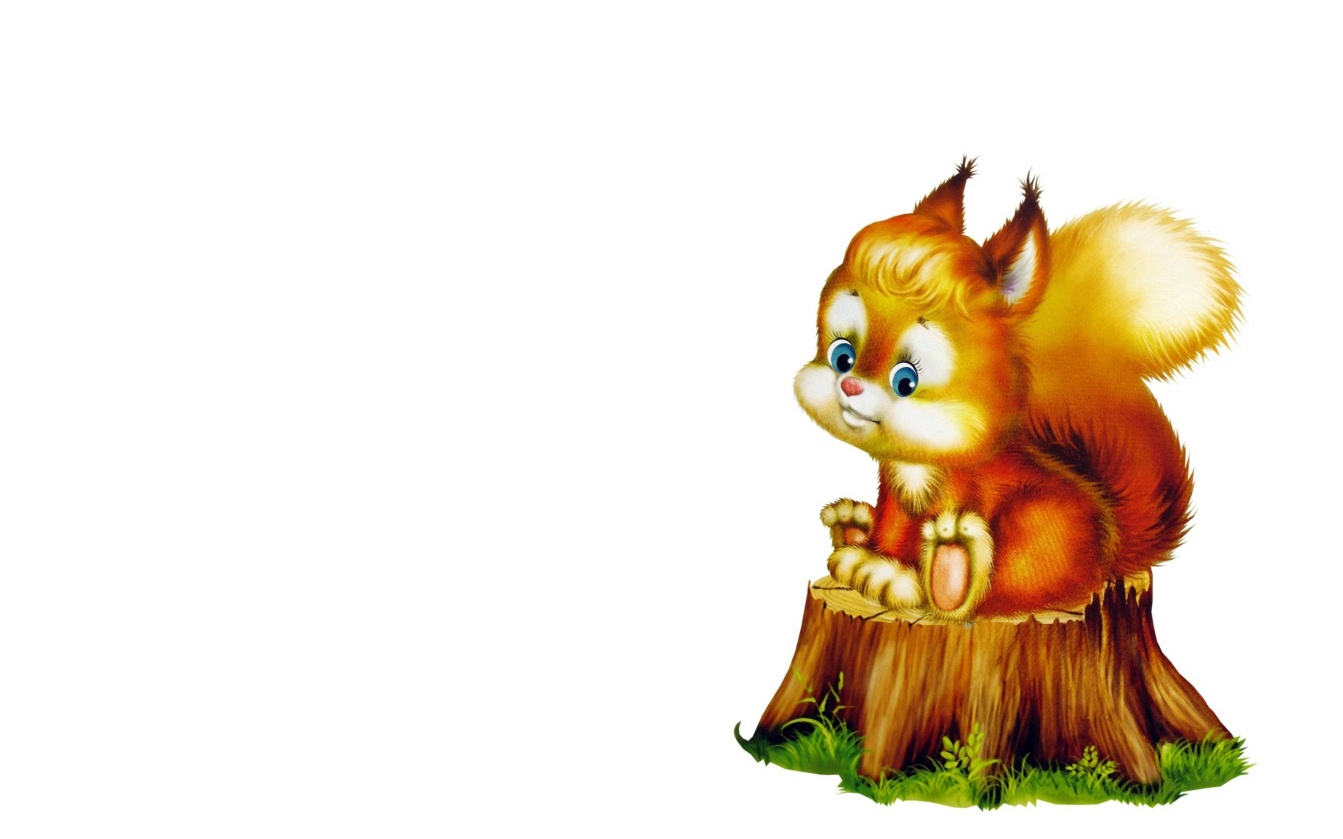 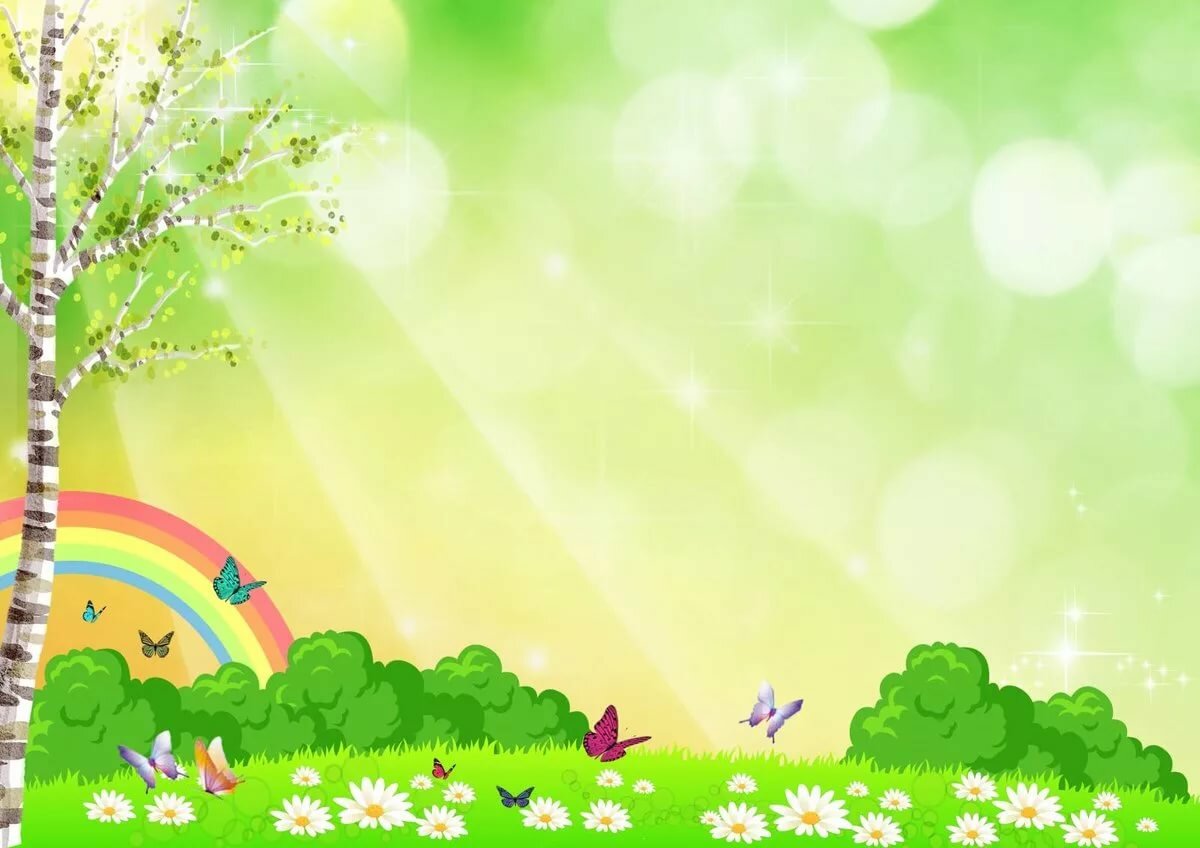 МКДОУ «ДЕТСКИЙ САД № 23 «ТЕРЕМОК»           г.Талица, Ул. Красноармейская, д.44. 
  Тел: 8 (34371) 2-17-70
E-mail:
teremok23@yandex.ru
Сайт детского сада: https://23tal.tvoysadik.ru/
Заведующий
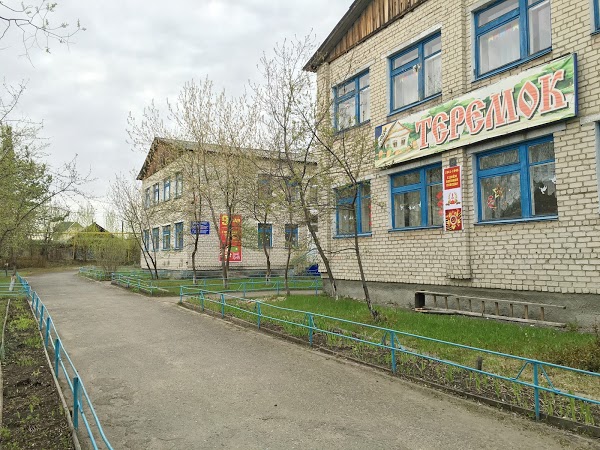 Братущенко Руфина Михайловна
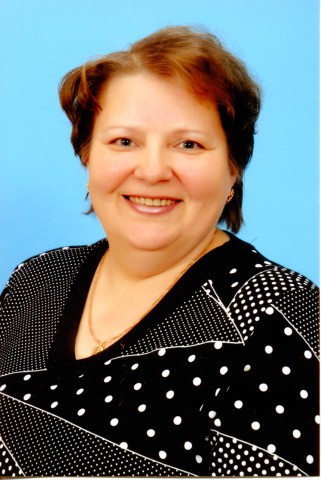 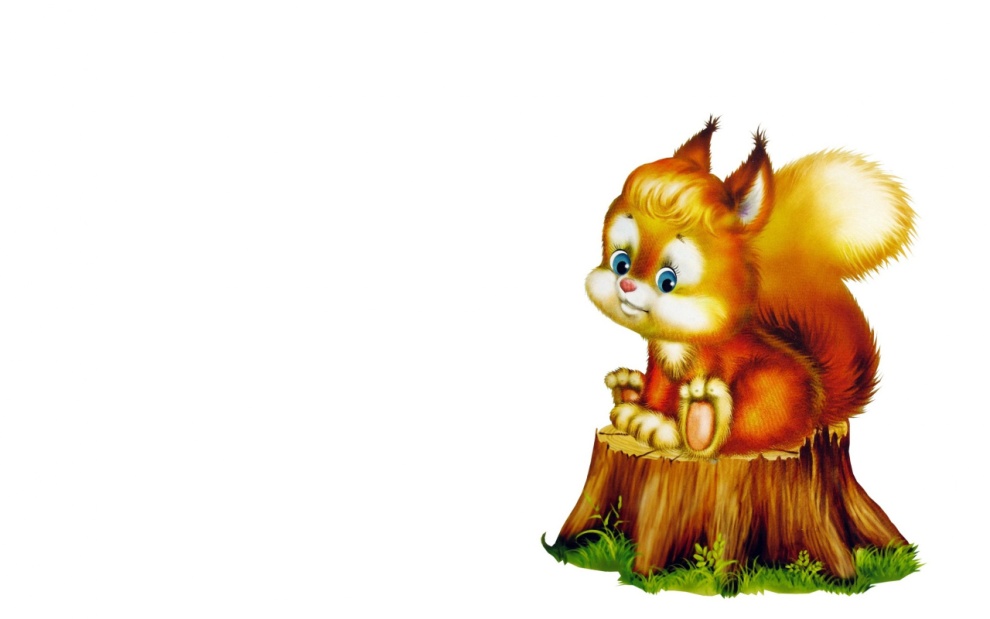 С вашими детьми  работают:
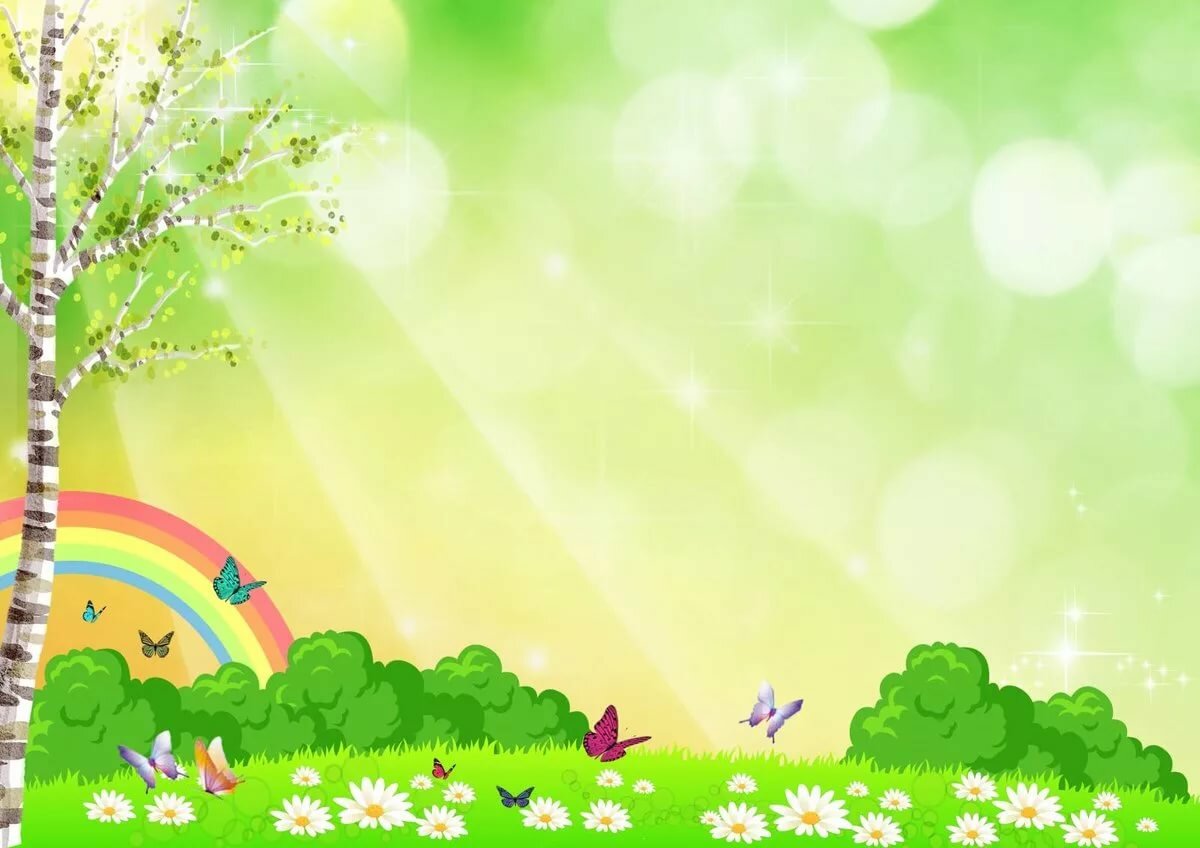 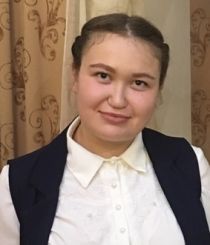 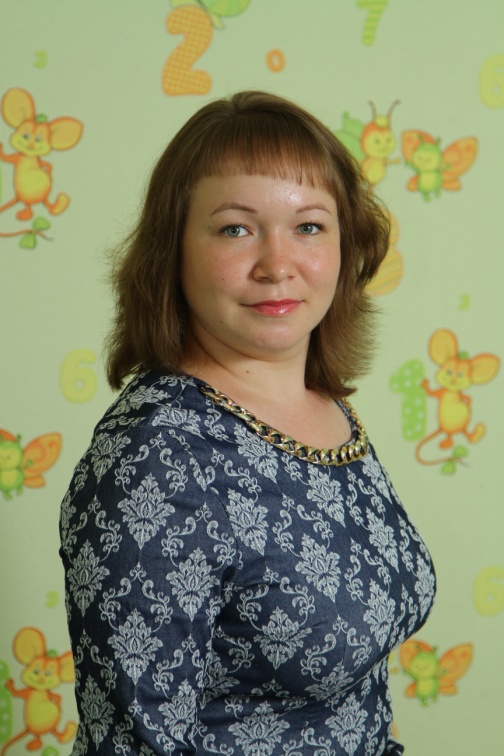 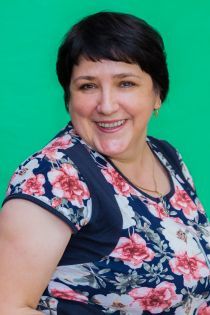 Воспитатель – Чегаева Марина Сергеевна
Сот. 8904 177 83 39
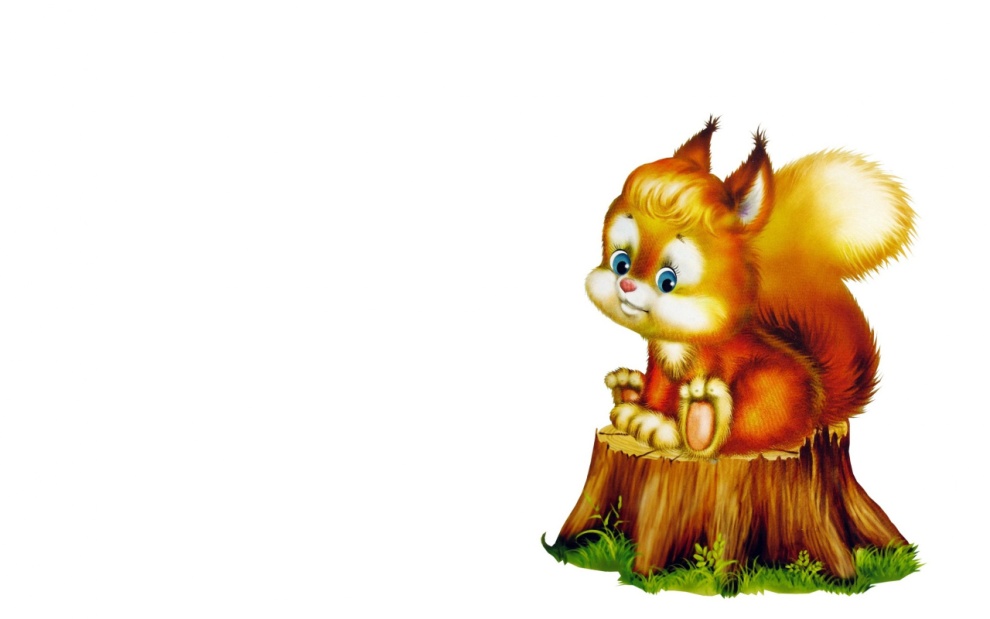 Воспитатель- Носова Анастасия Валерьяновна
Сот. 8953 051 28 25
Младший воспитатель: Жлудова Любовь Дмитриевна
Сот. 8922 114 17 03
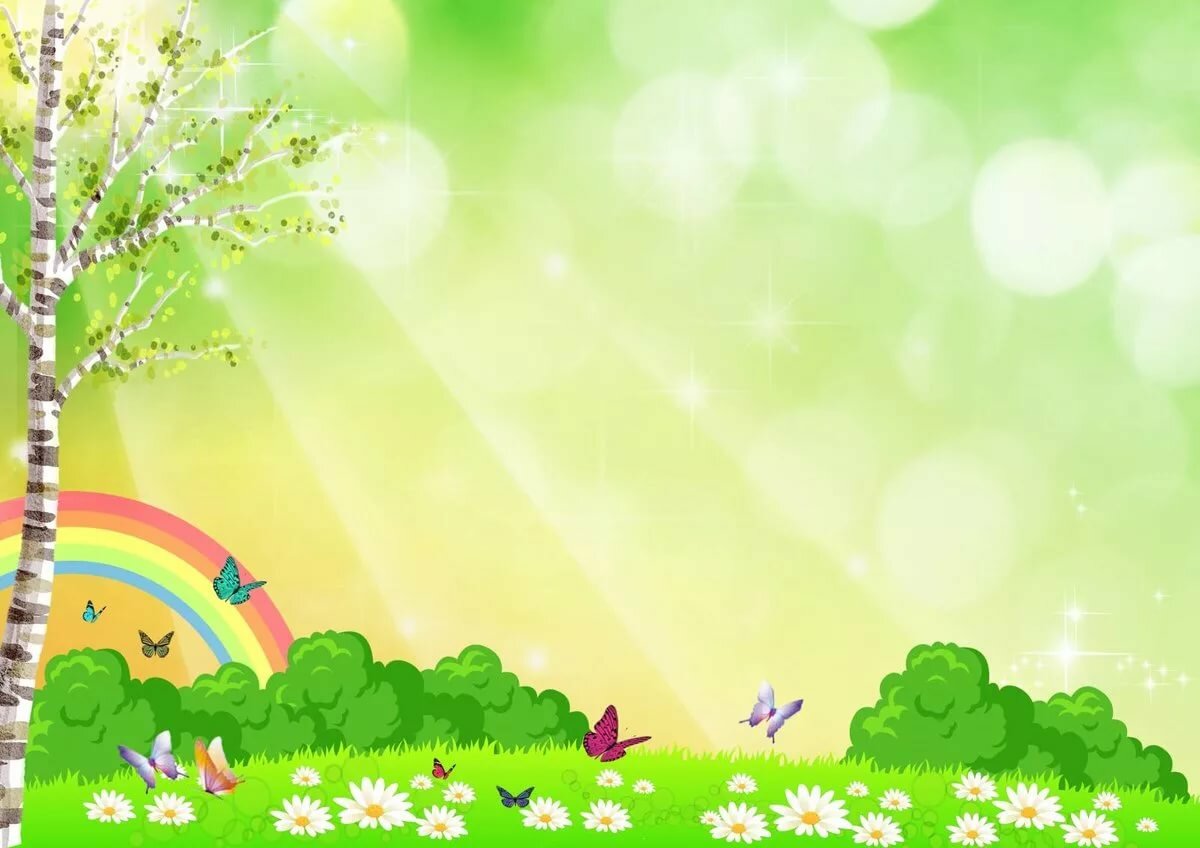 Наша эмблема:
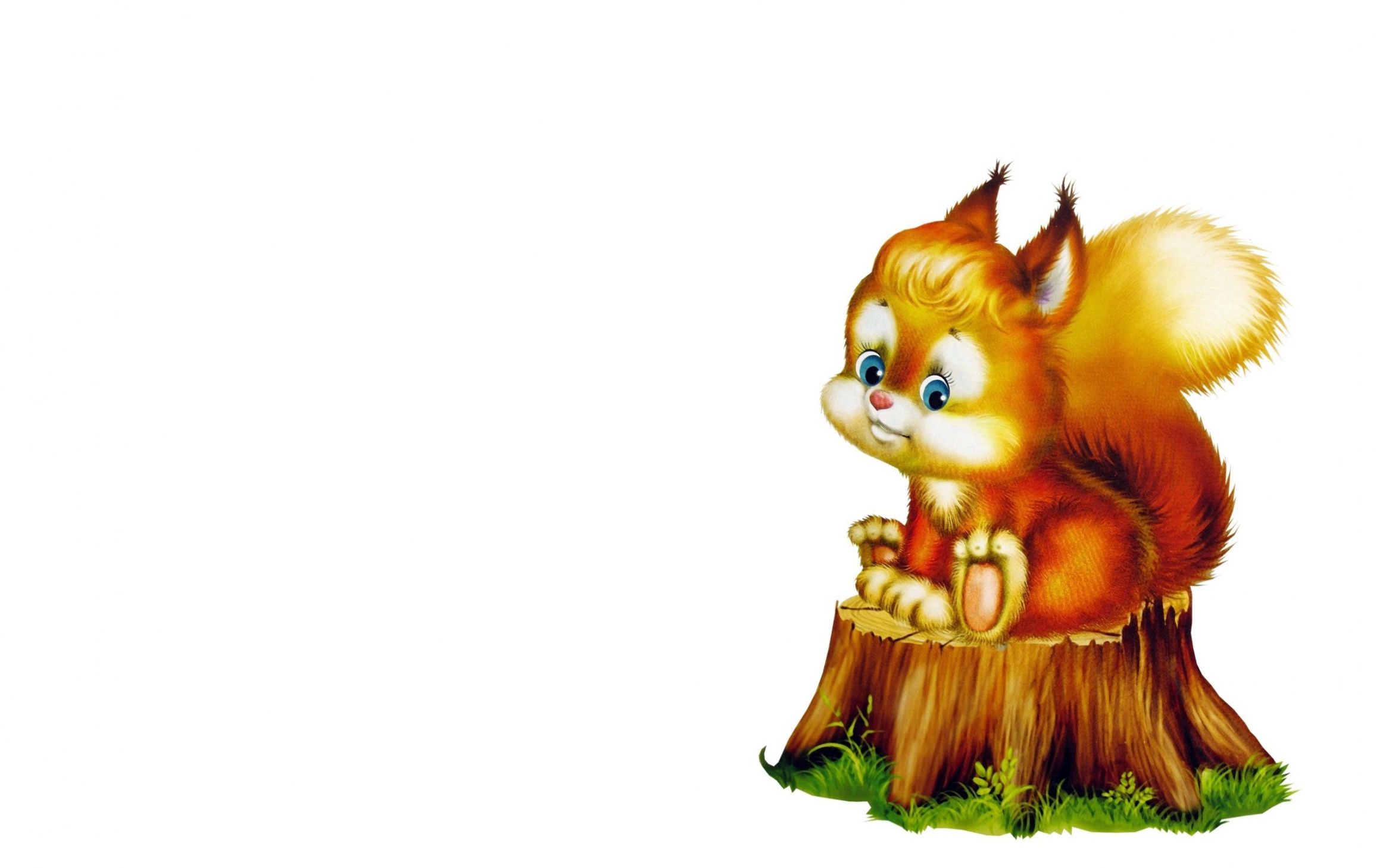 Группа «Белочка»
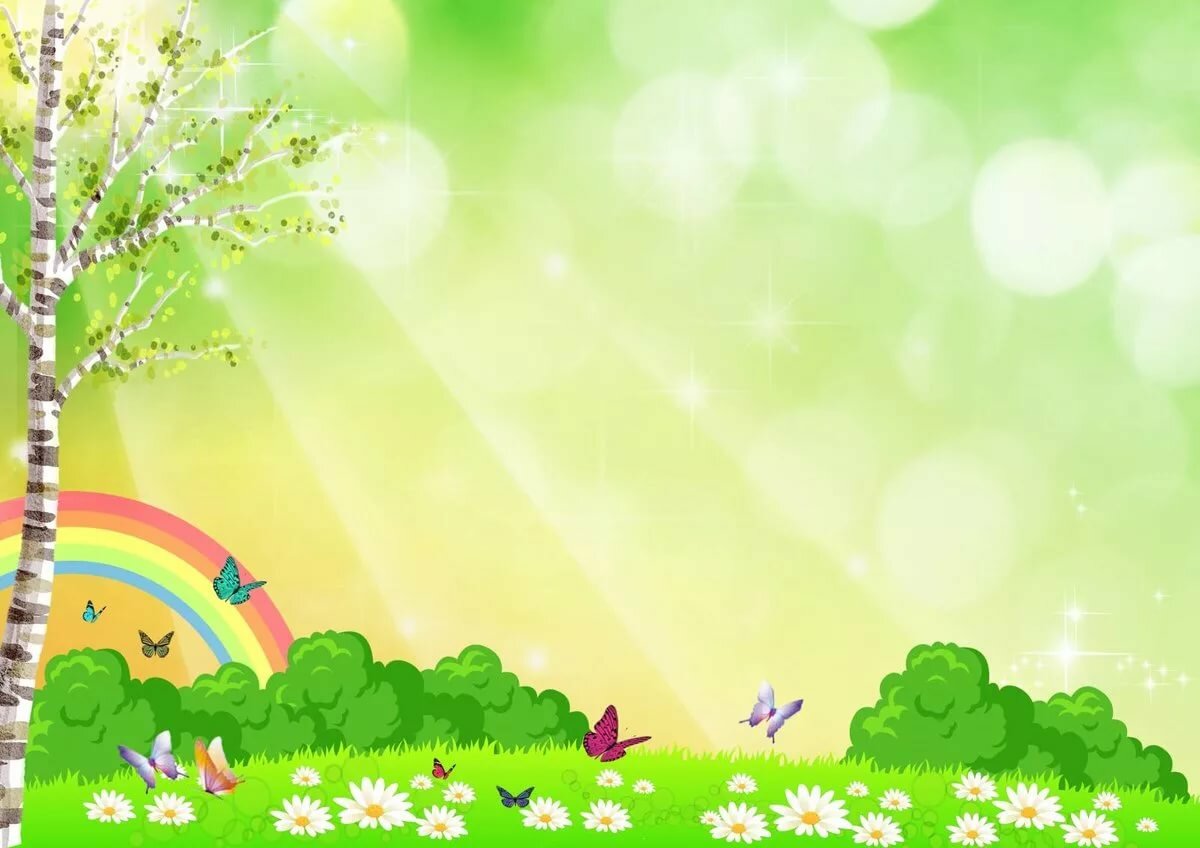 Наш девиз:
Белочки послушные,
Веселые и шустрые!
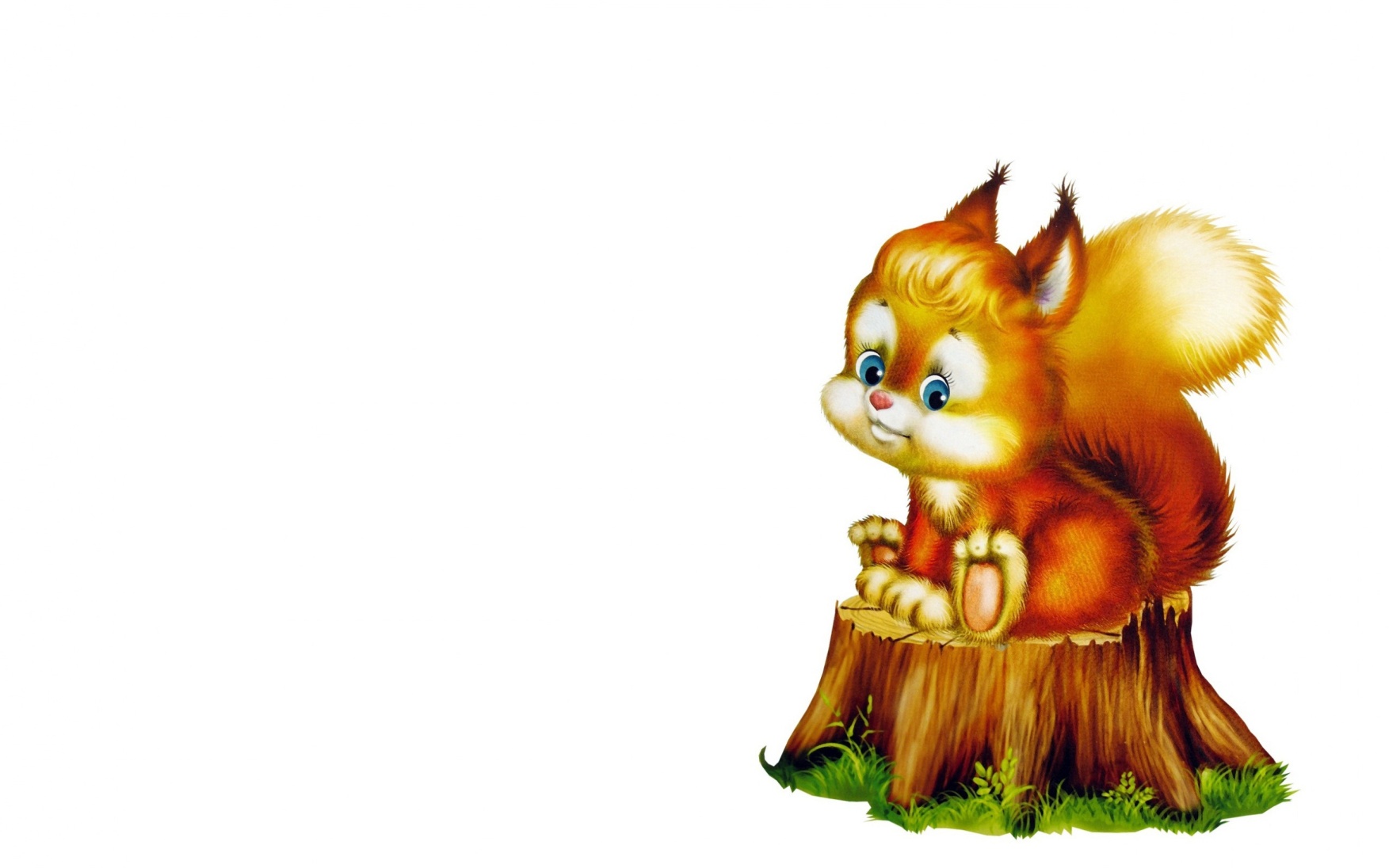 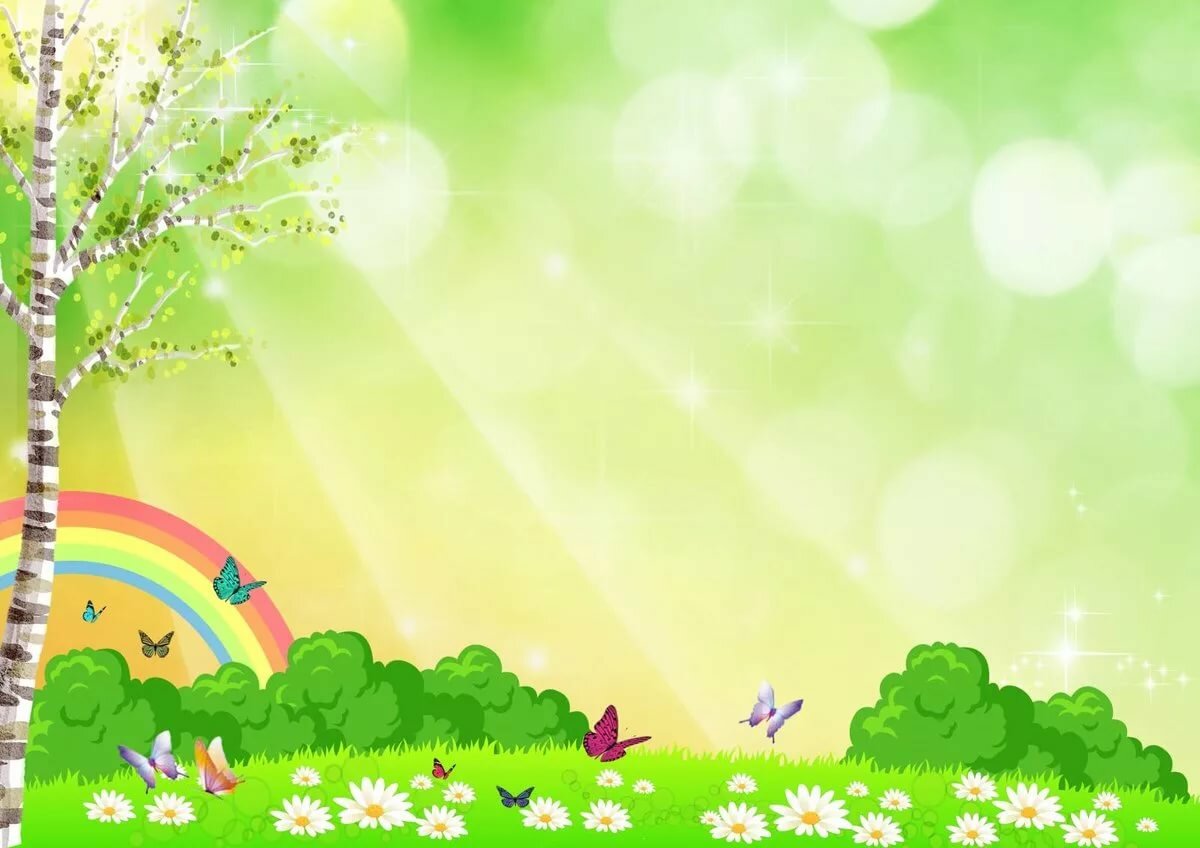 Приоритетные направления работы:
Социально-коммуникативное;
Познавательное; 
Речевое; 
Художественно-эстетическое; 
Физическое развитие.
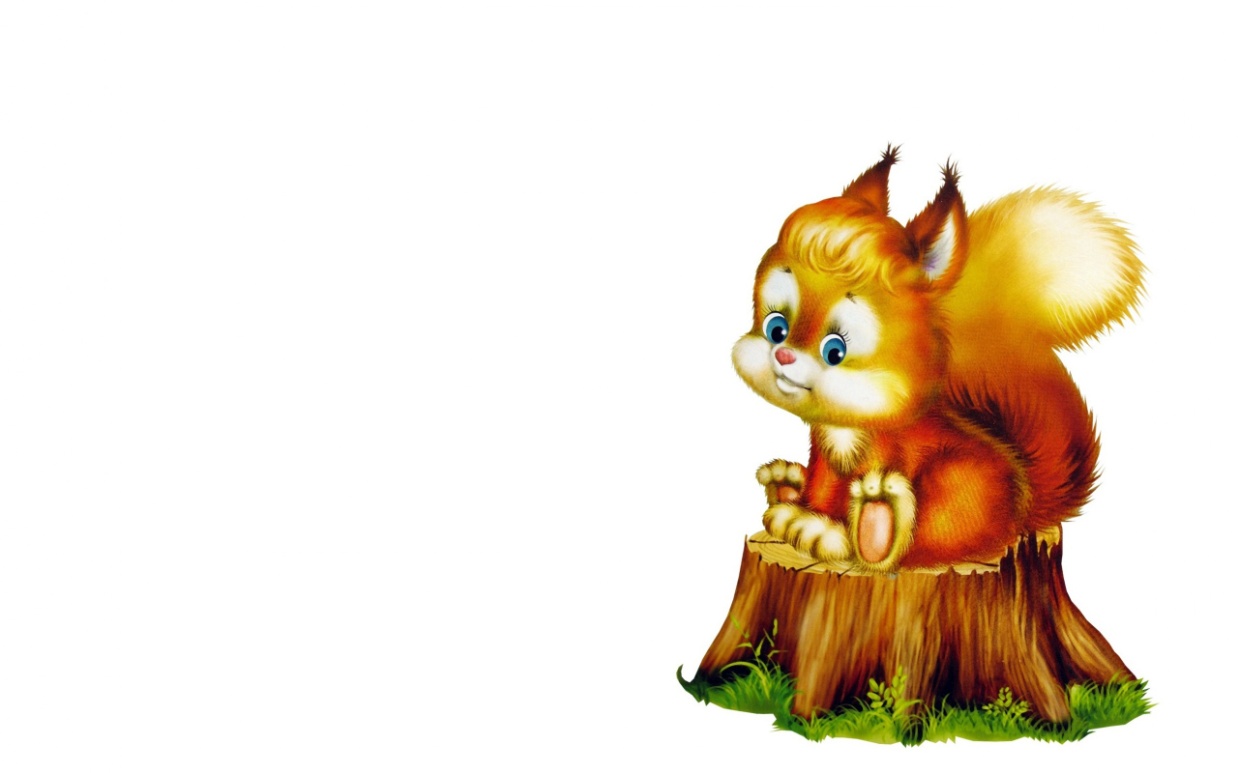 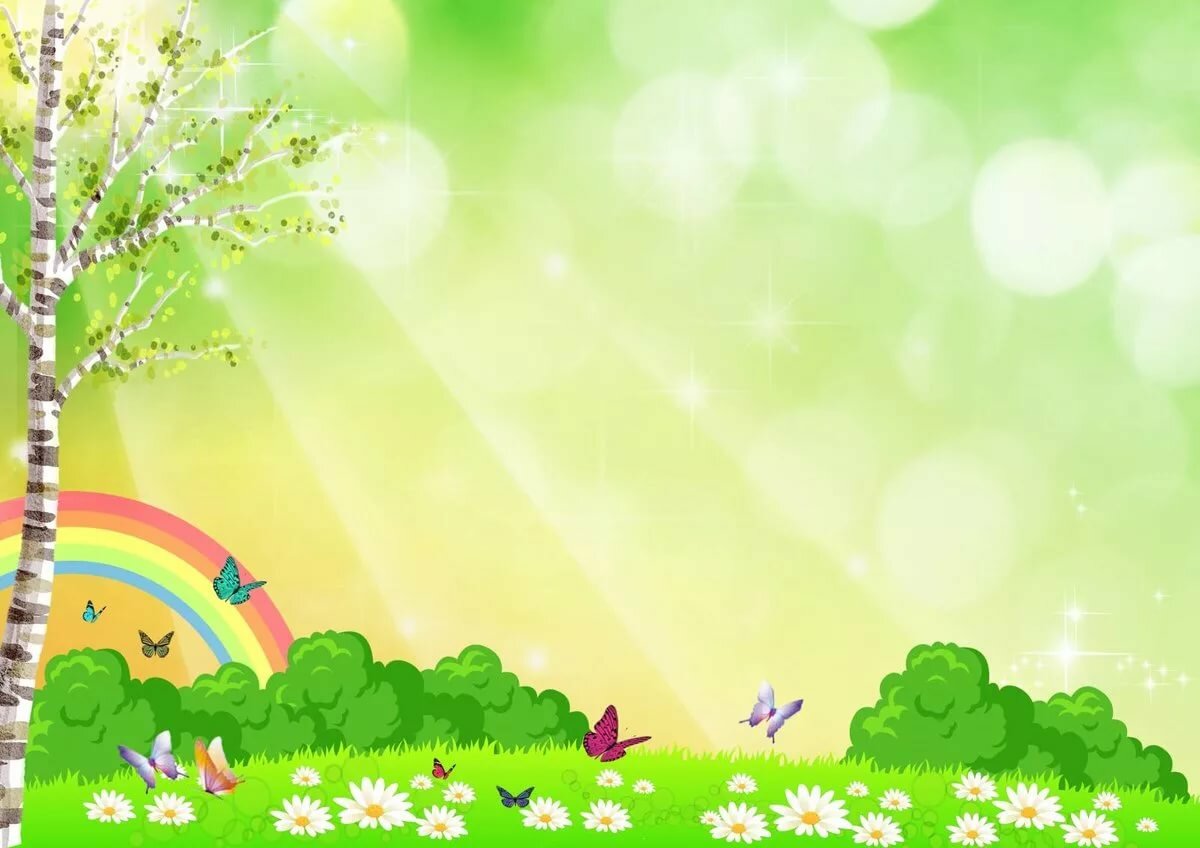 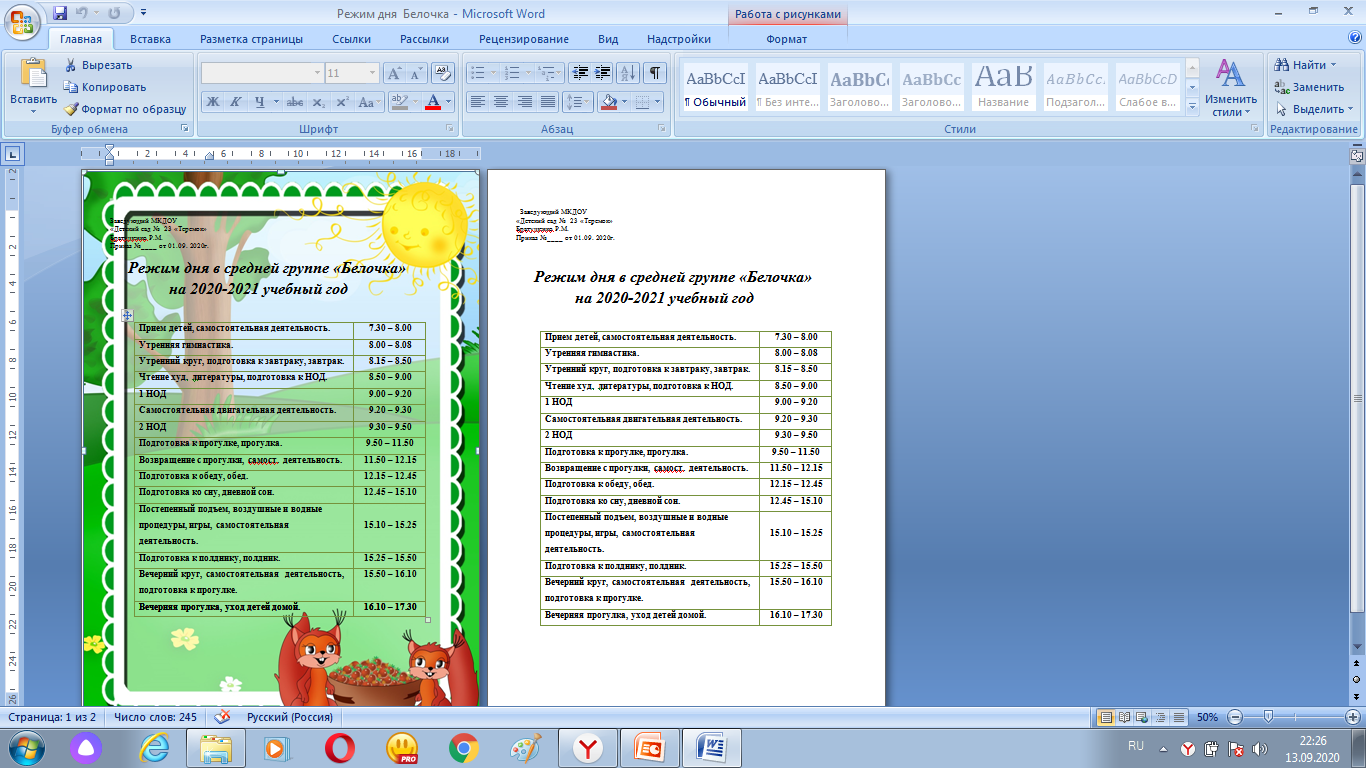 Наш режим дня
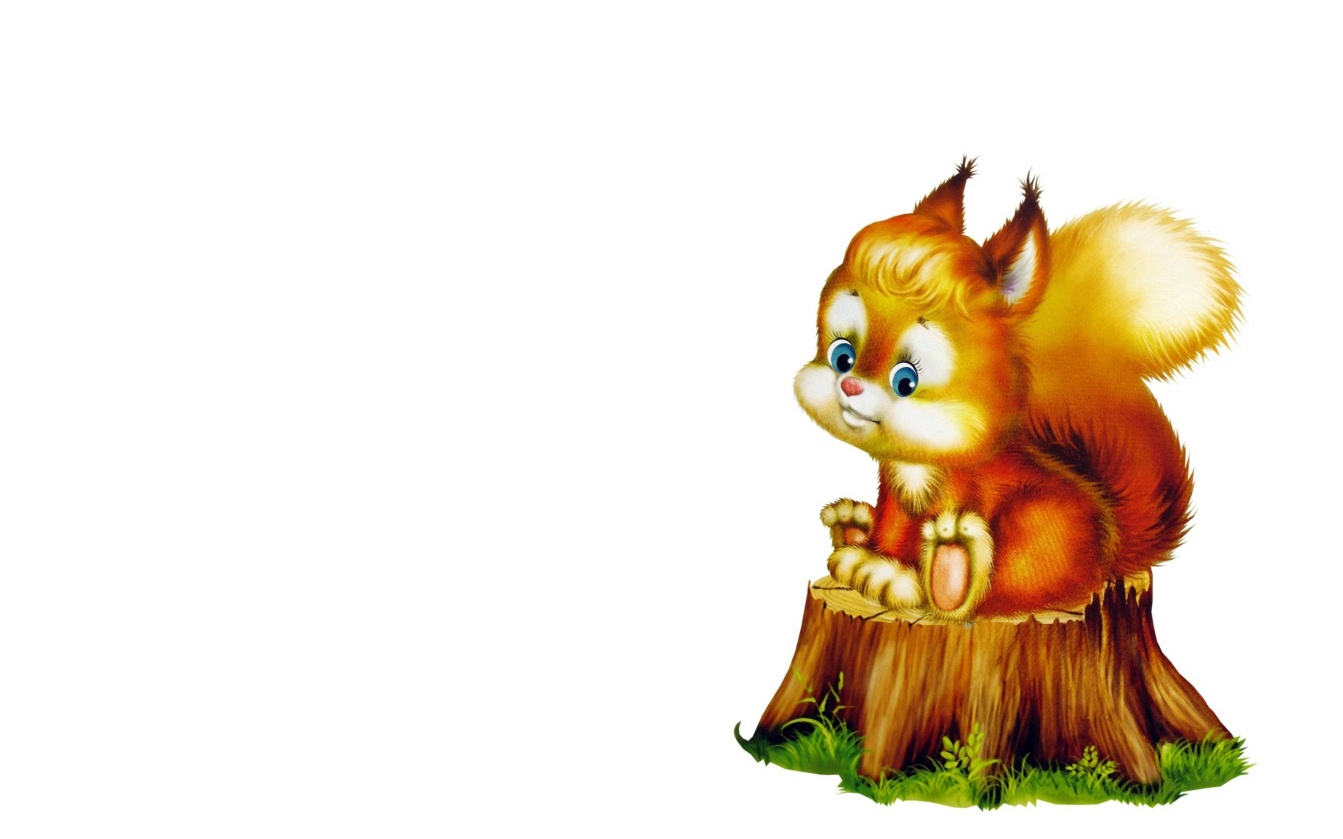 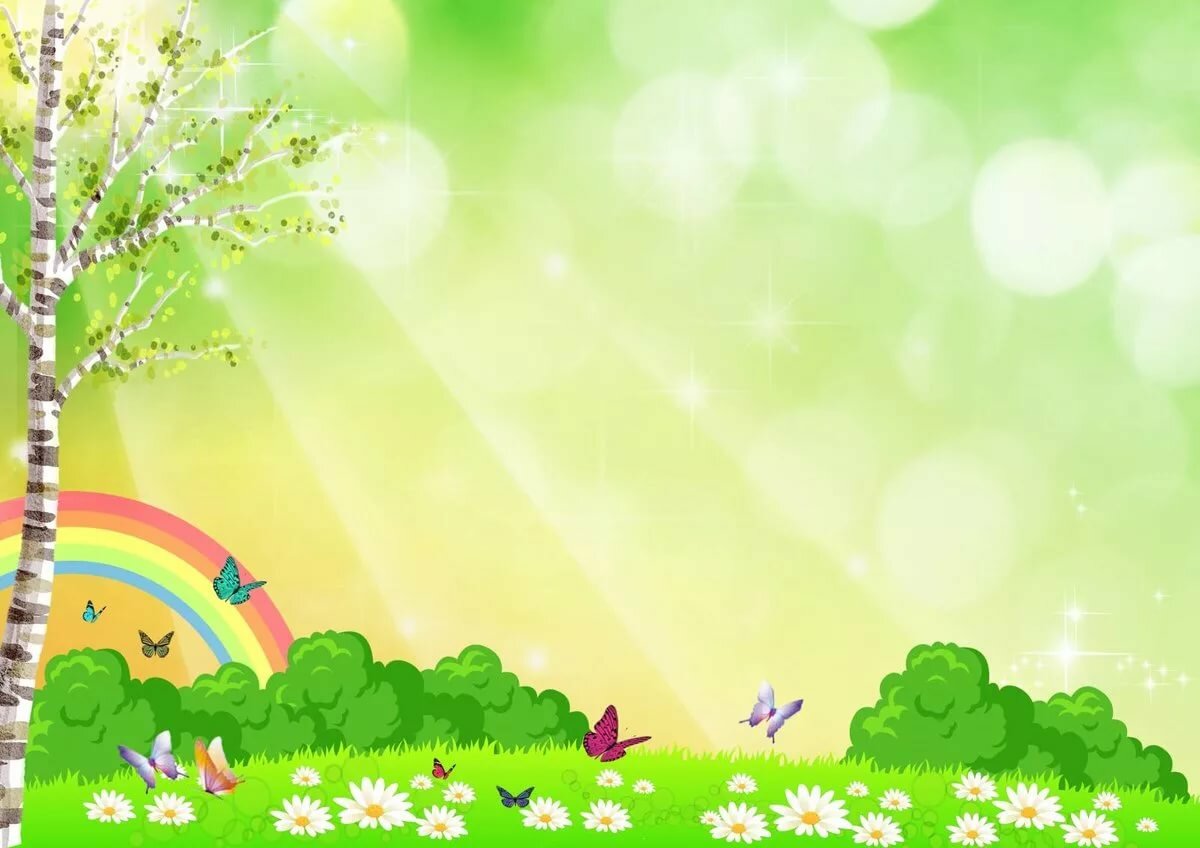 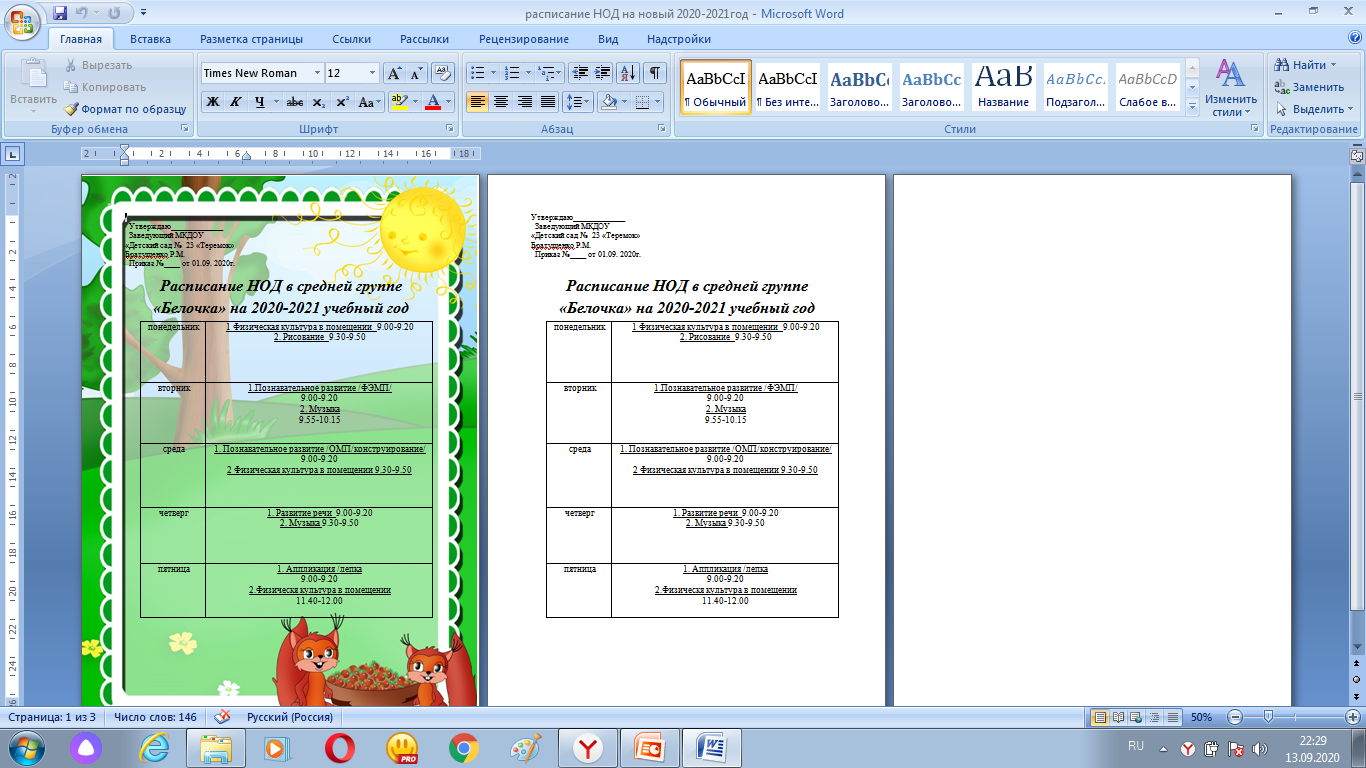 Наши занятия
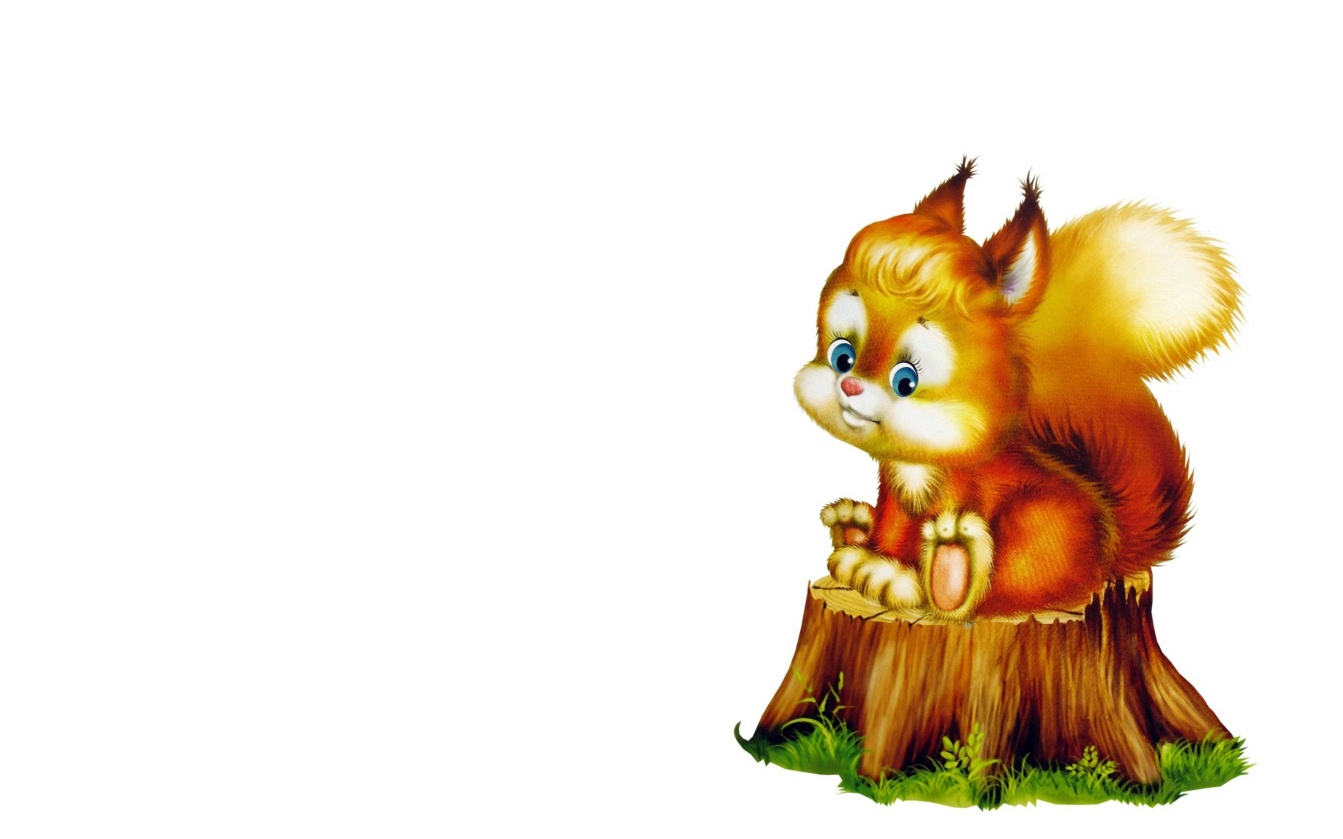 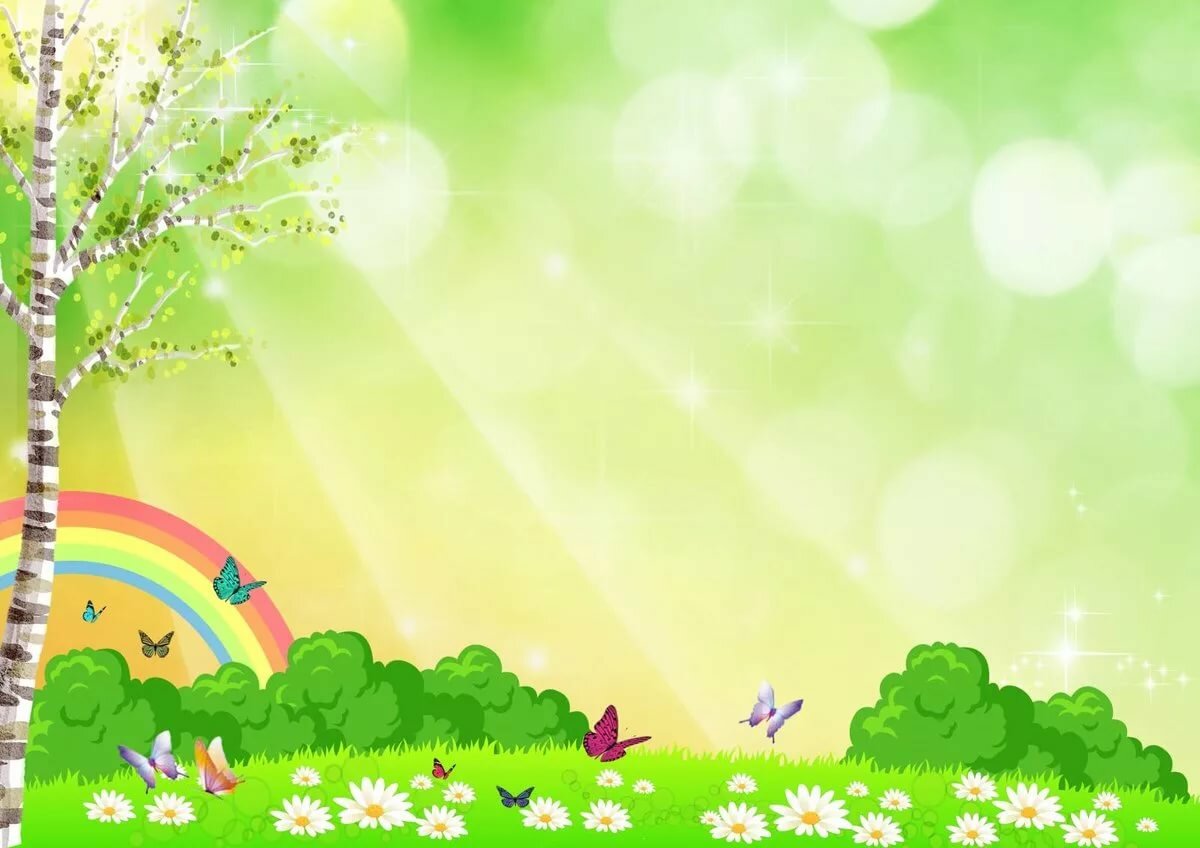 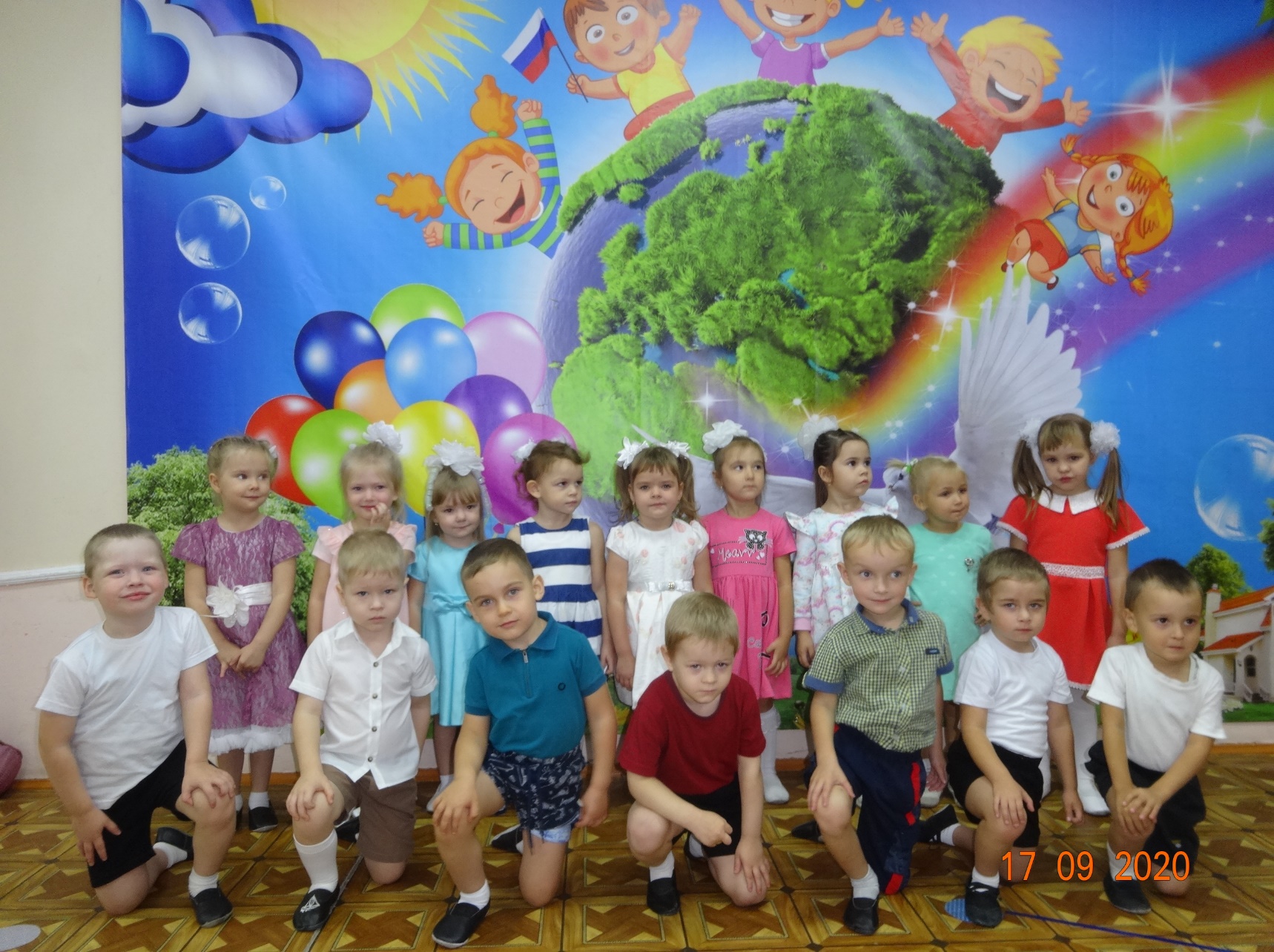 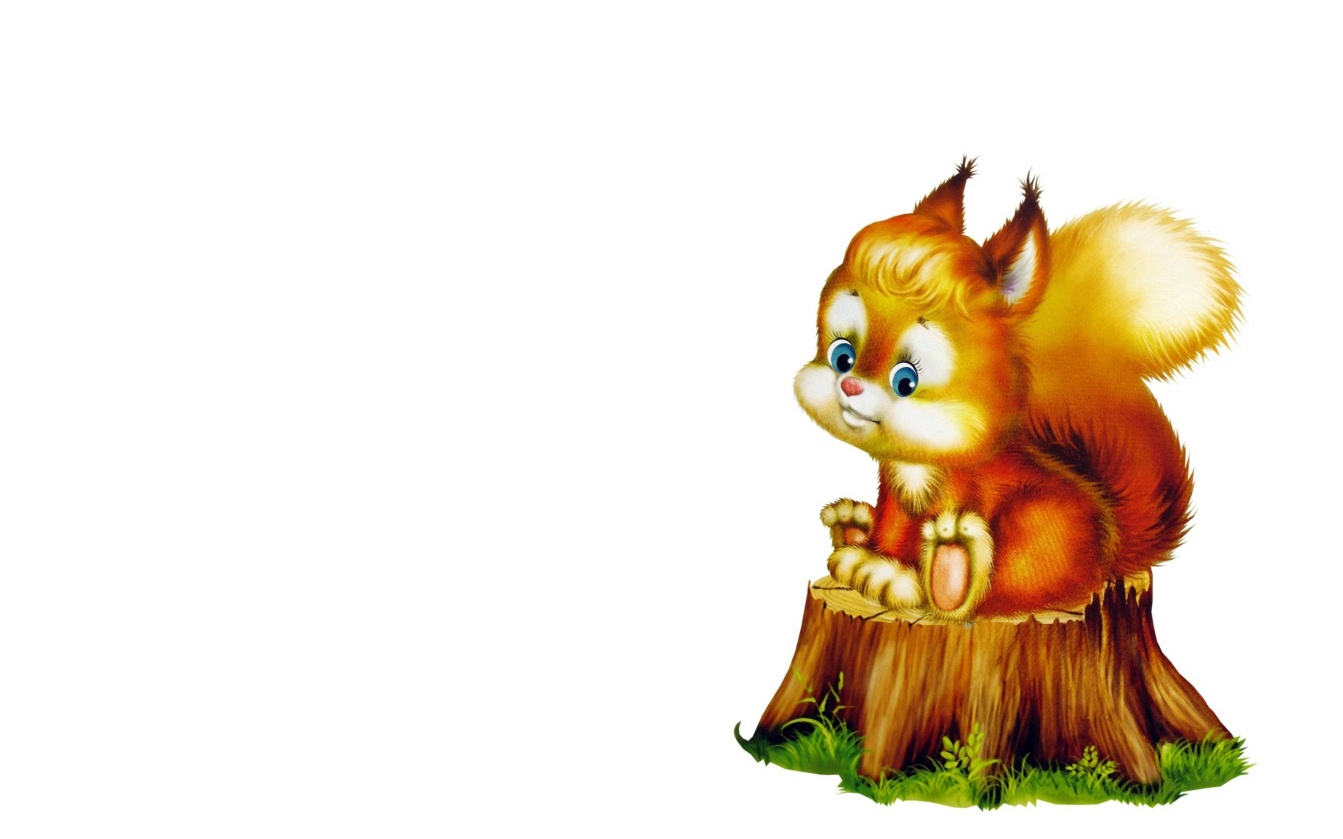 В нашей группе 11 шустрых мальчишек и 10 озорных девочек.
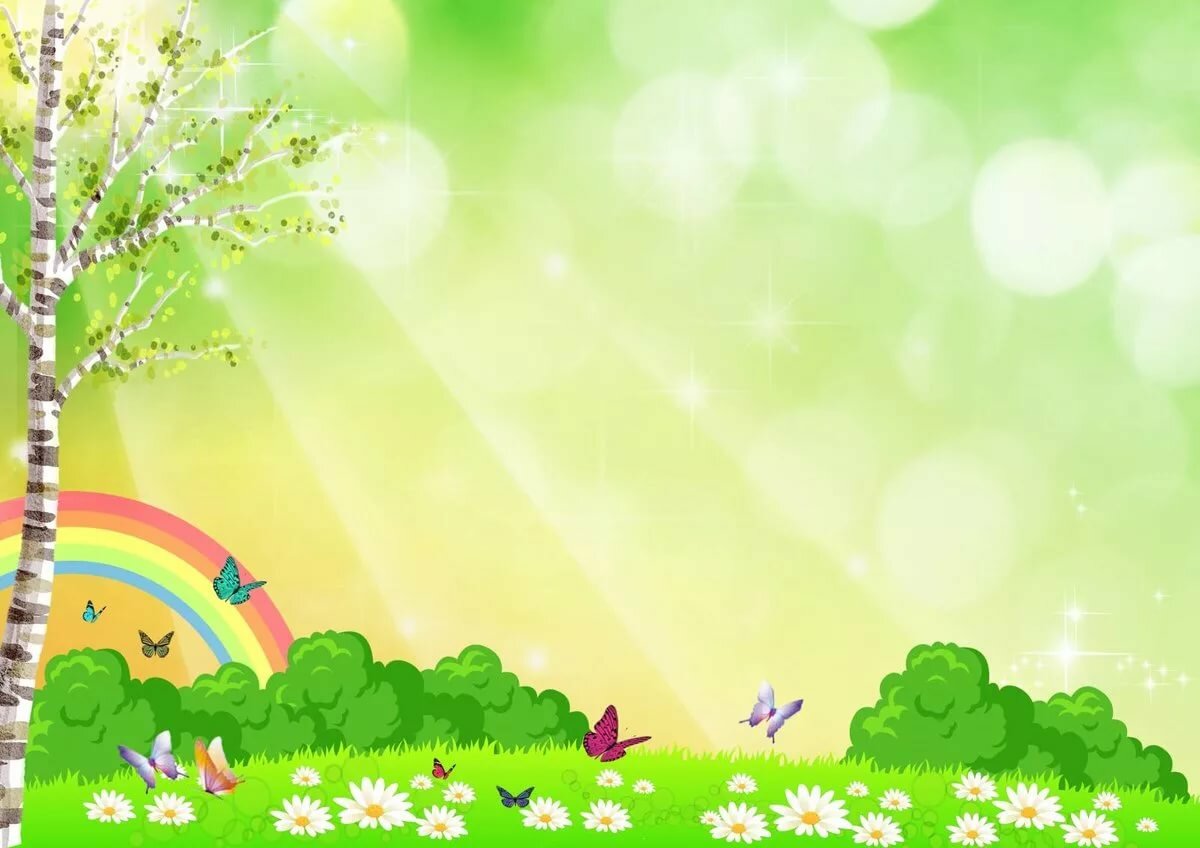 Утром в садик мы пришли, играть с друзьями будем мы, упражнения зарядка нужны нам как подзарядка:
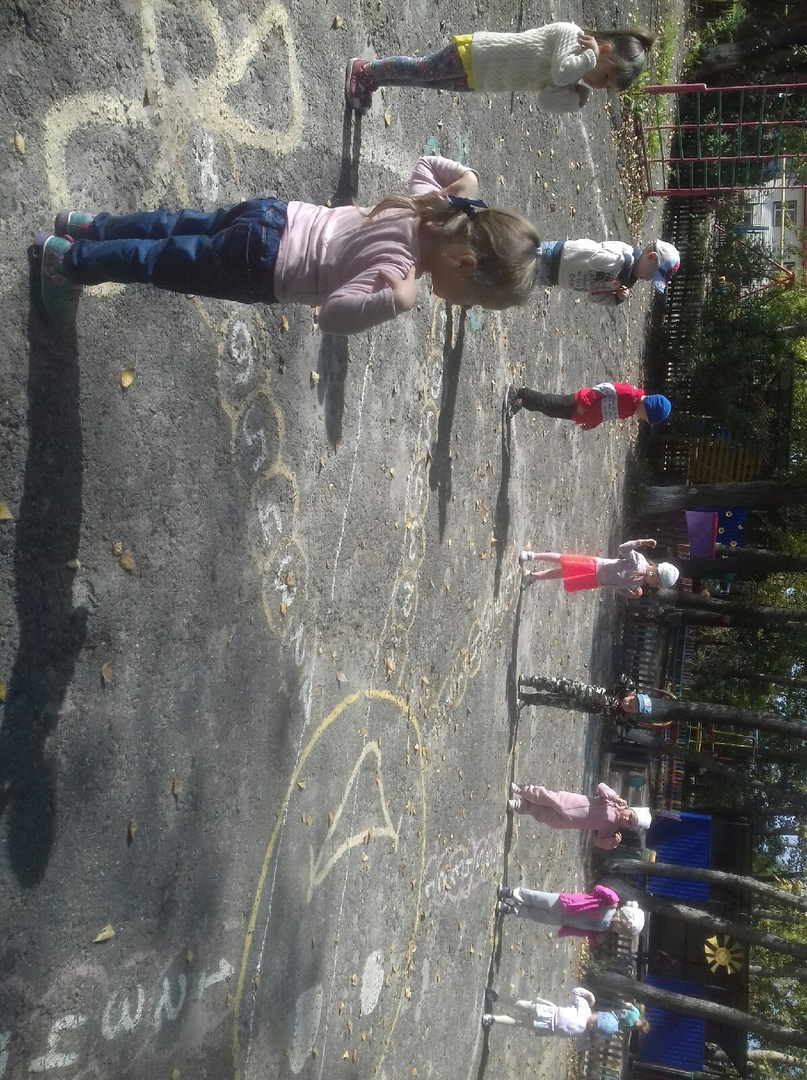 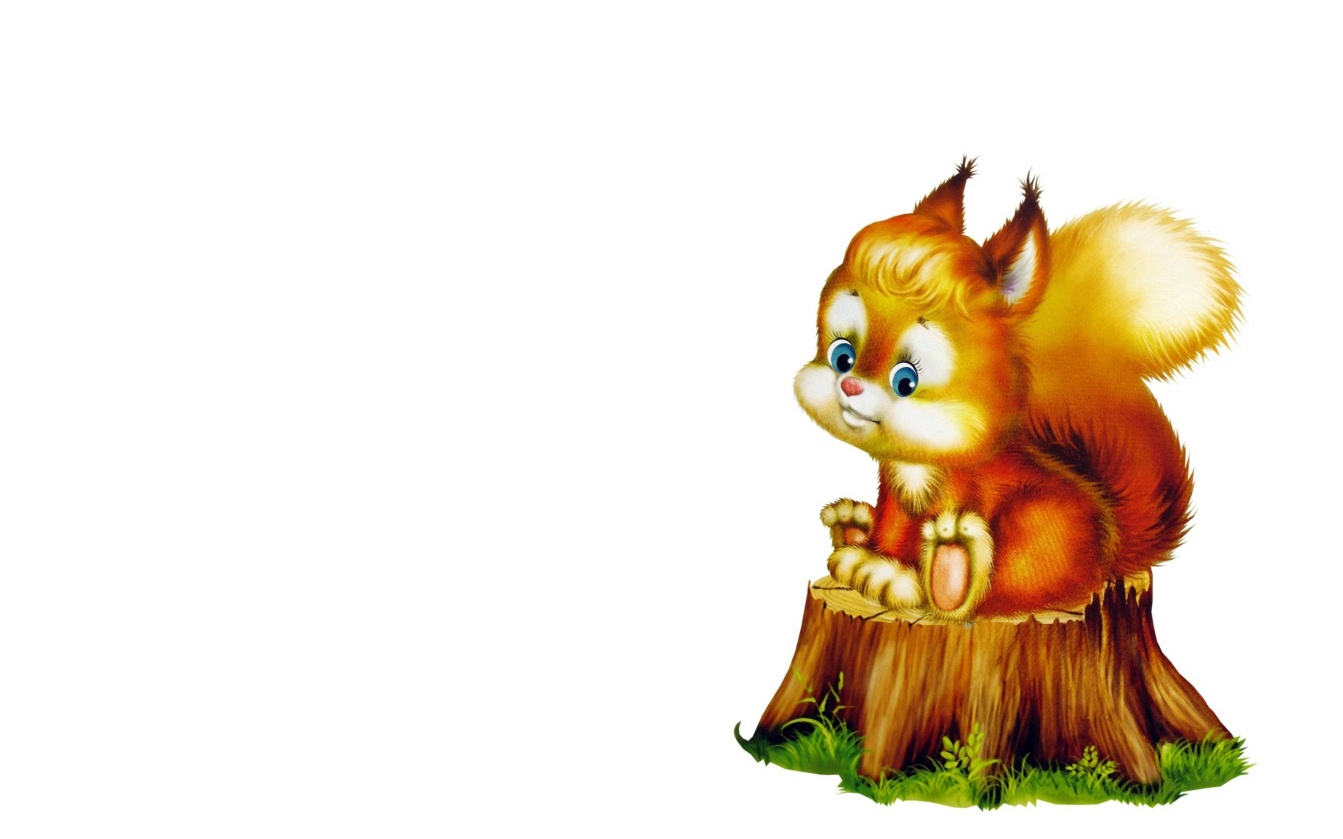 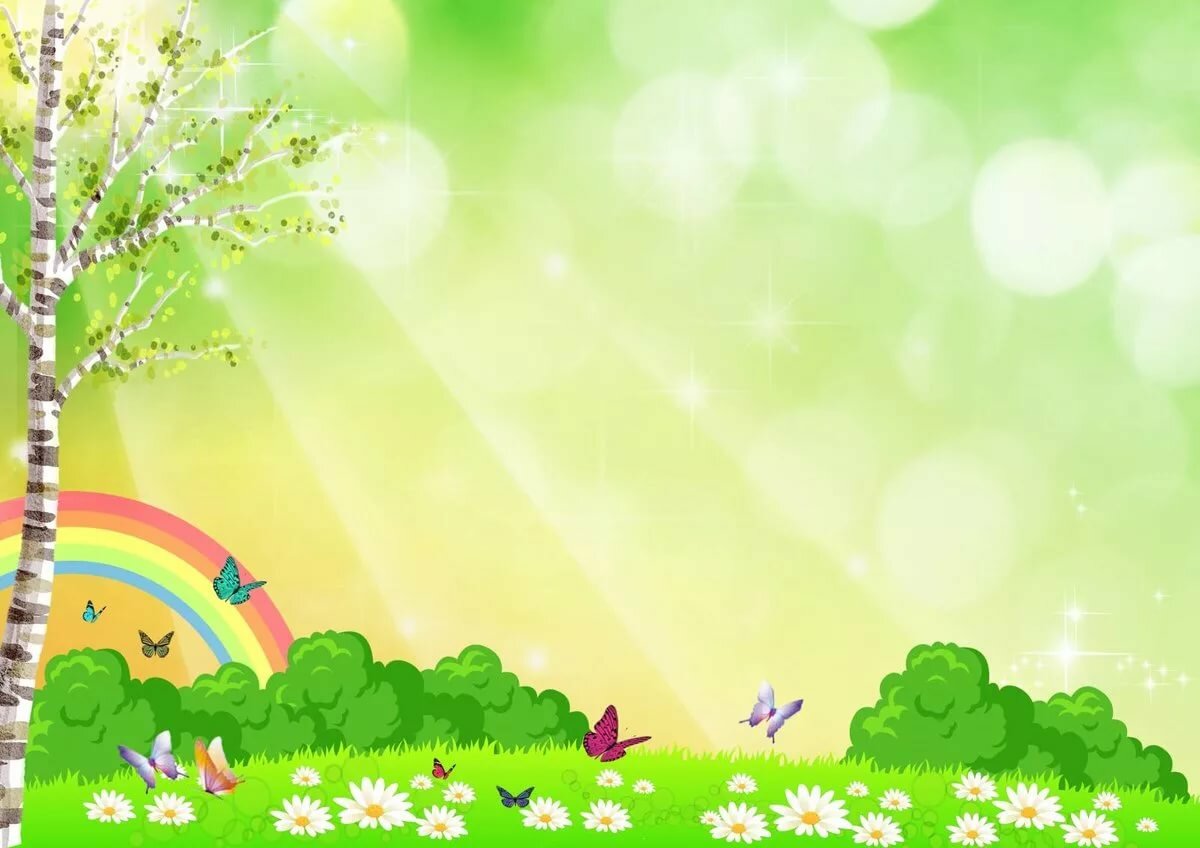 Наши центры активности:
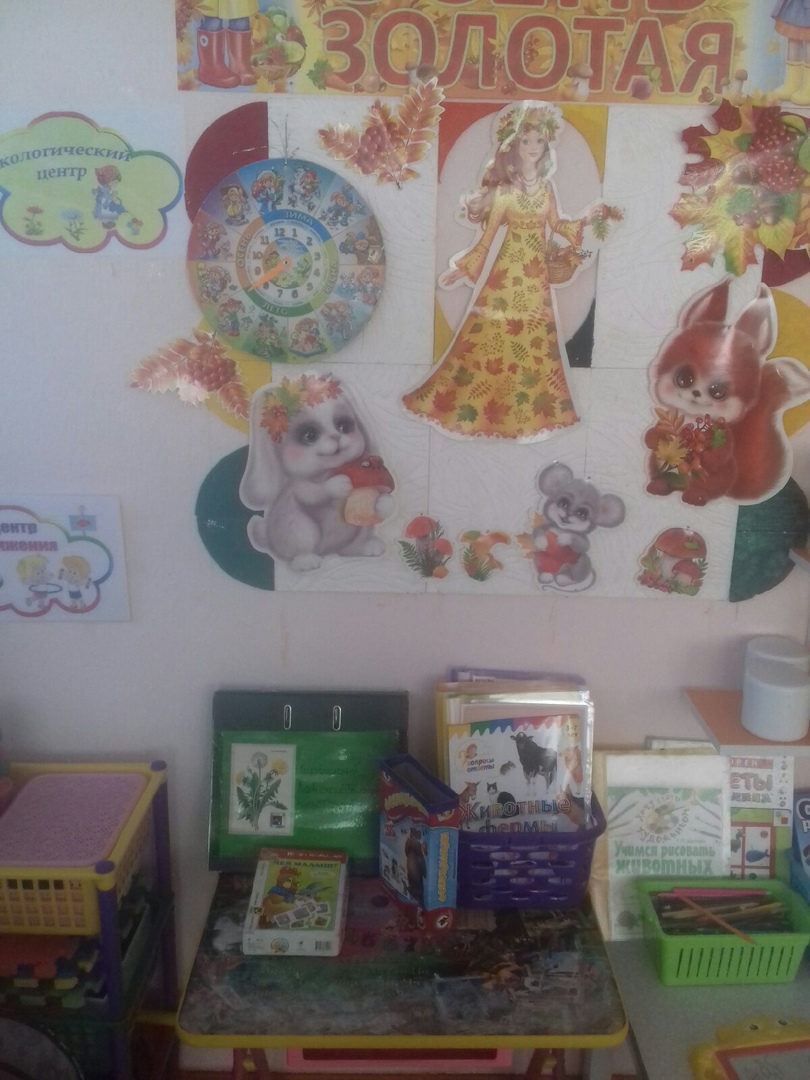 Экологический центр
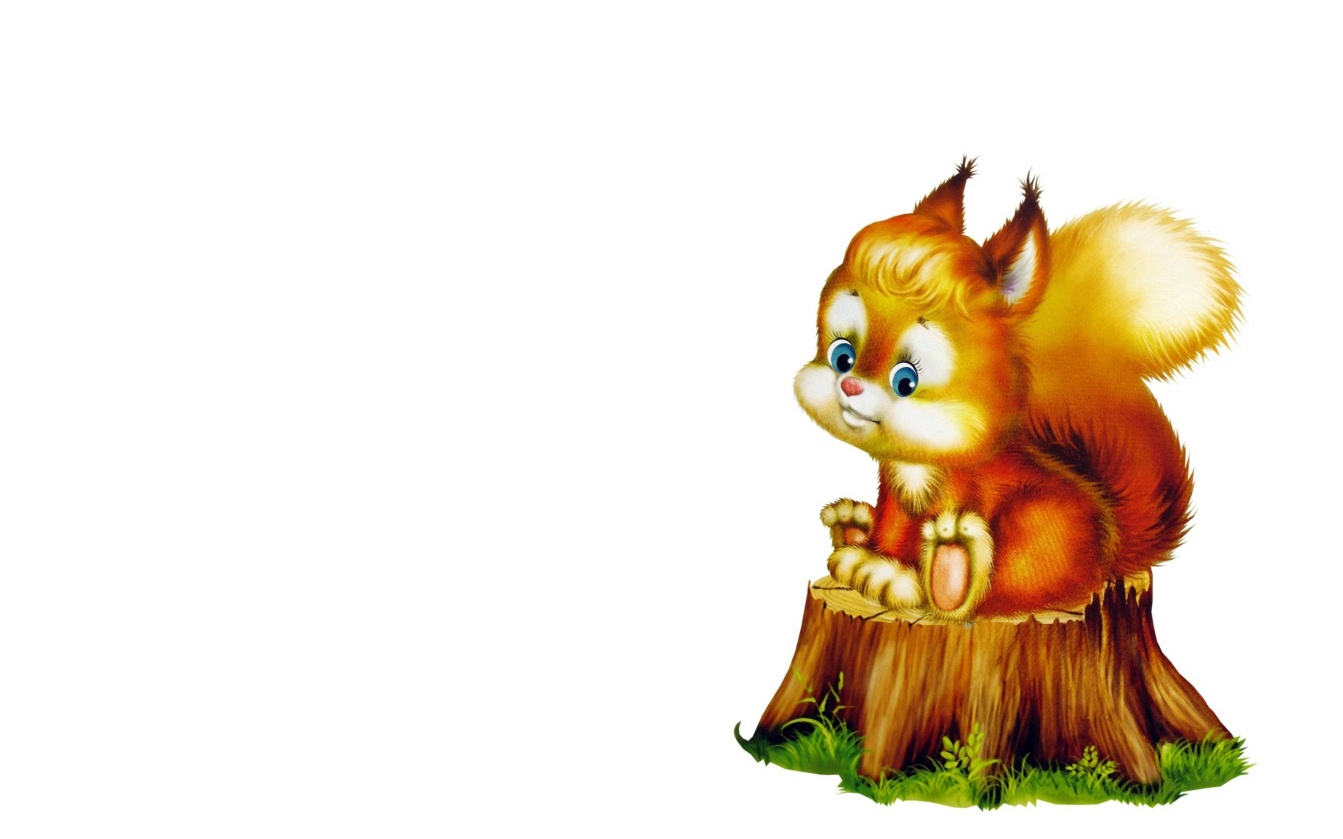 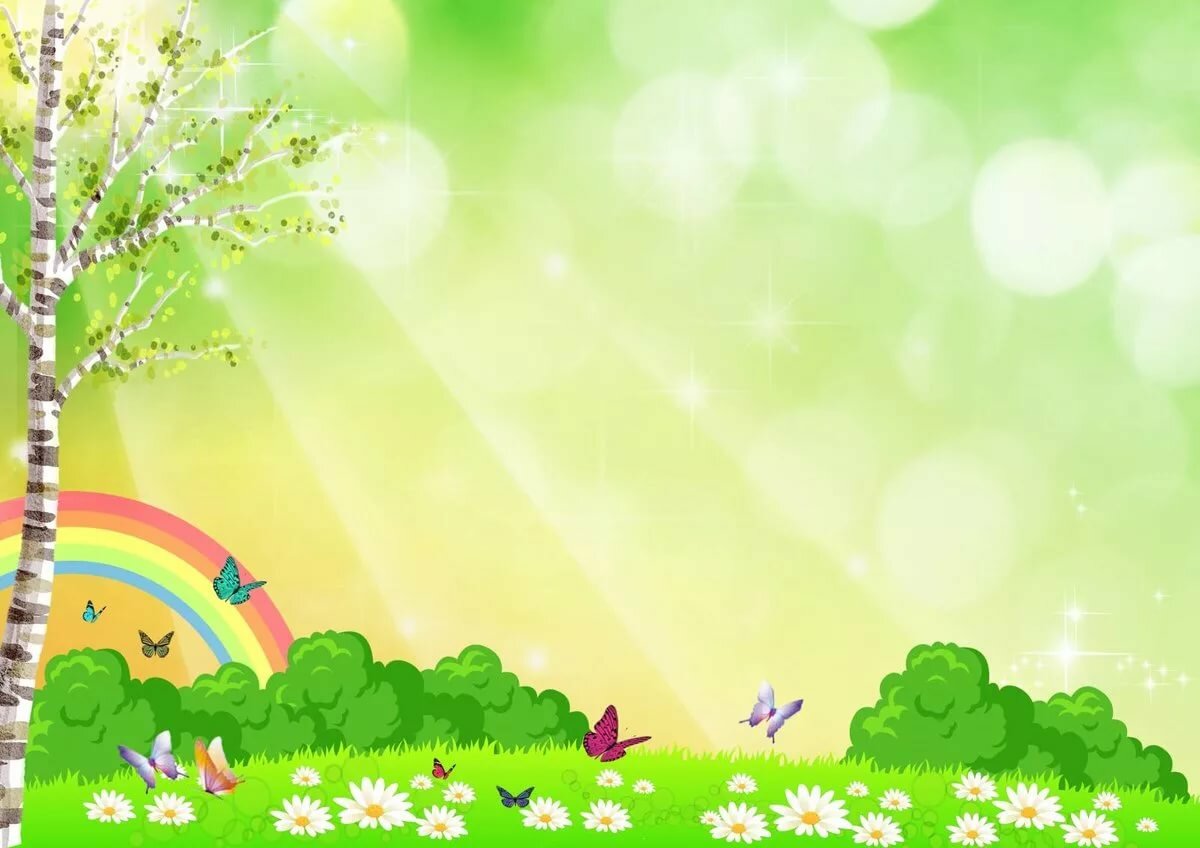 Наши центры активности:
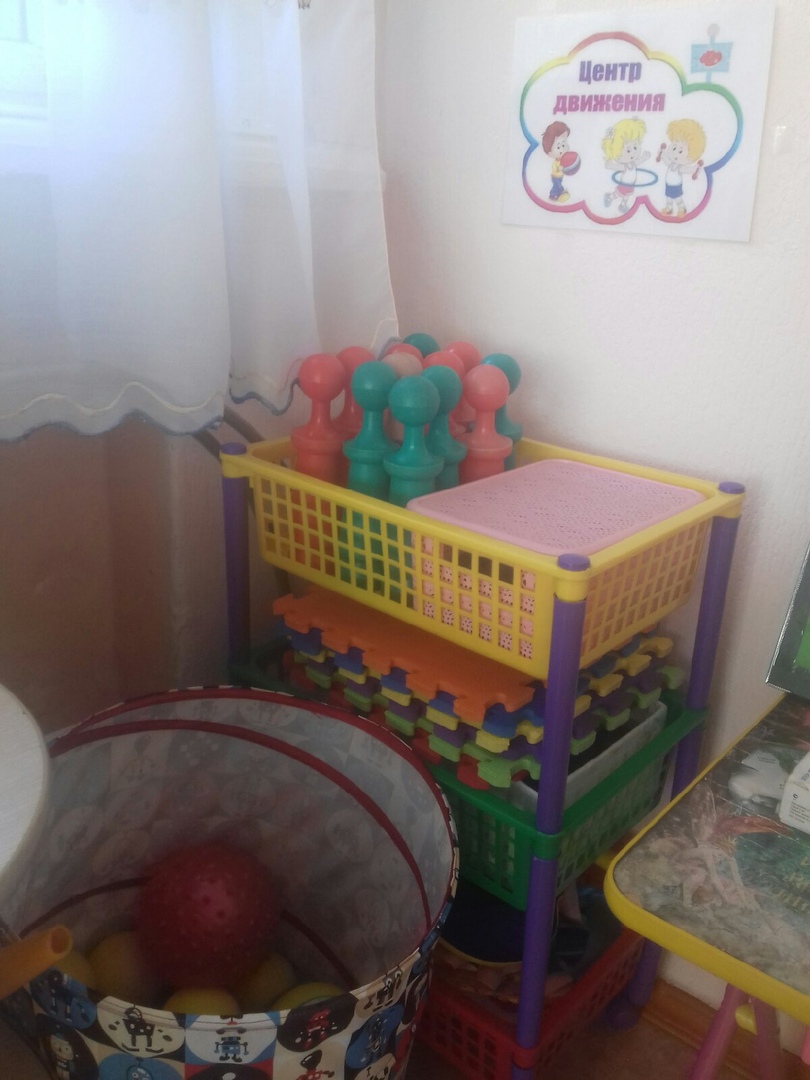 Центр движения
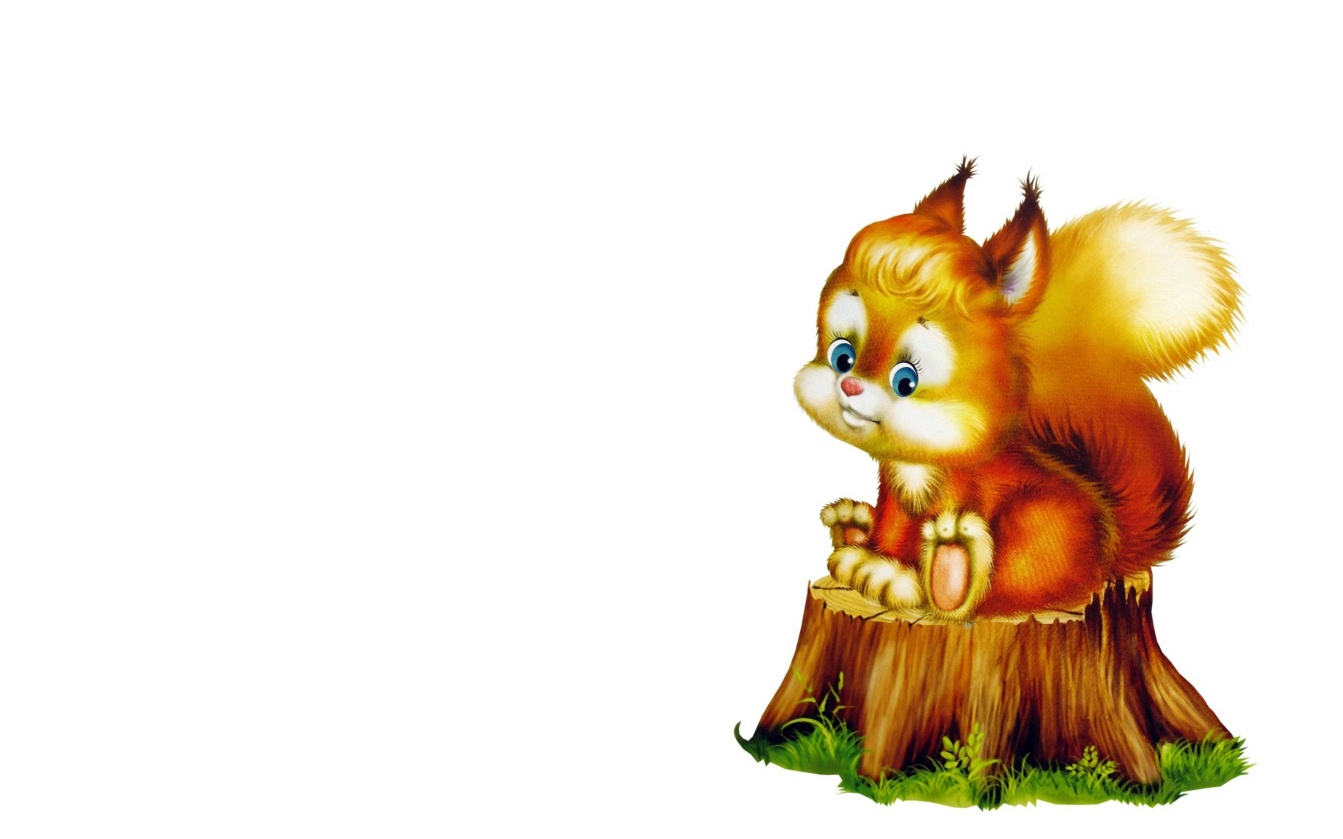 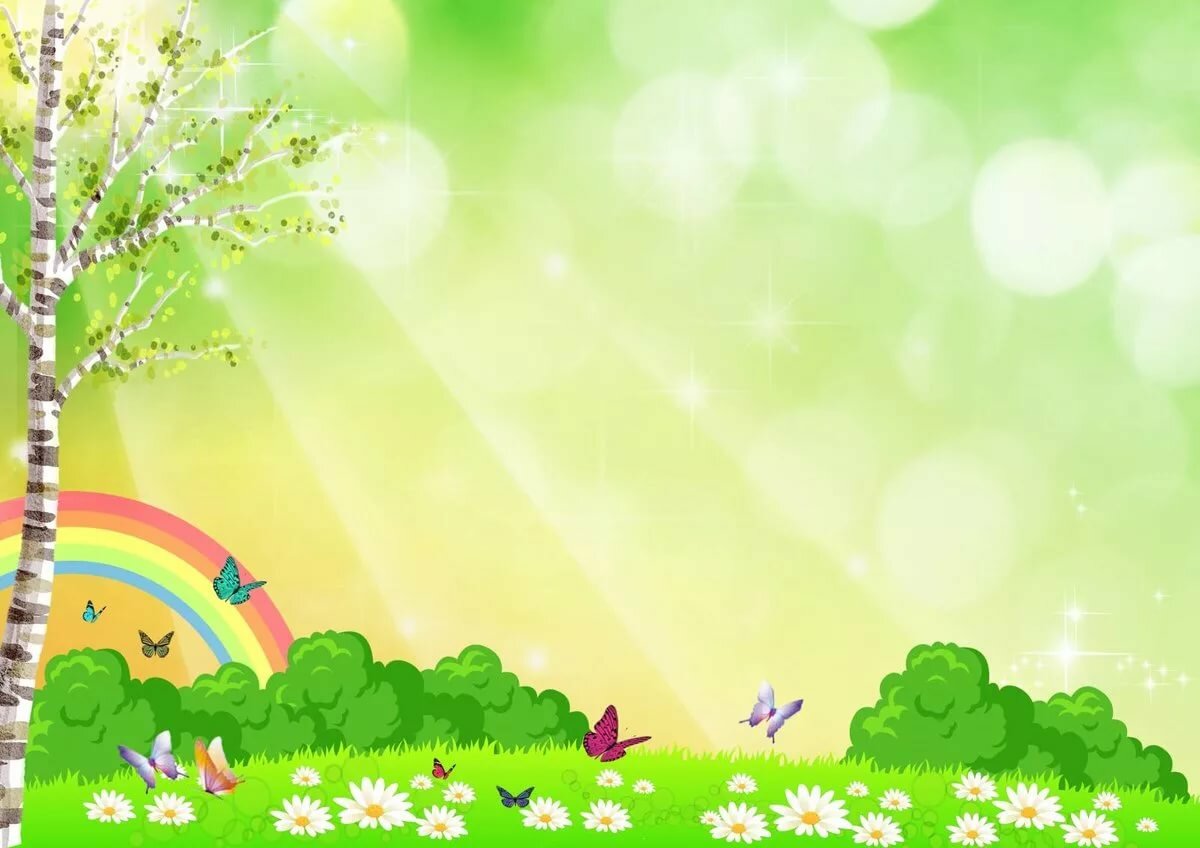 Наши центры активности:
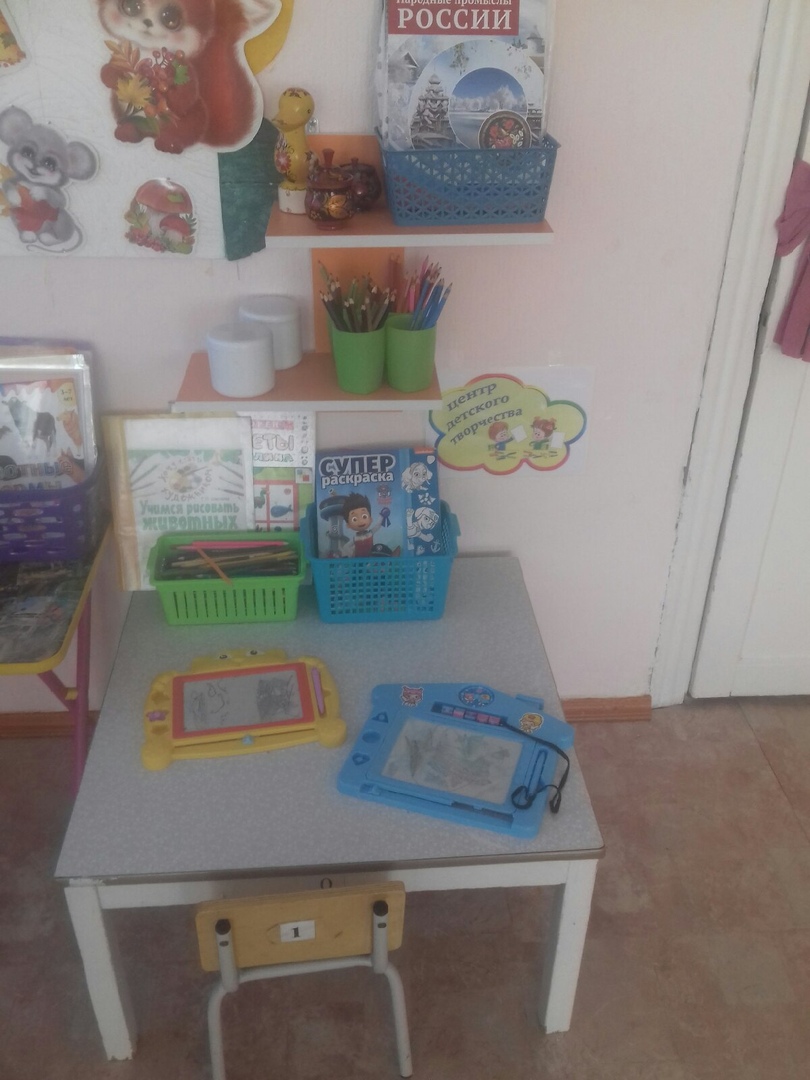 Центр детского творчества
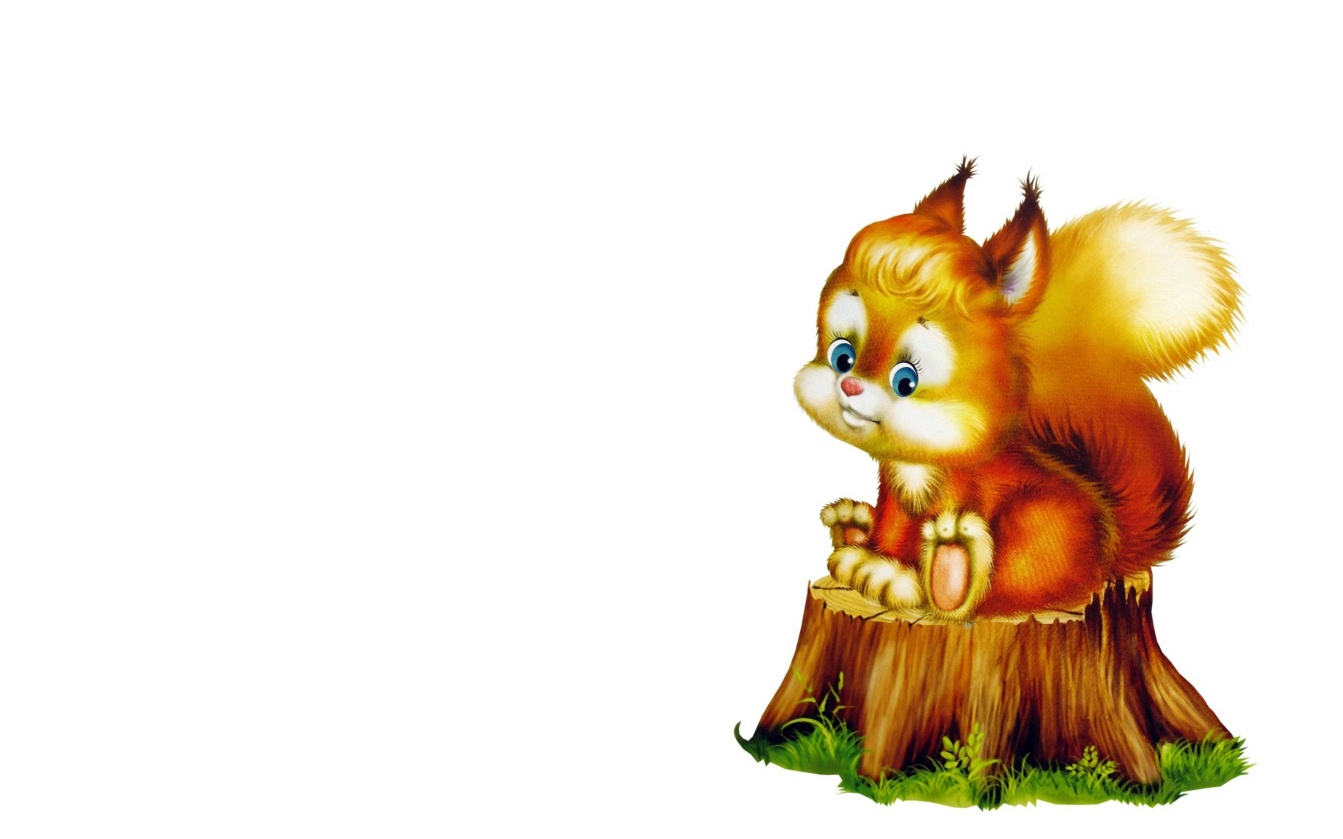 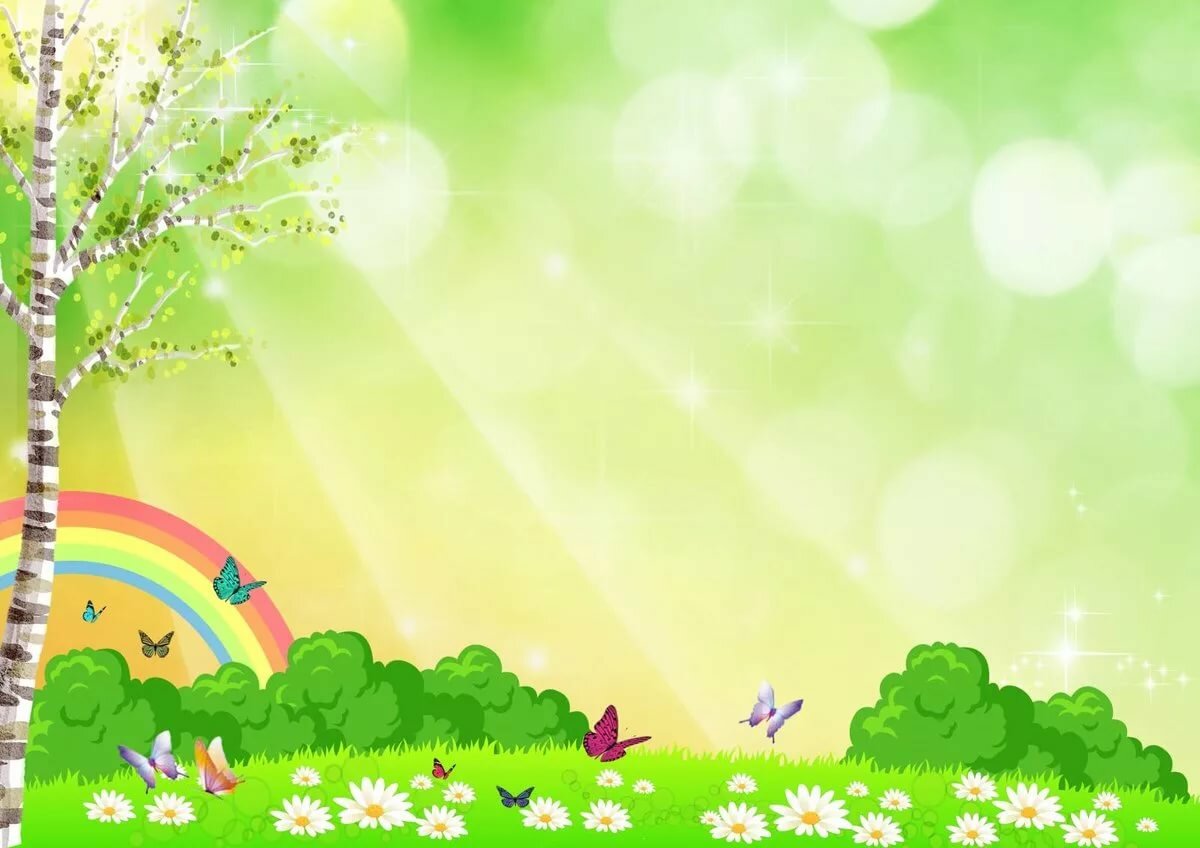 Наши центры активности:
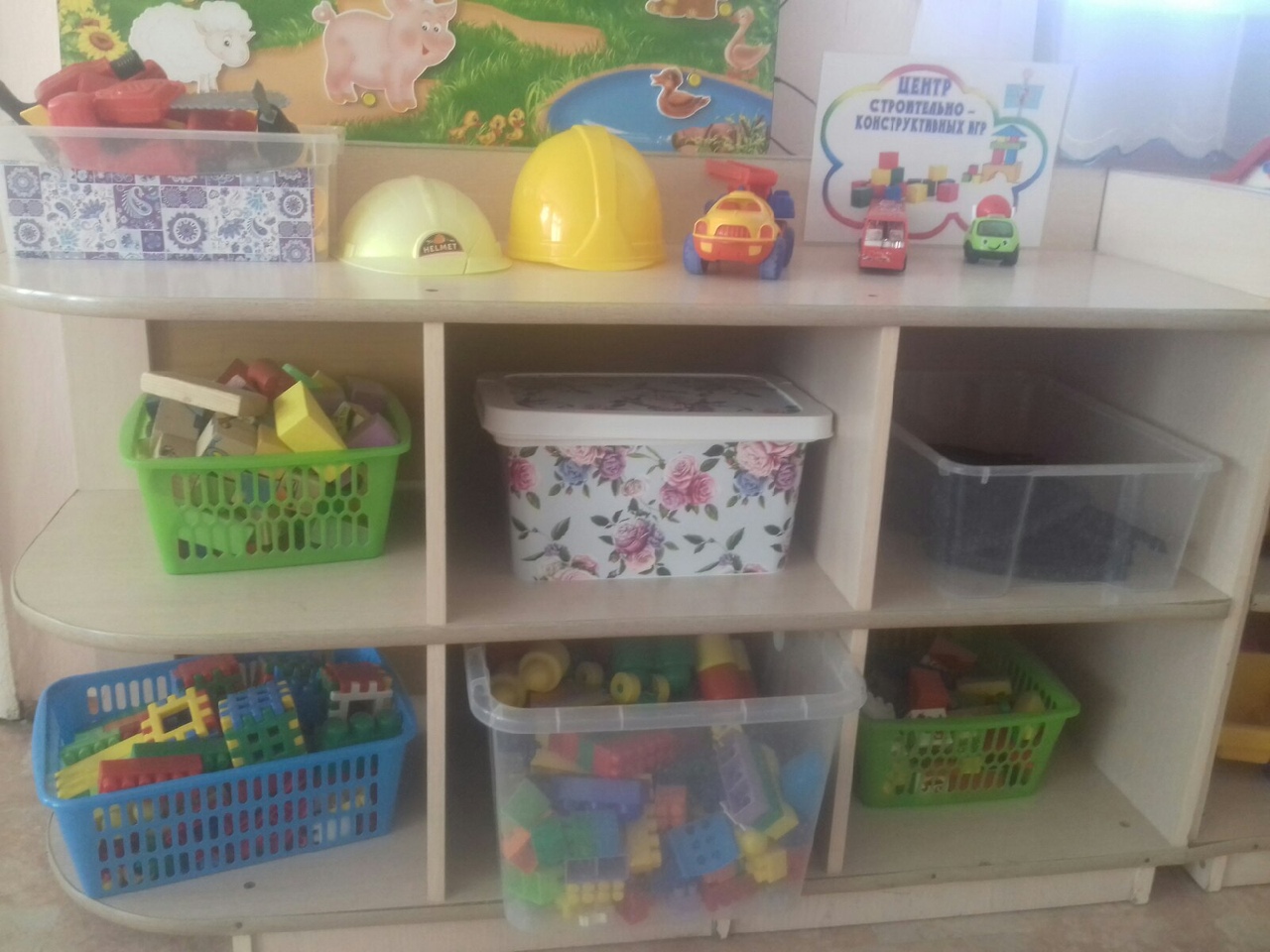 Центр строительно-конструктивных игр
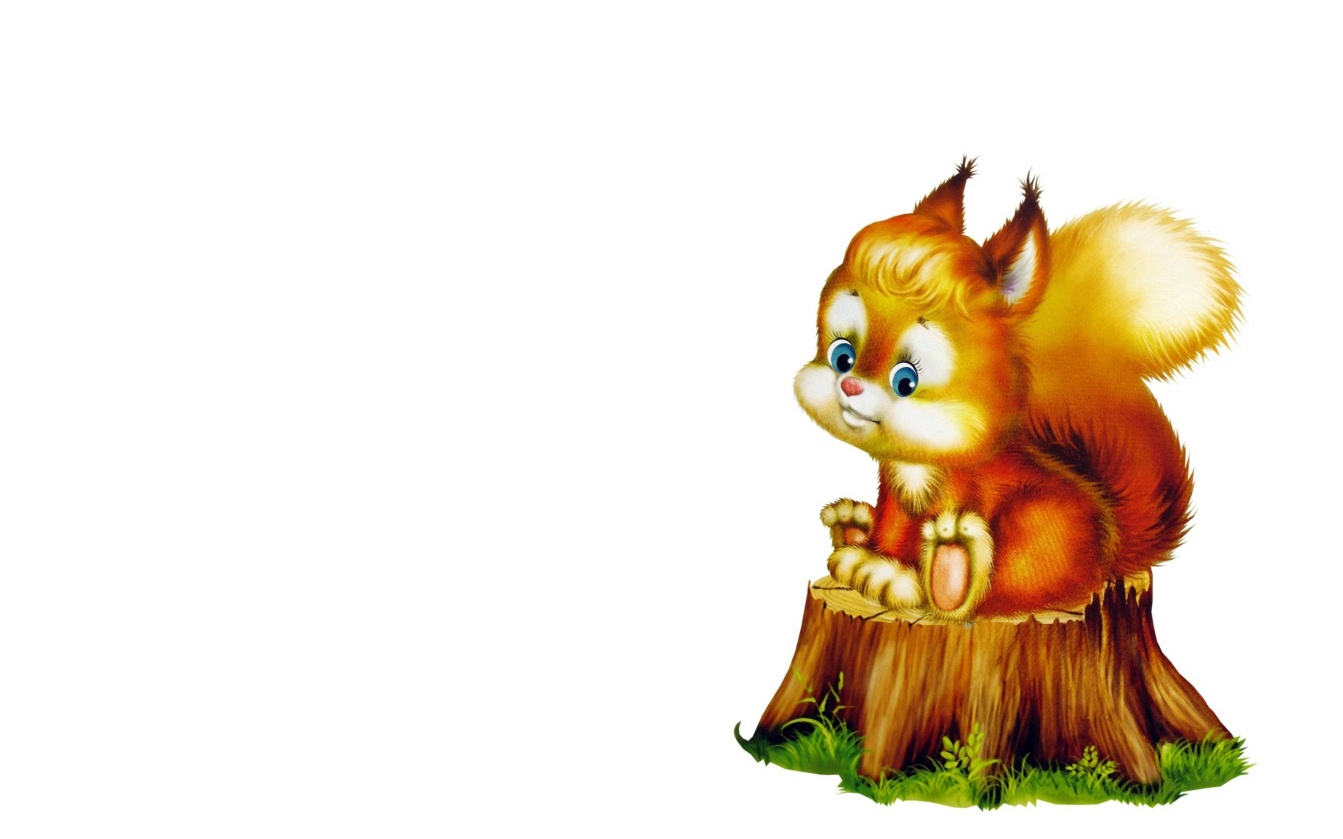 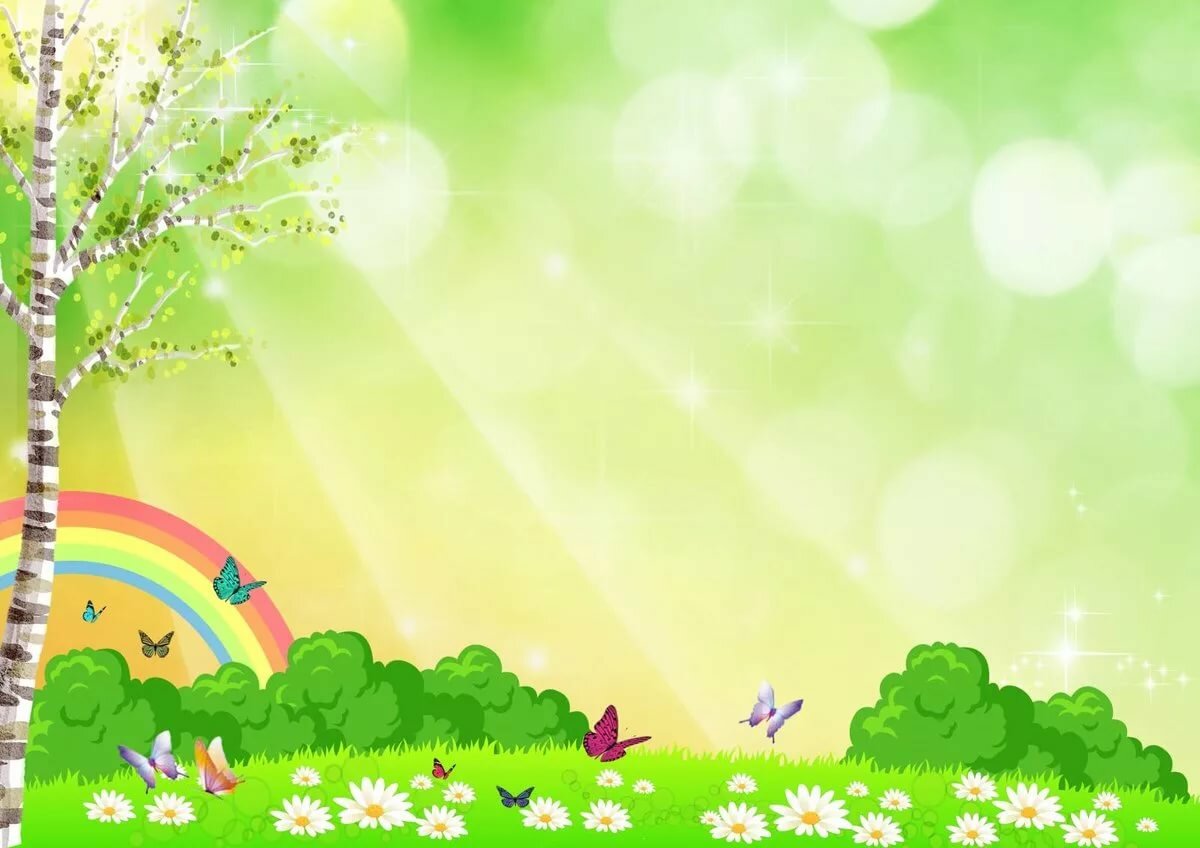 Наши центры активности:
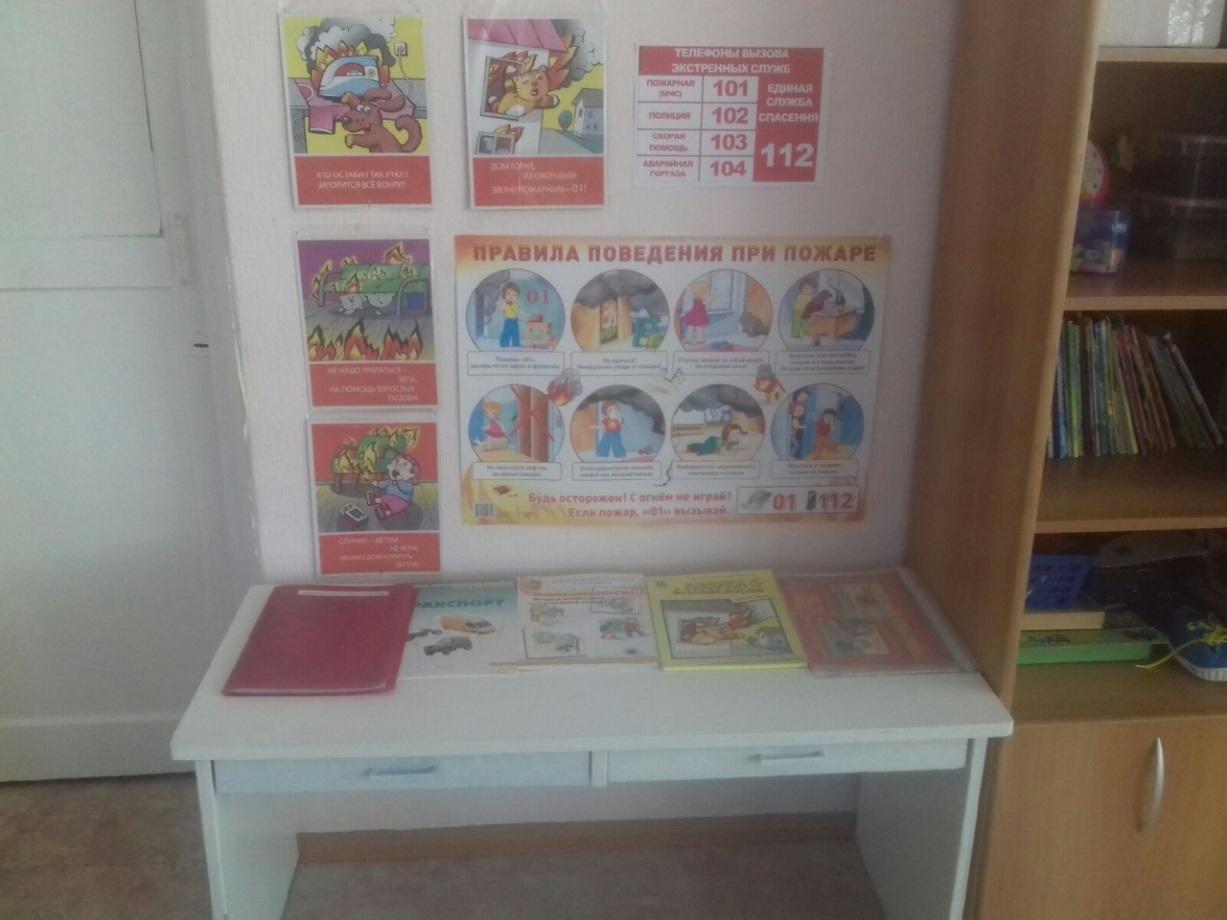 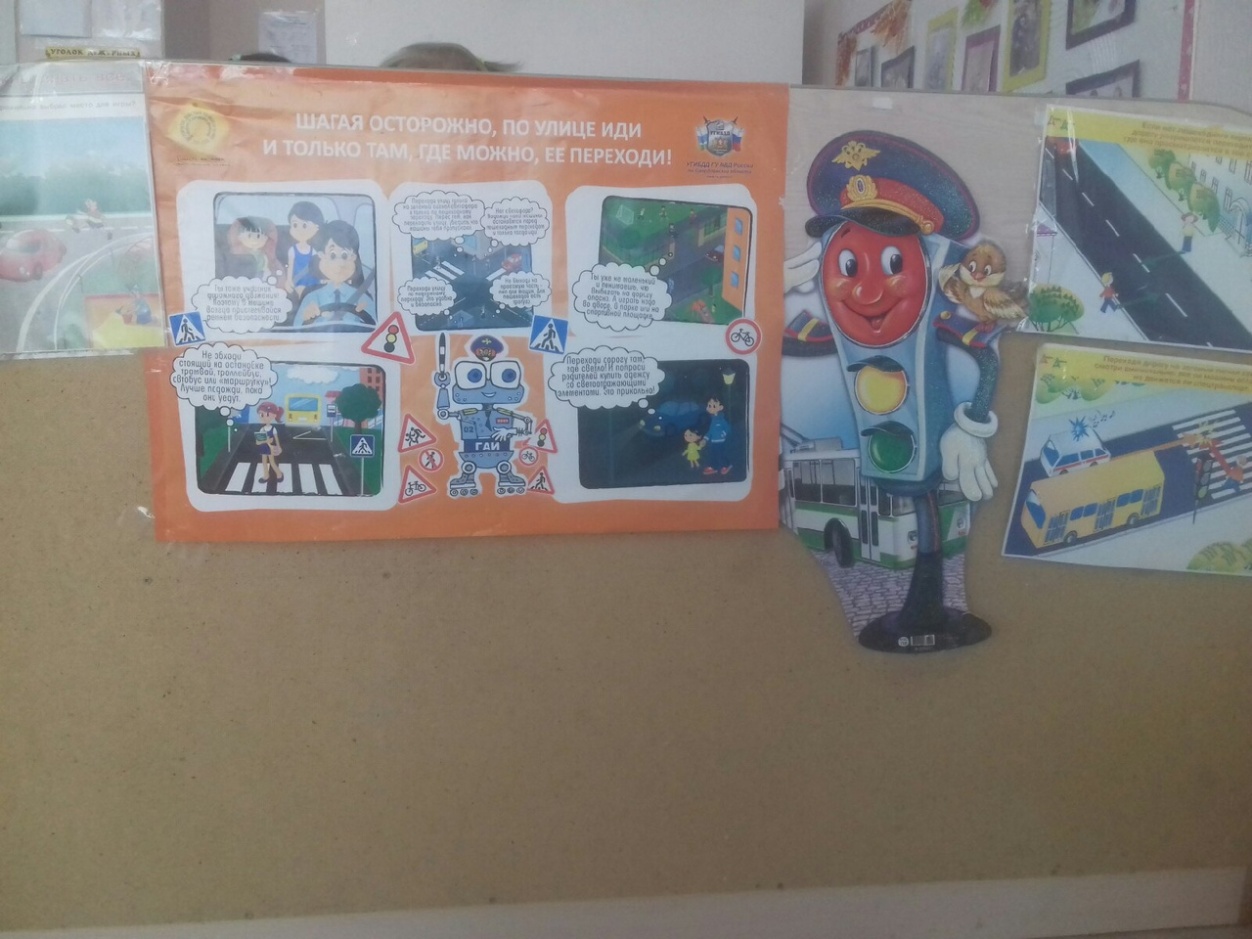 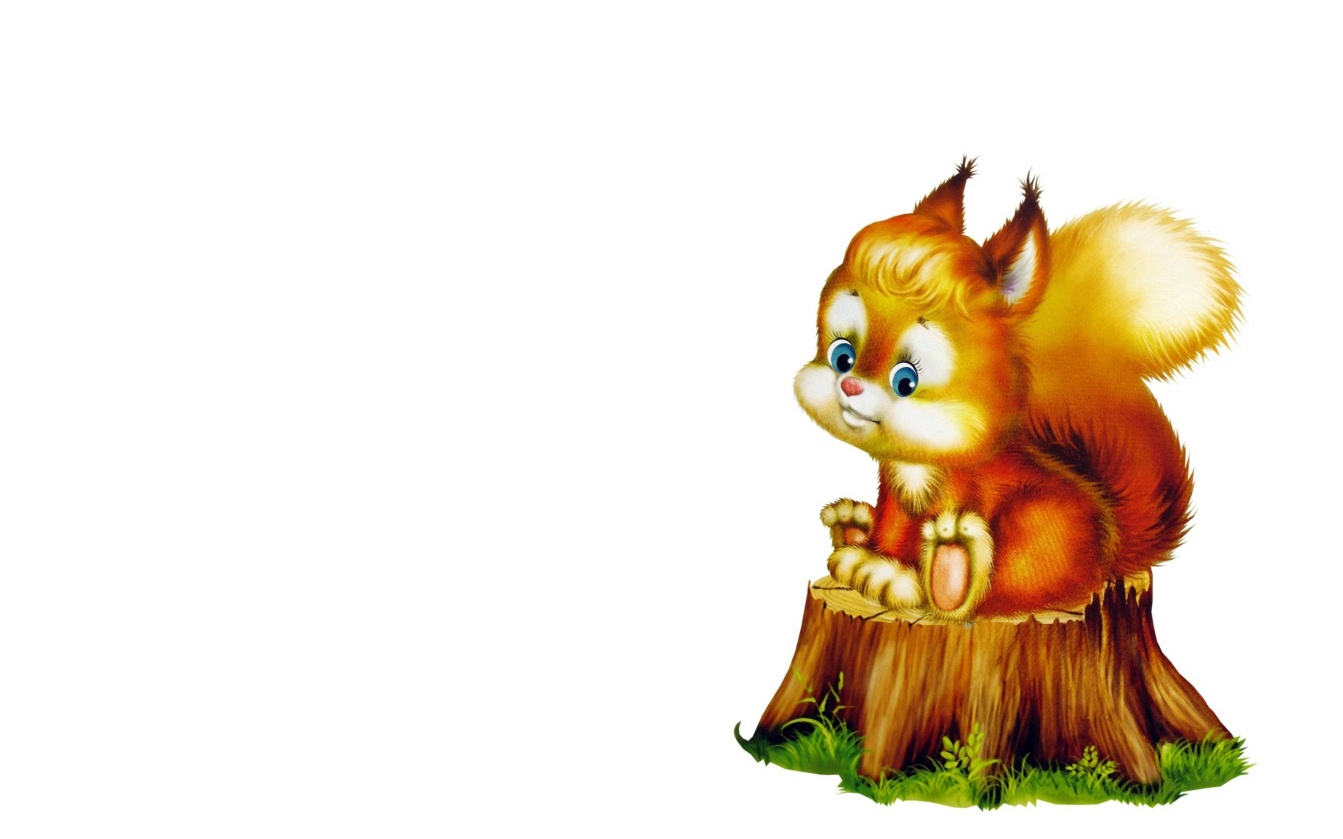 Центр безопасности
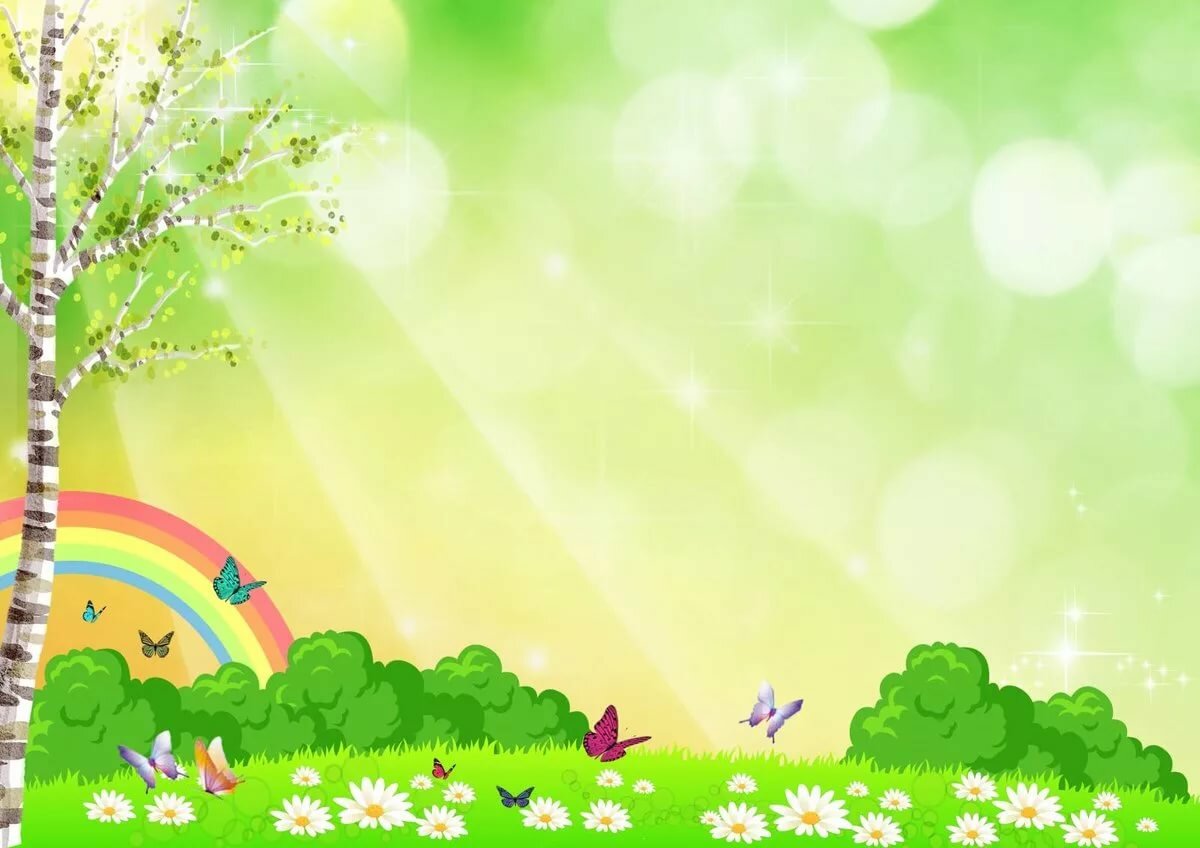 Наши центры активности:
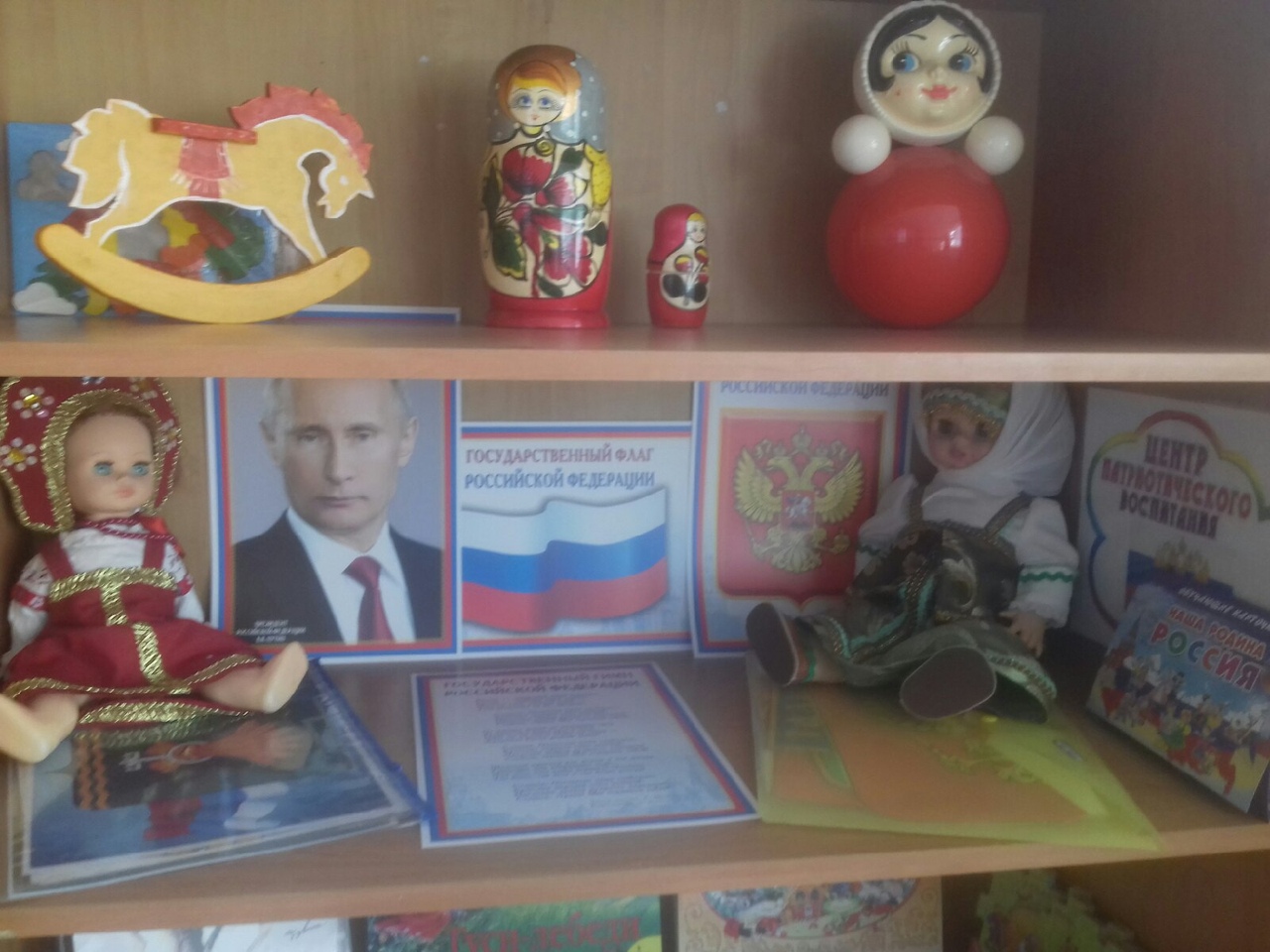 Центр патриотического воспитания
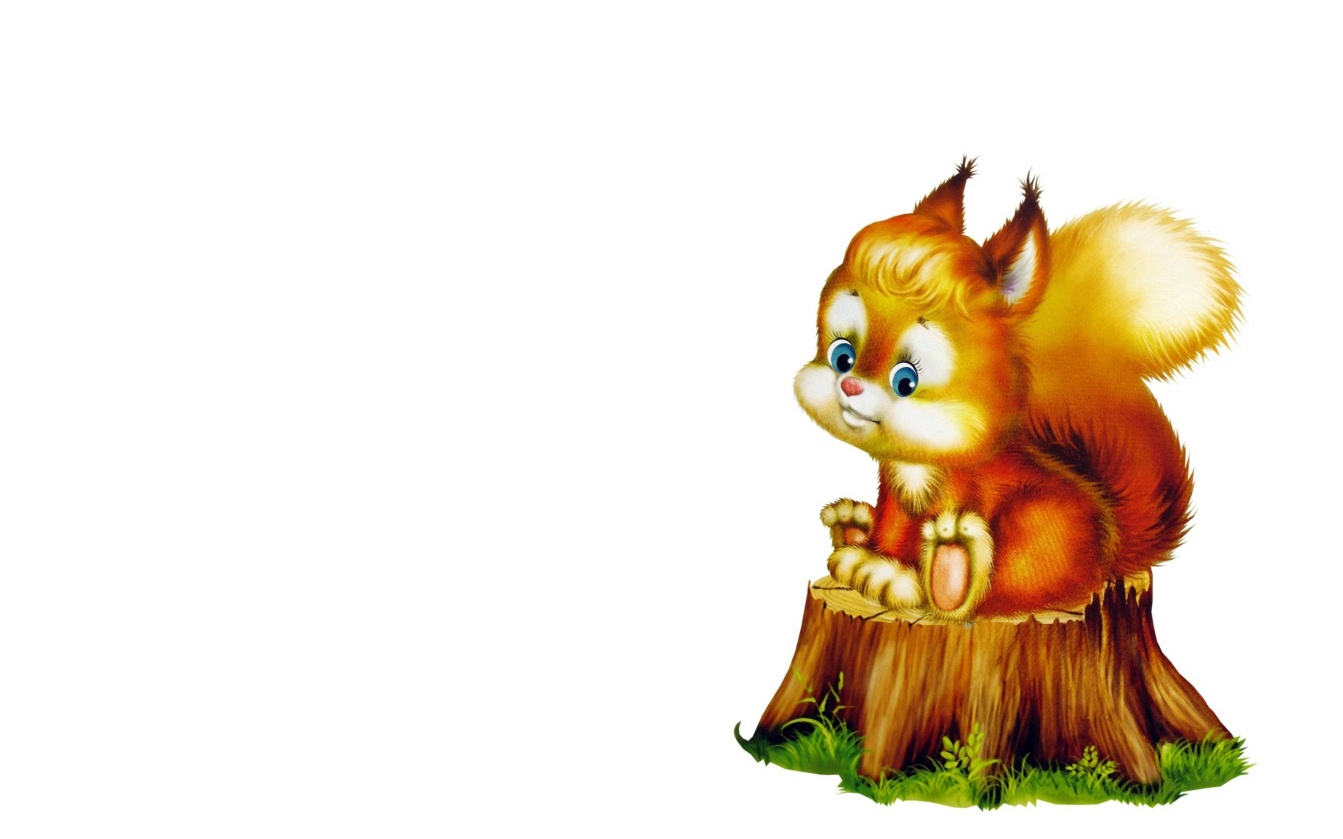 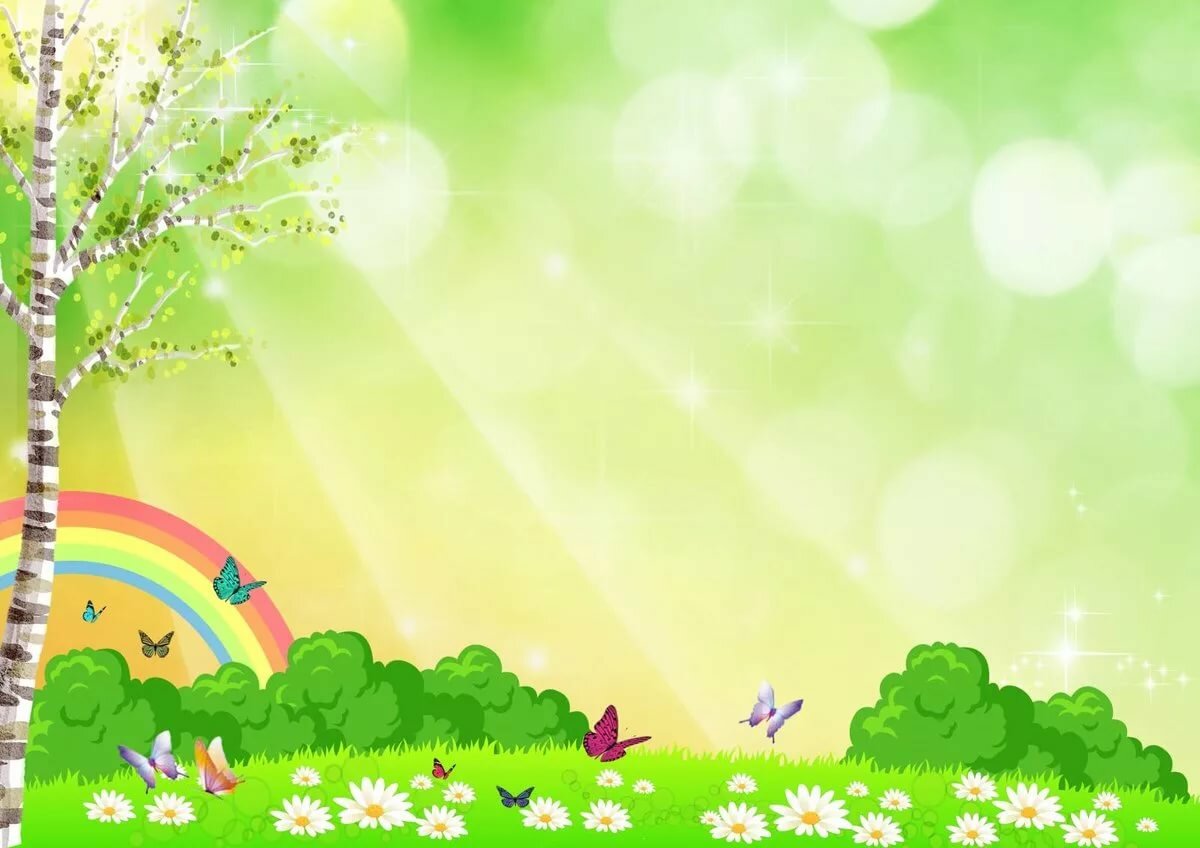 Наши центры активности:
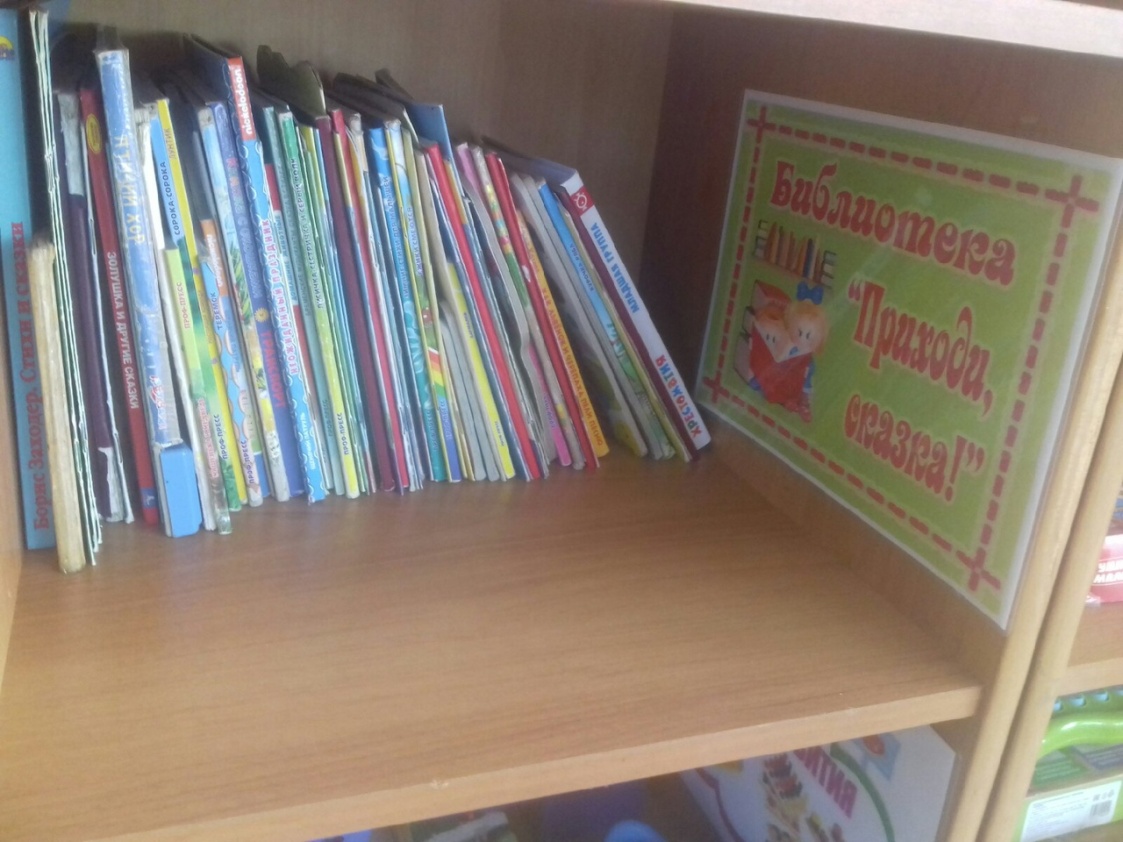 Литературный центр
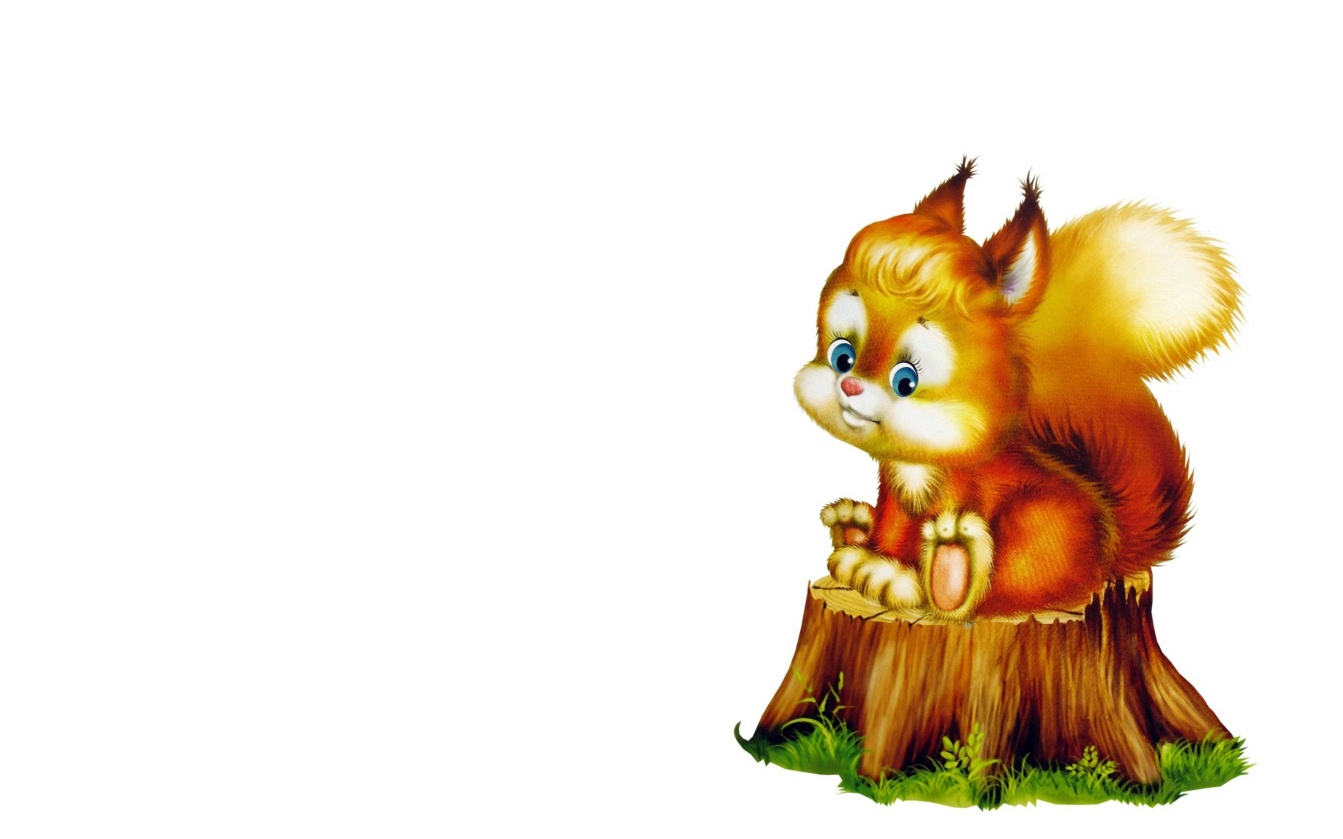 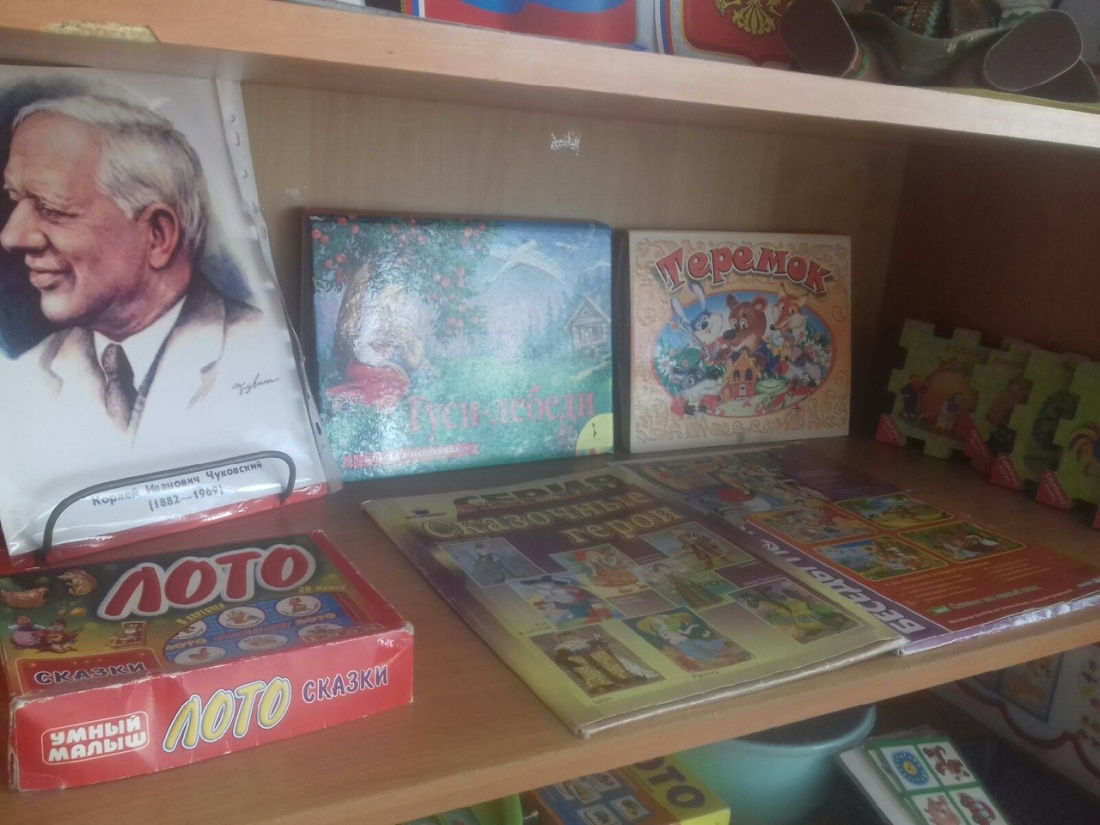 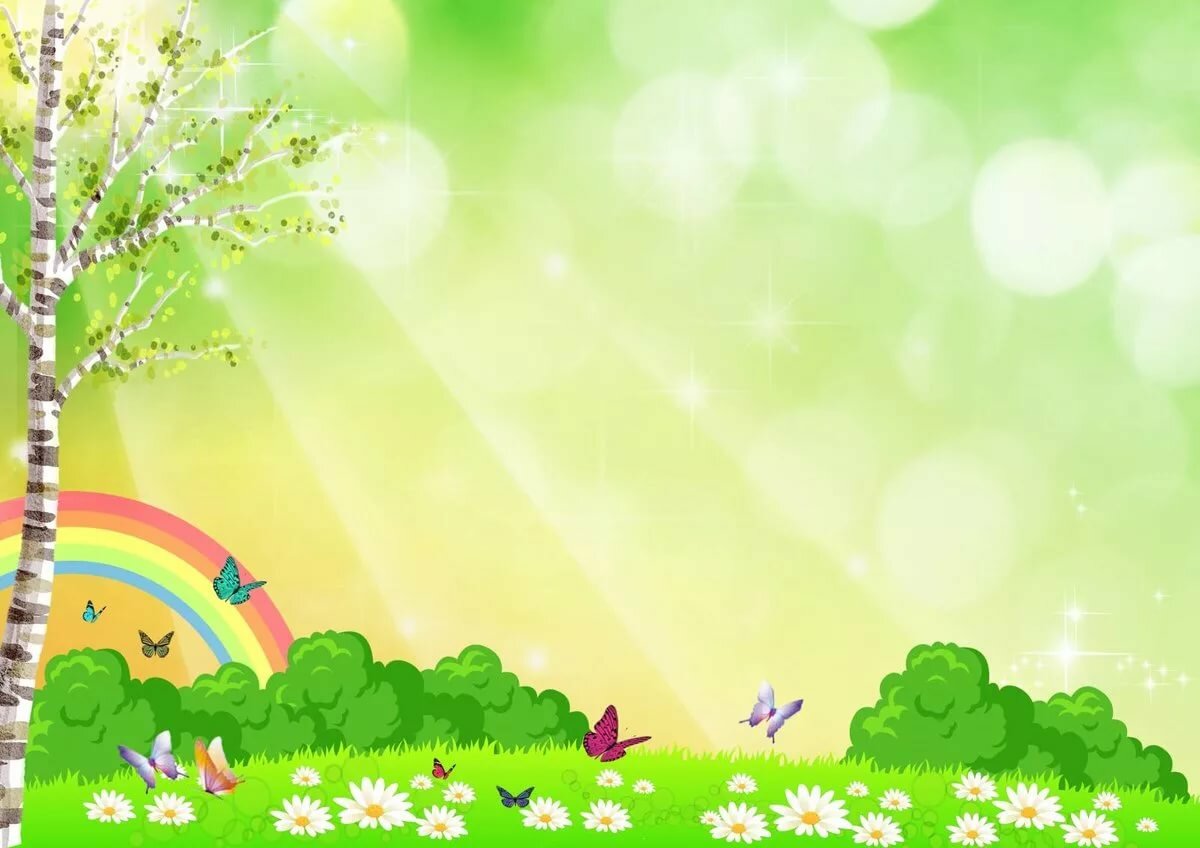 Наши центры активности:
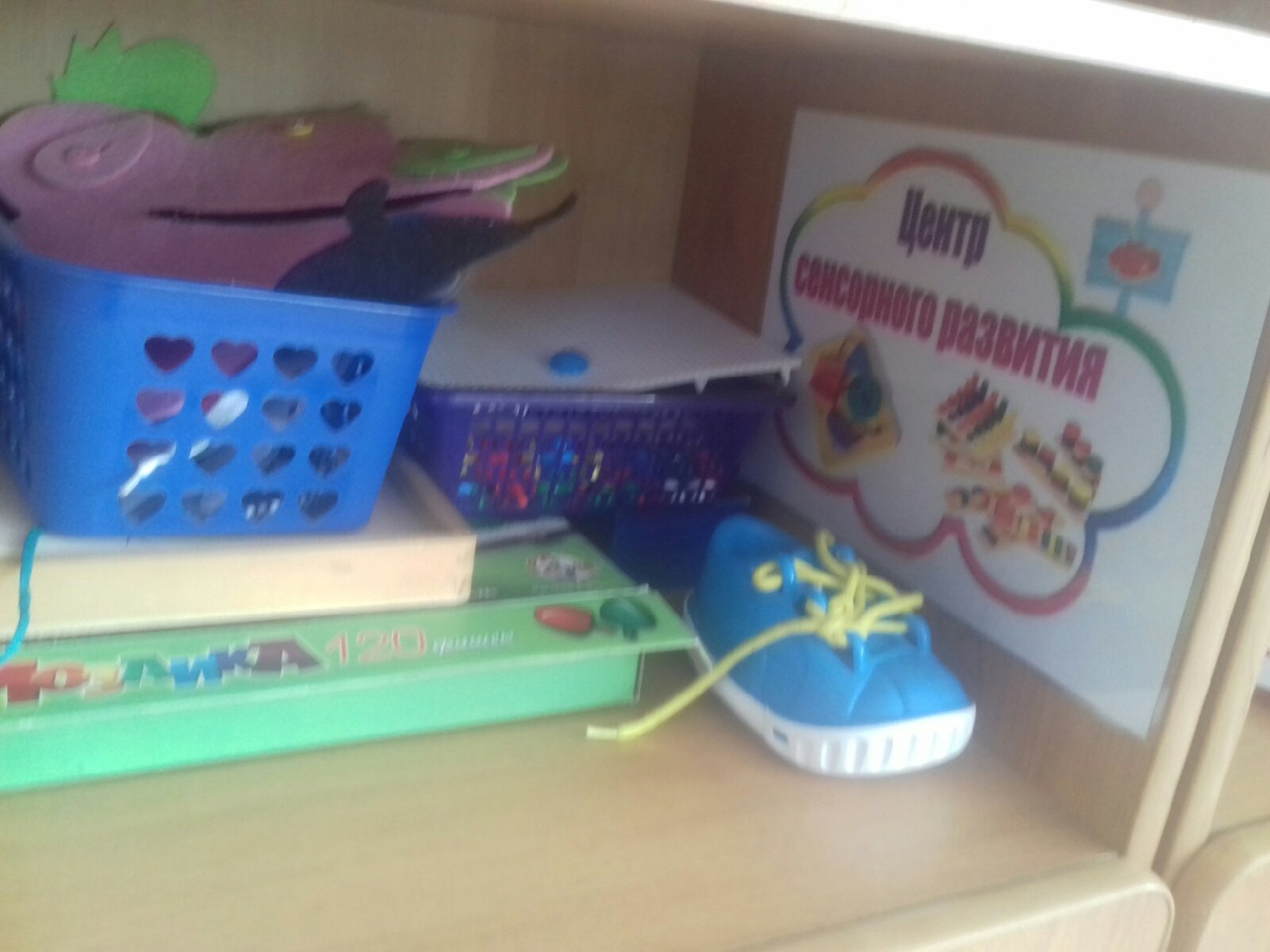 Центр сенсорного развития
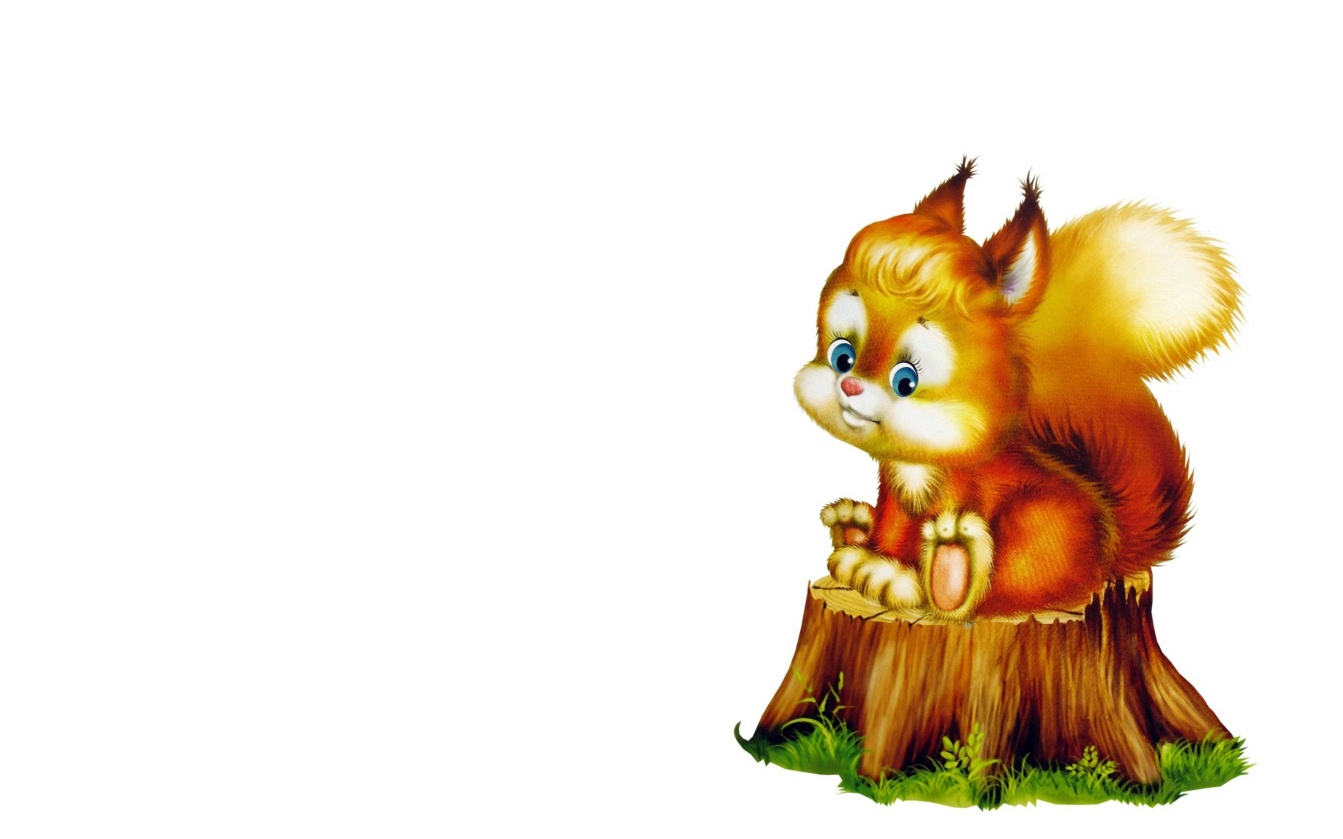 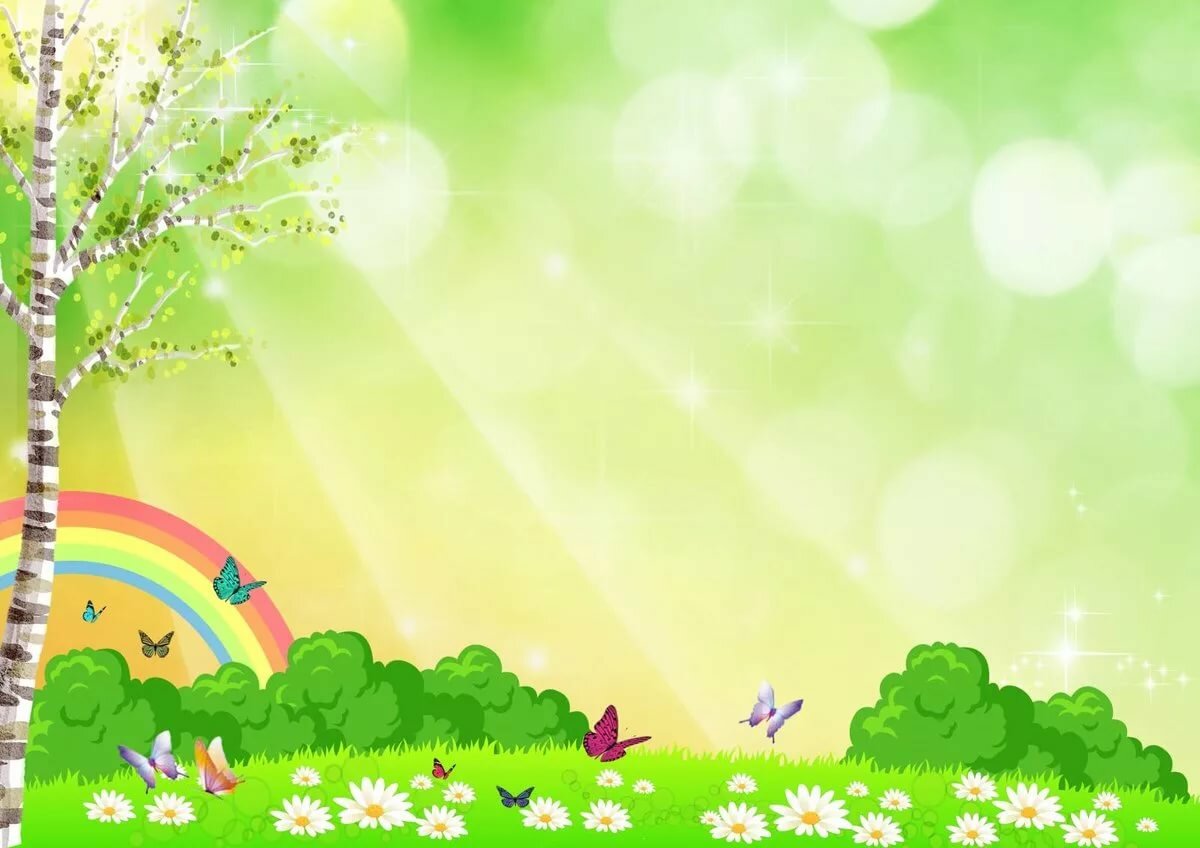 Наши центры активности:
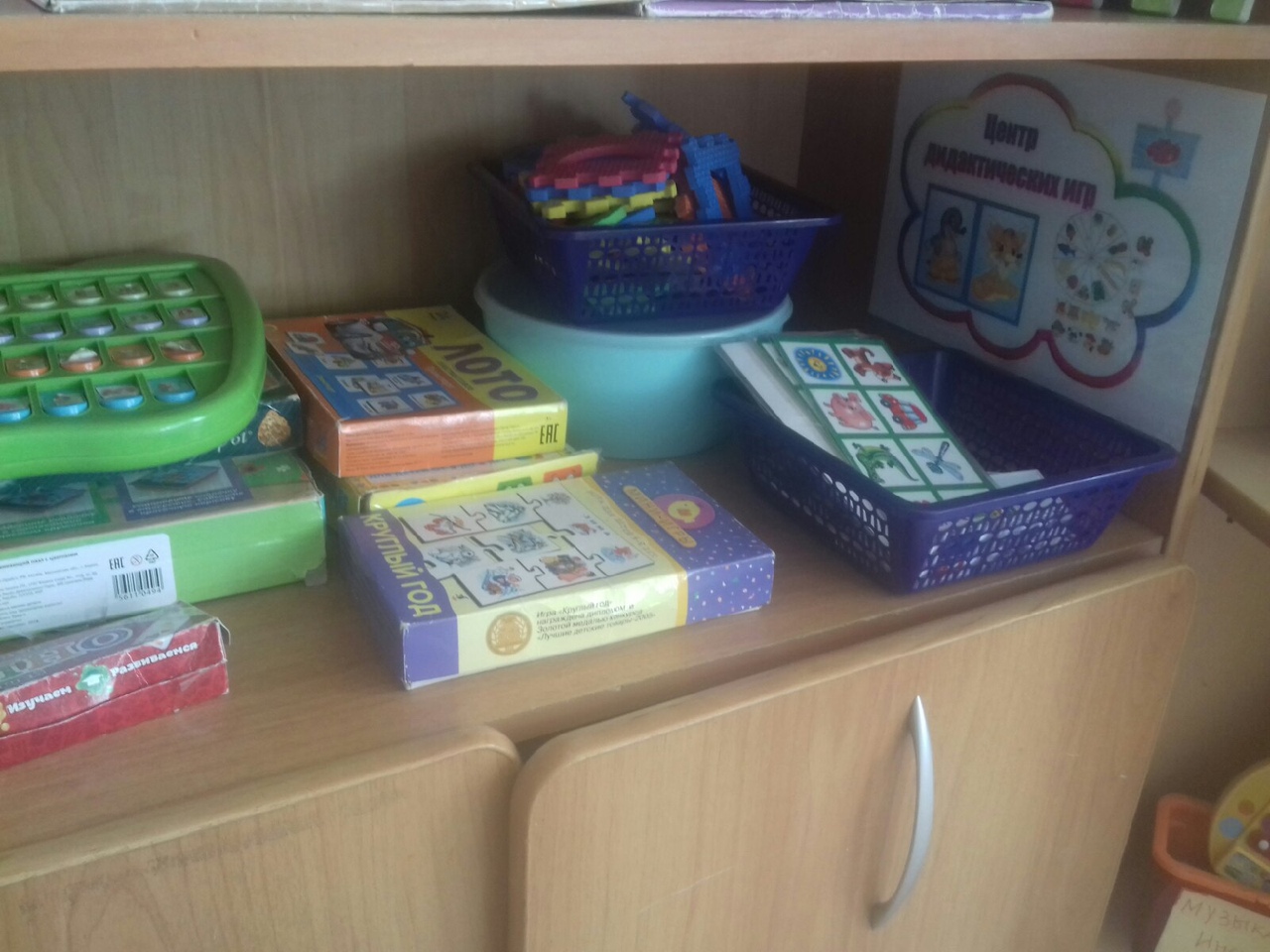 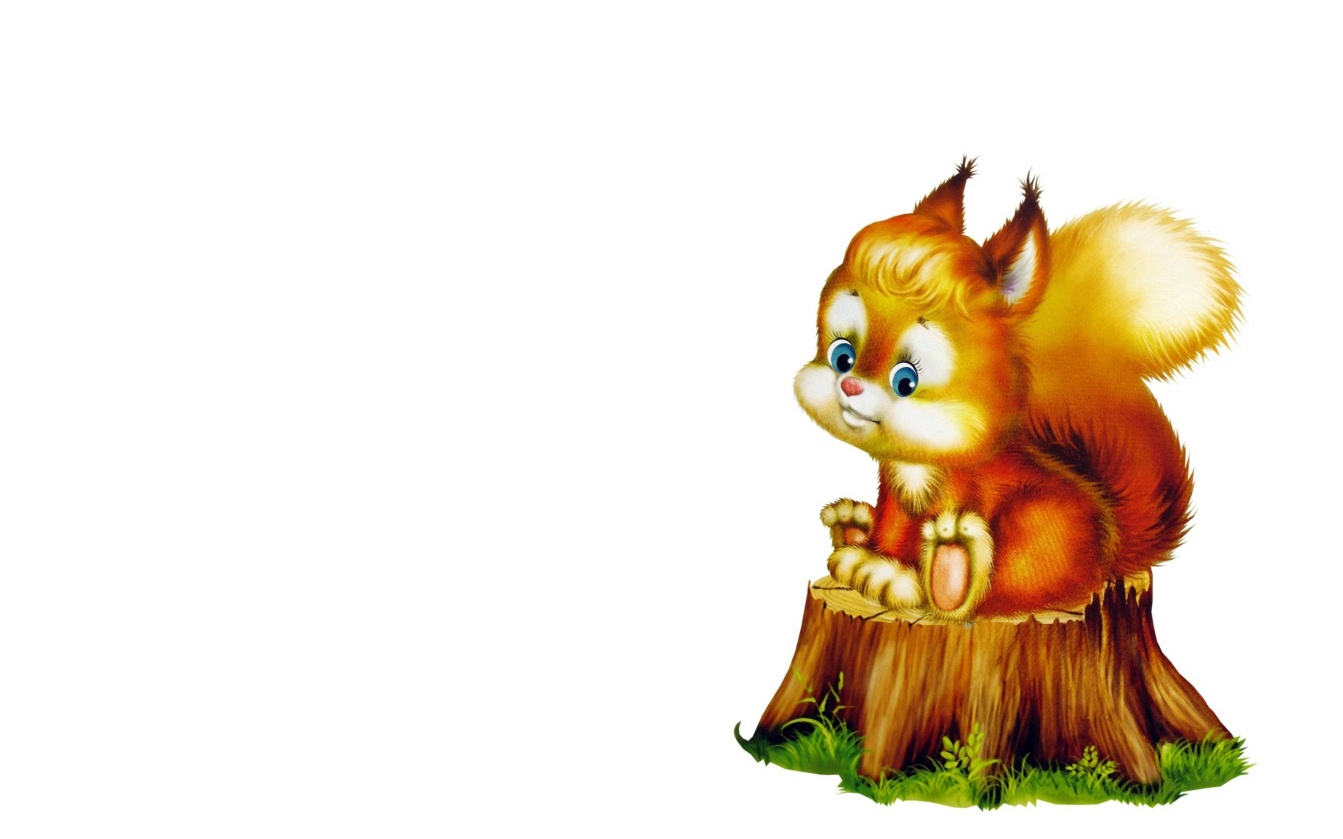 Центр дидактический игр
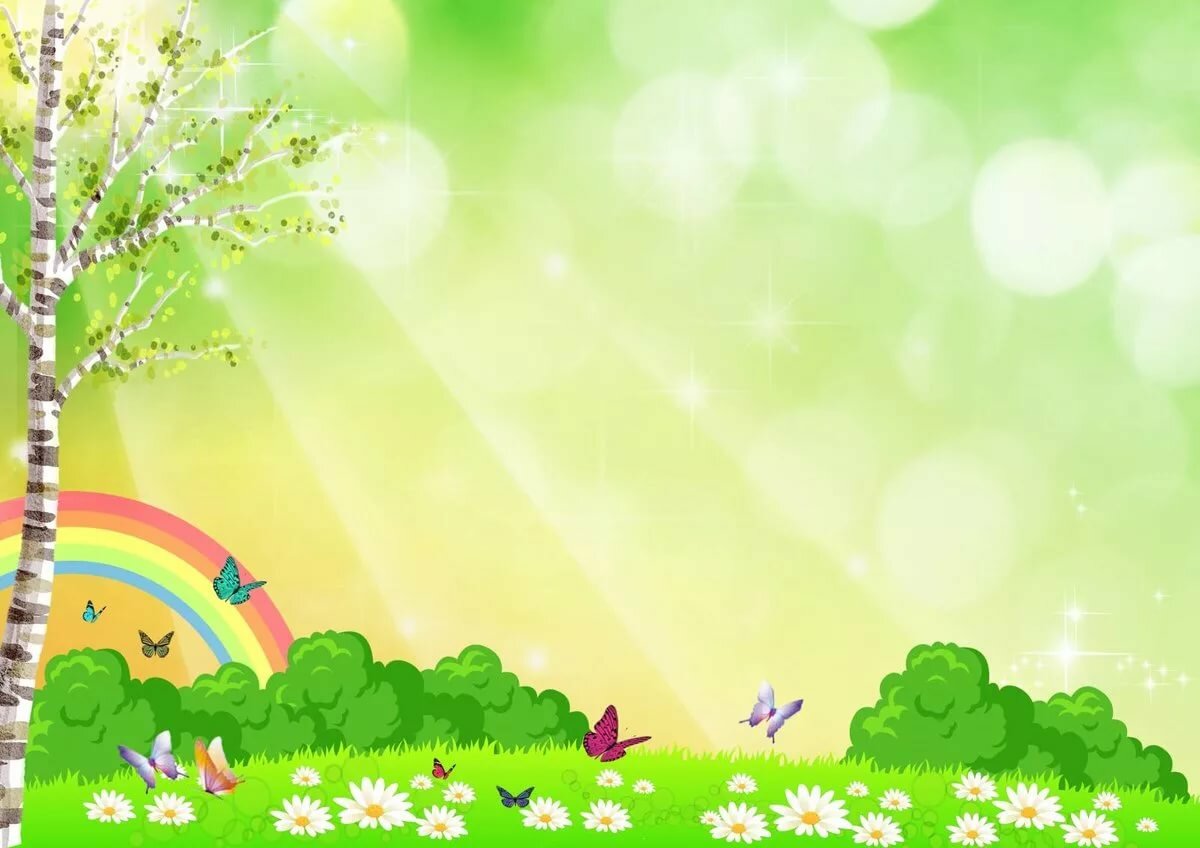 Наши центры активности:
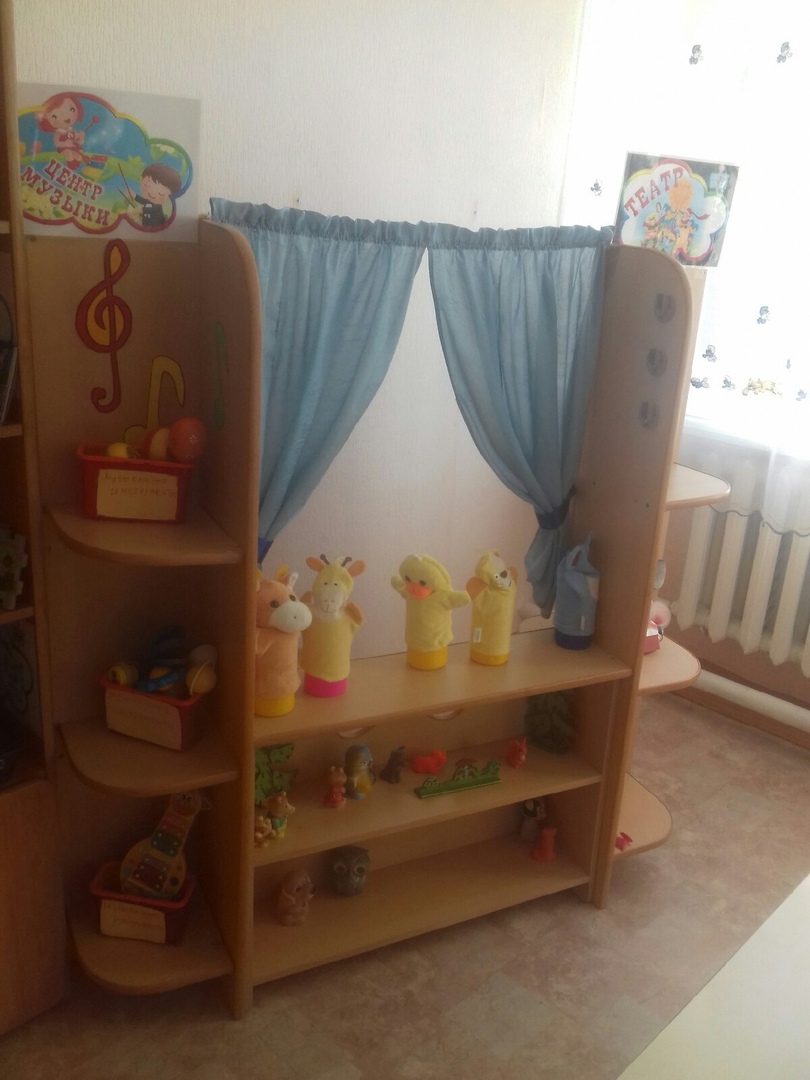 Центр музыки и театра
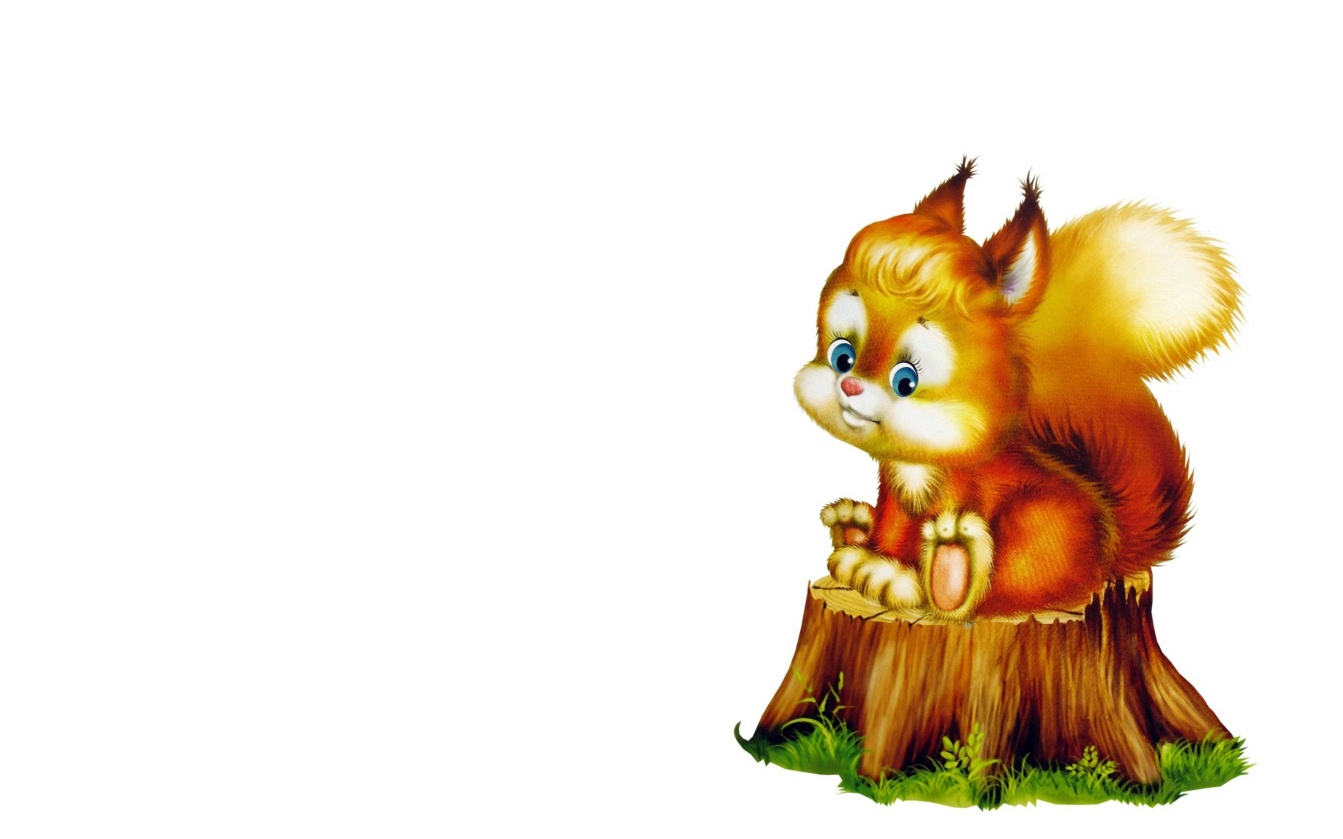 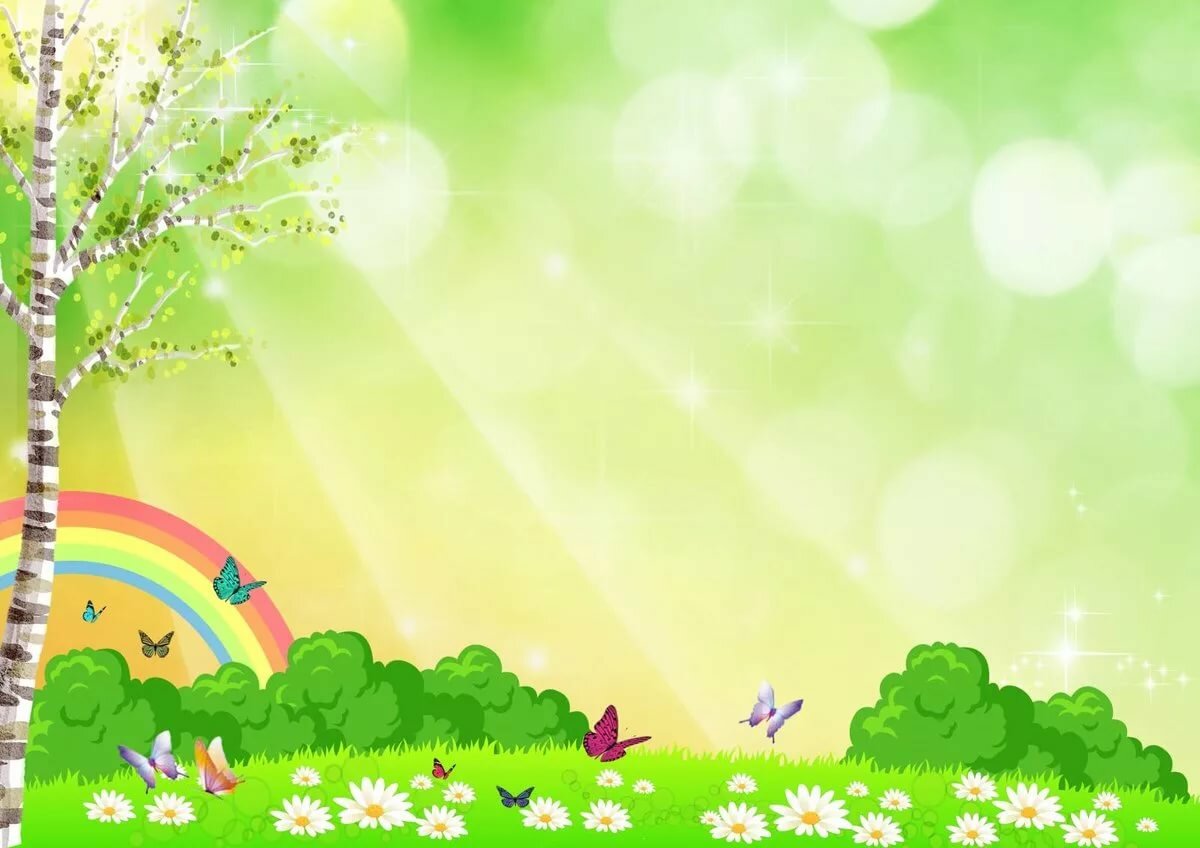 Наши центры активности:
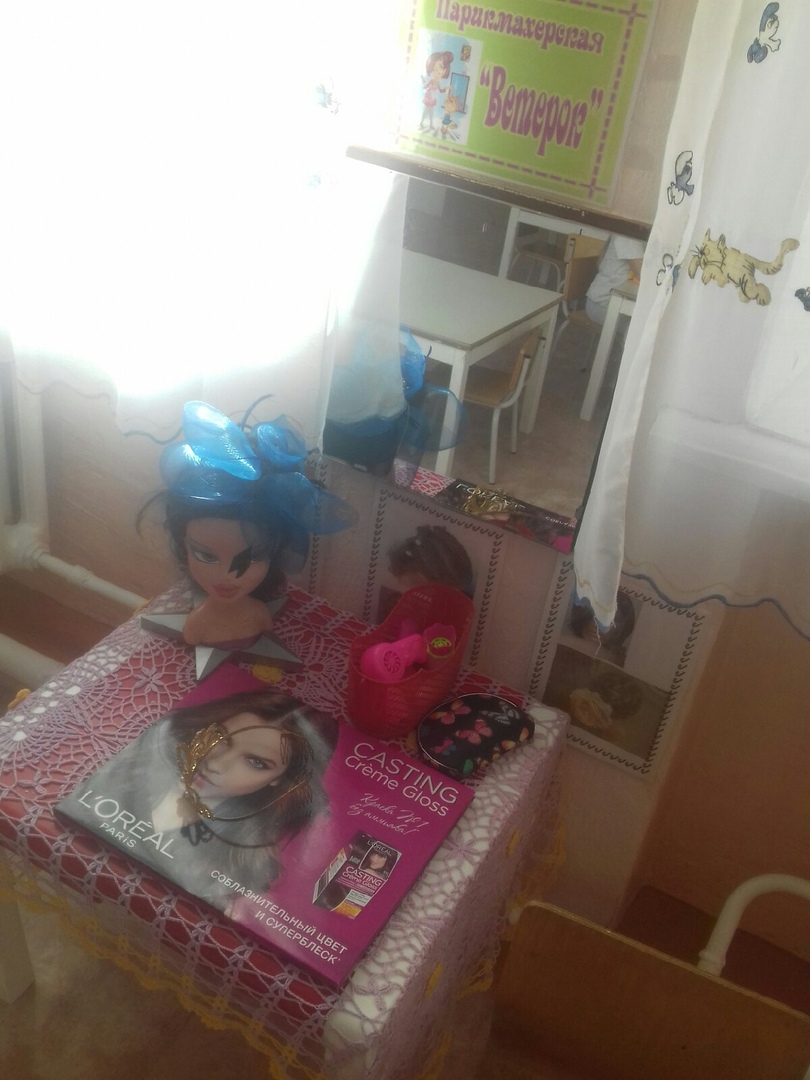 Парикмахерская «Ветерок»
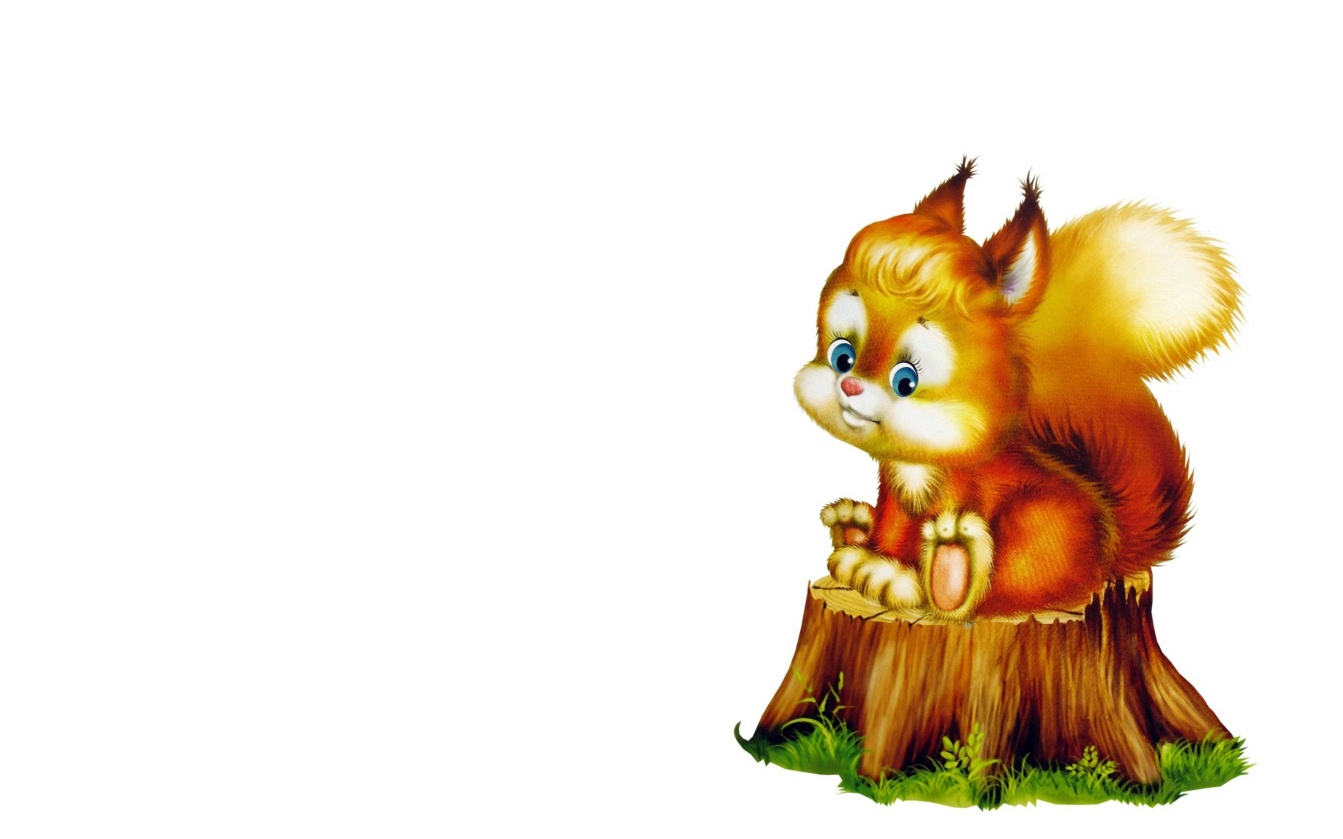 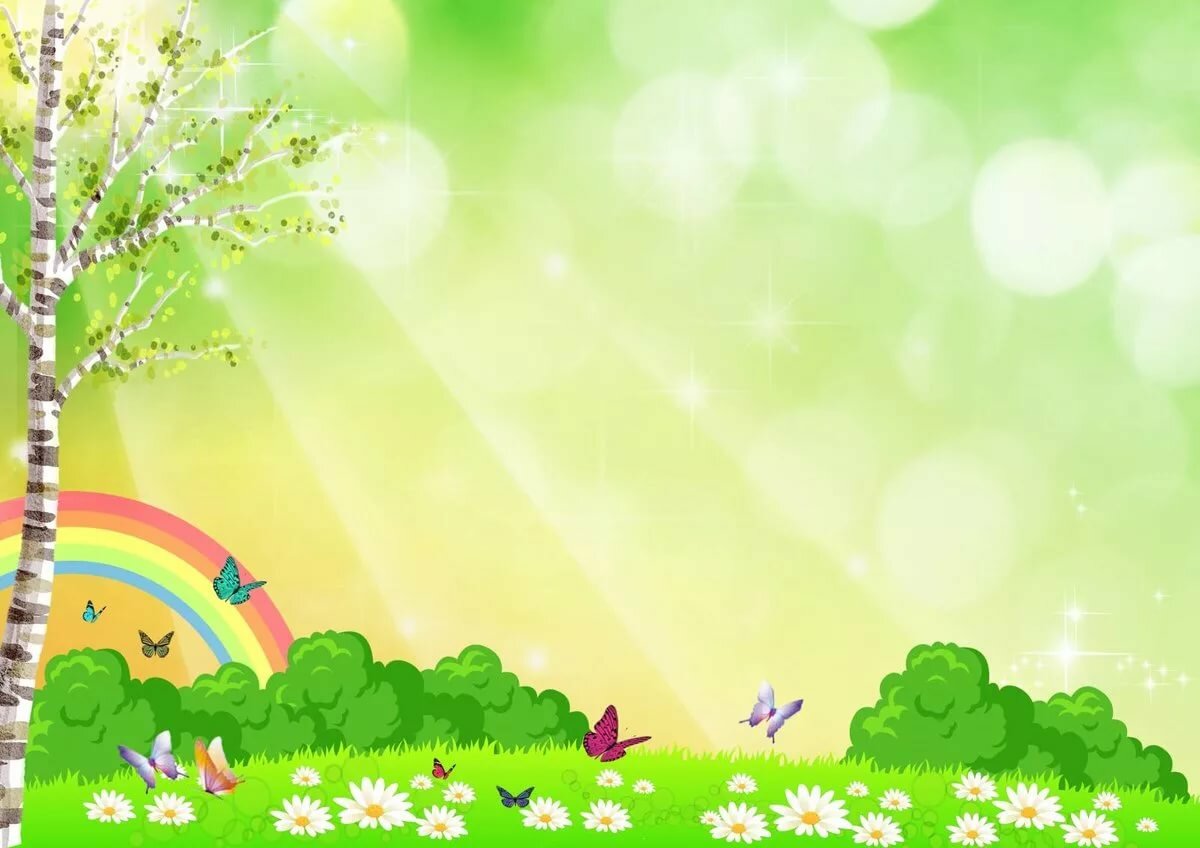 Наши центры активности:
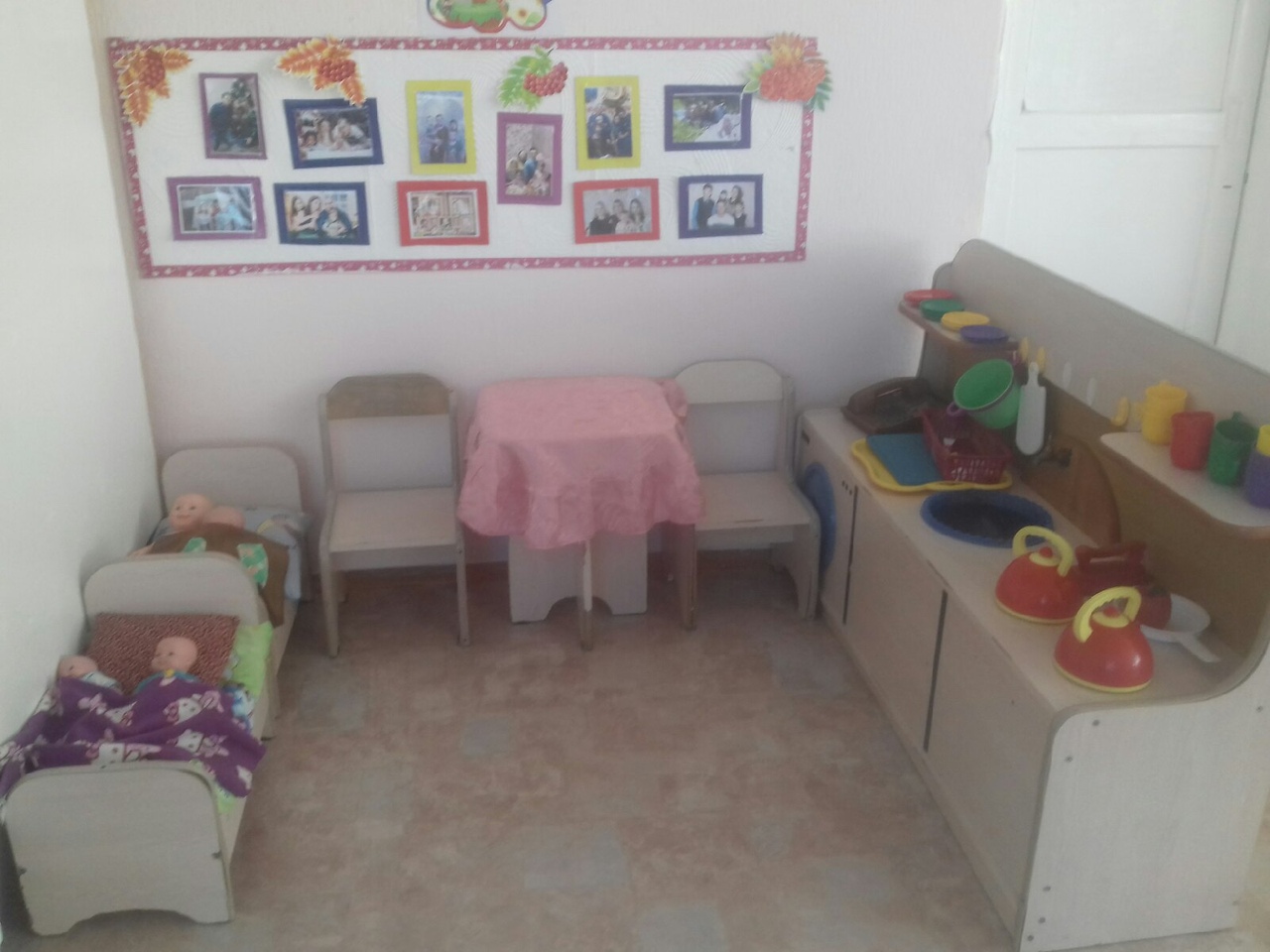 «Дом, семья»
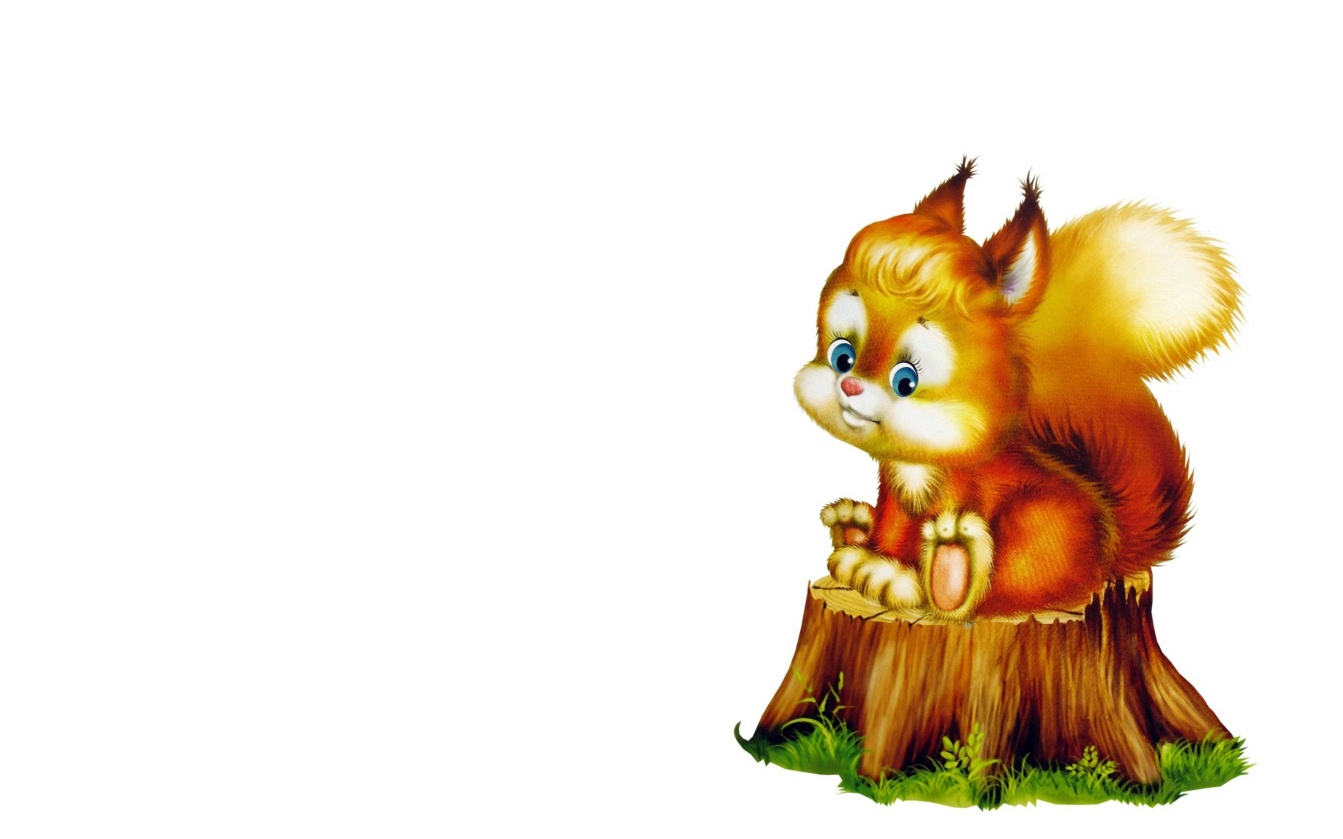 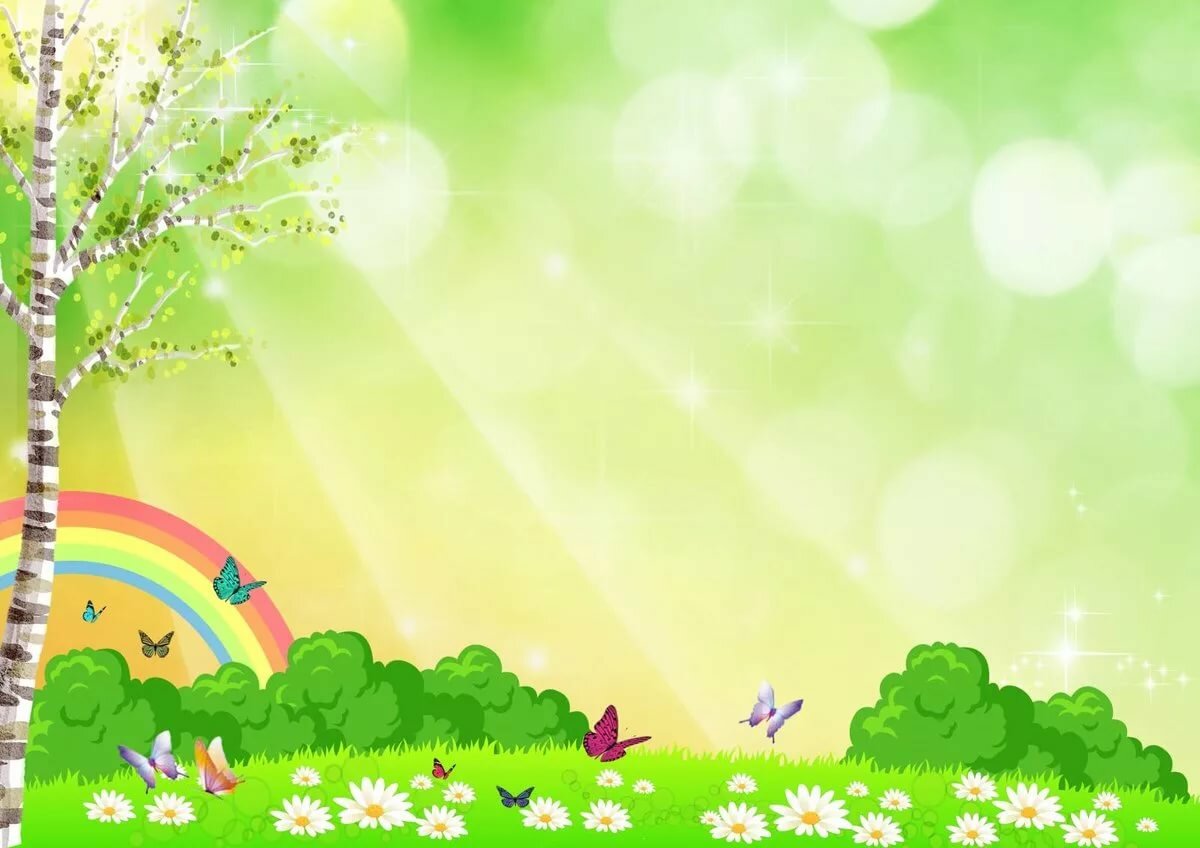 Наши центры активности:
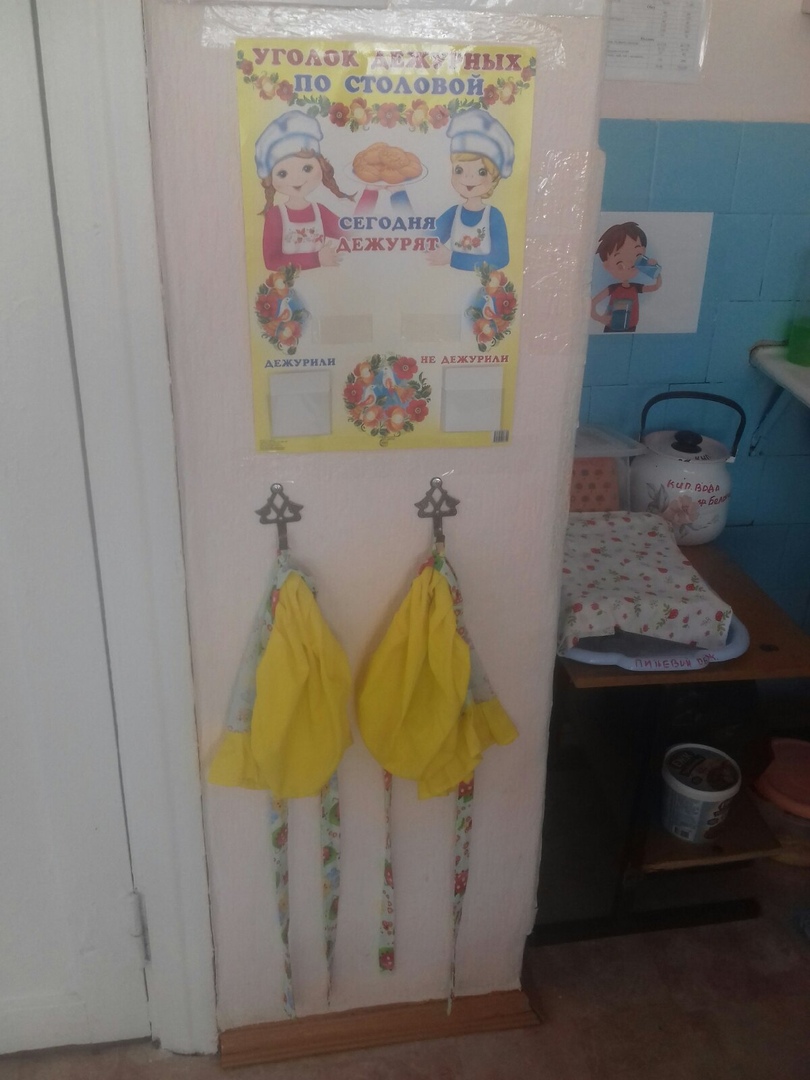 Уголок «Дежурных по столовой»
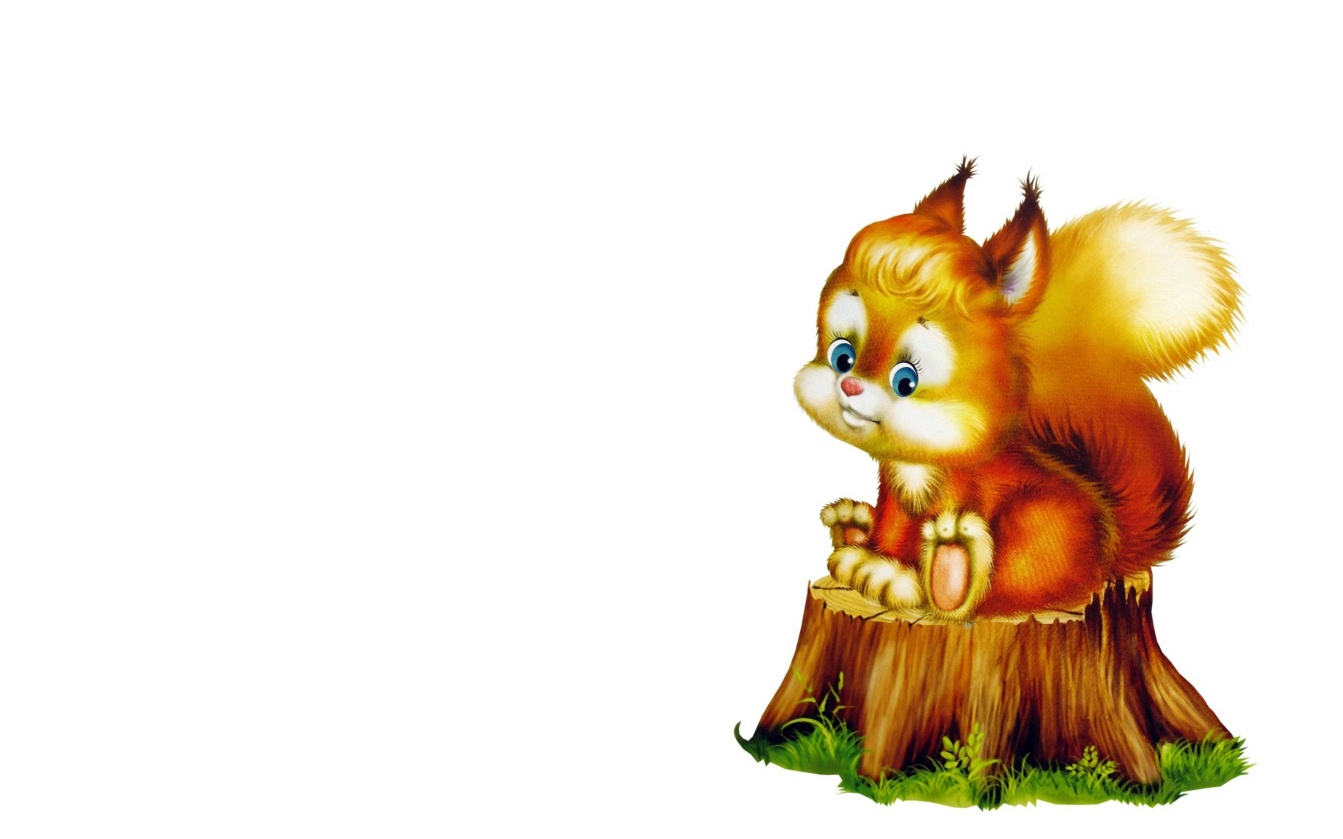 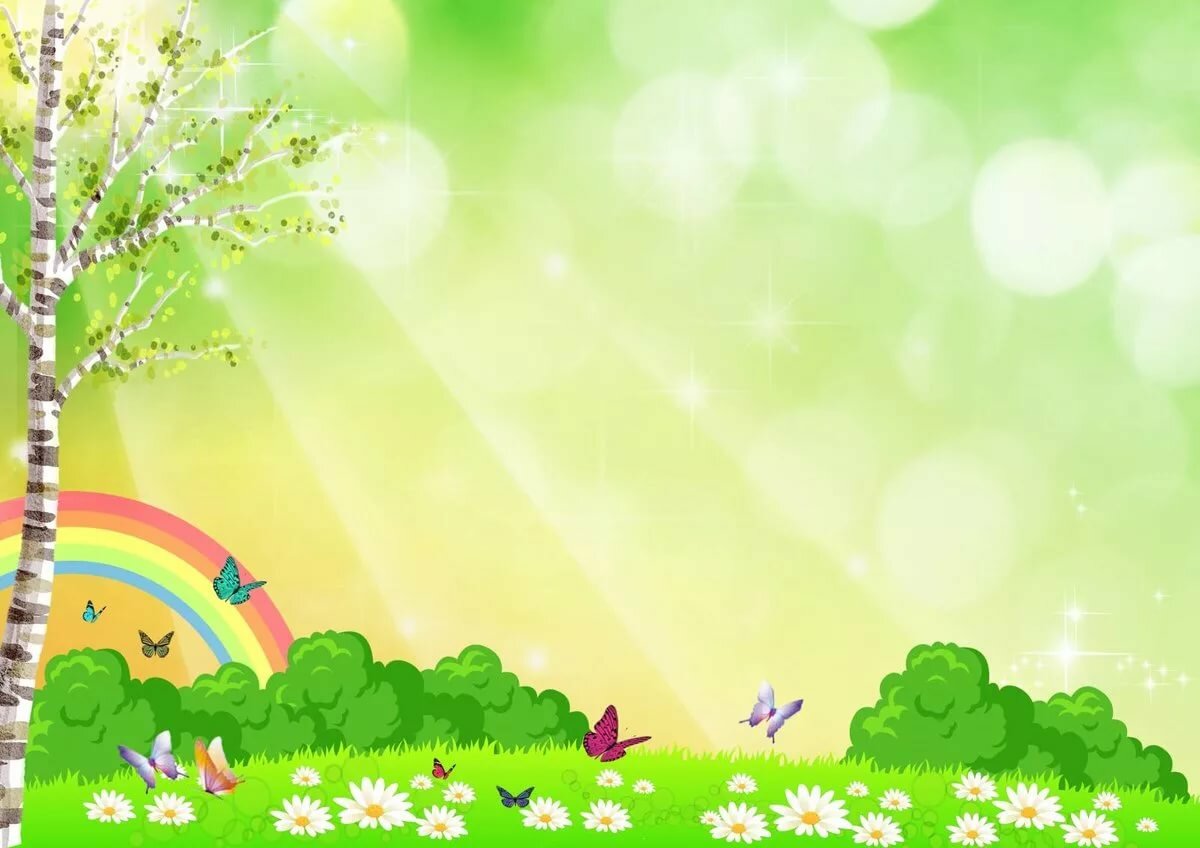 «Как мы любим играть в игры «Дочки-Матери», «Парикмахерская»
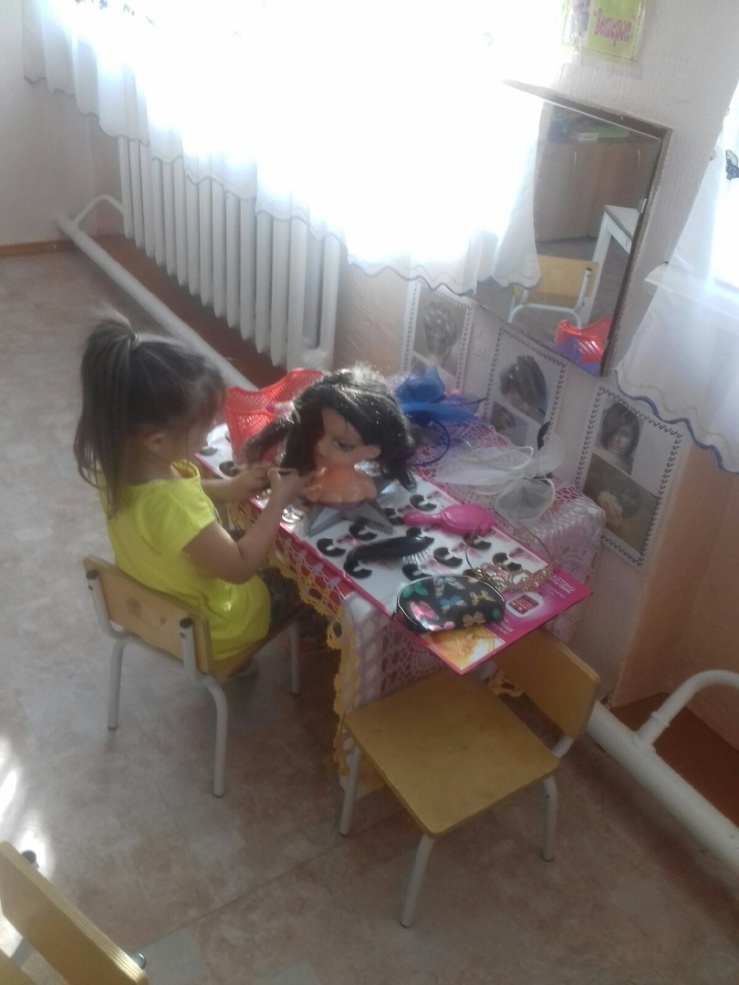 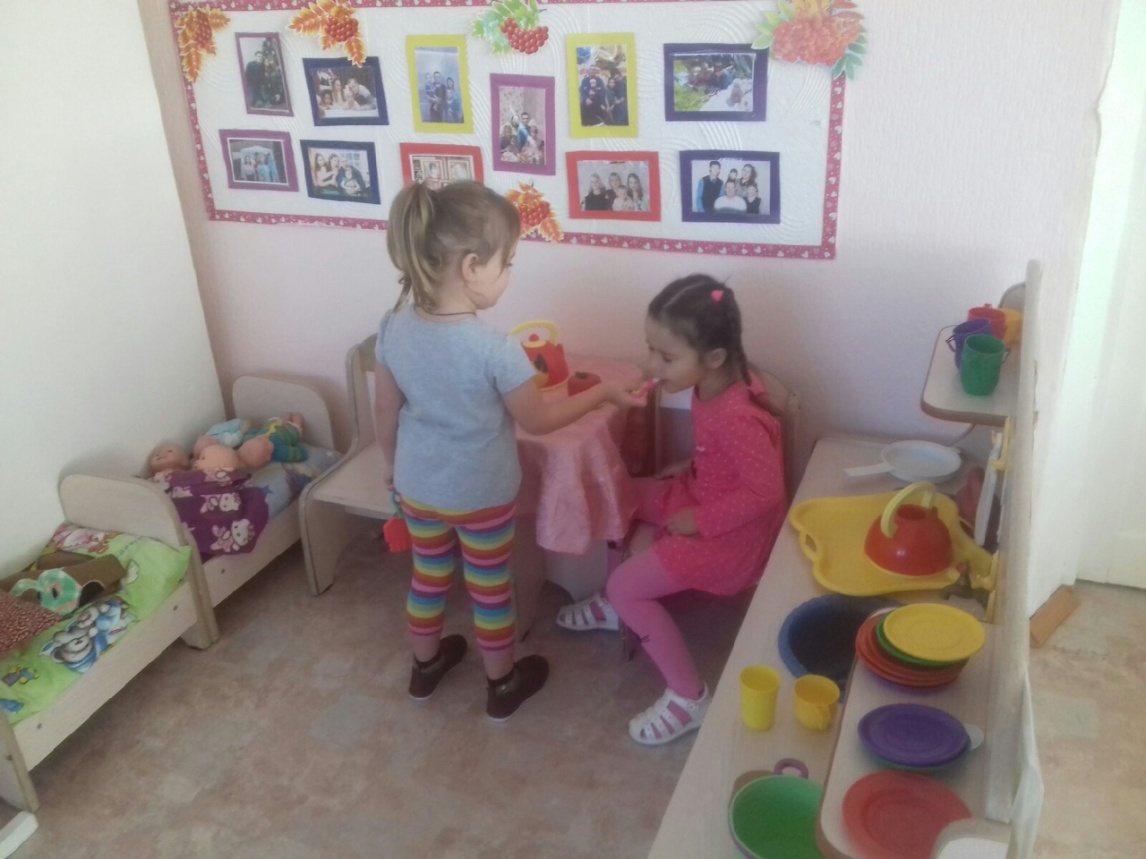 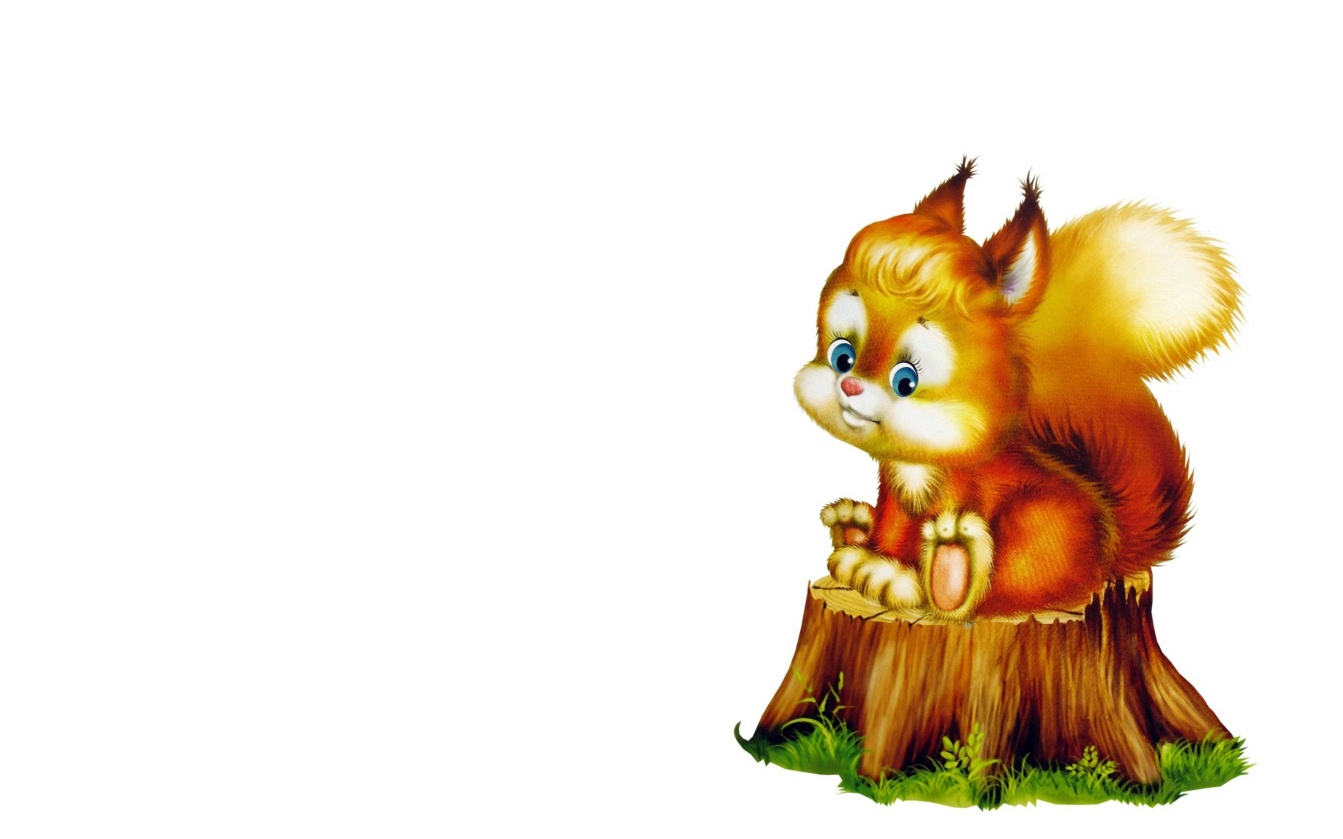 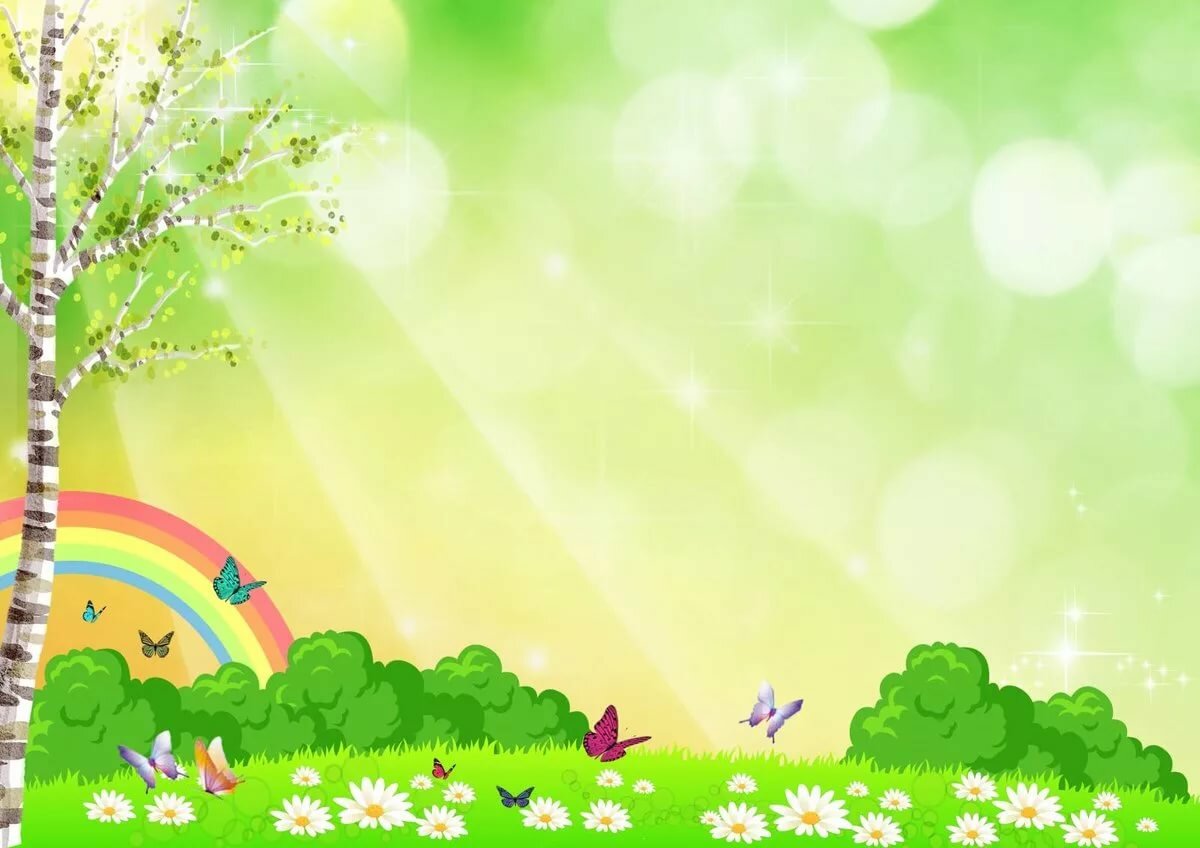 «А мы мальчишки любим, чинить свои машины»
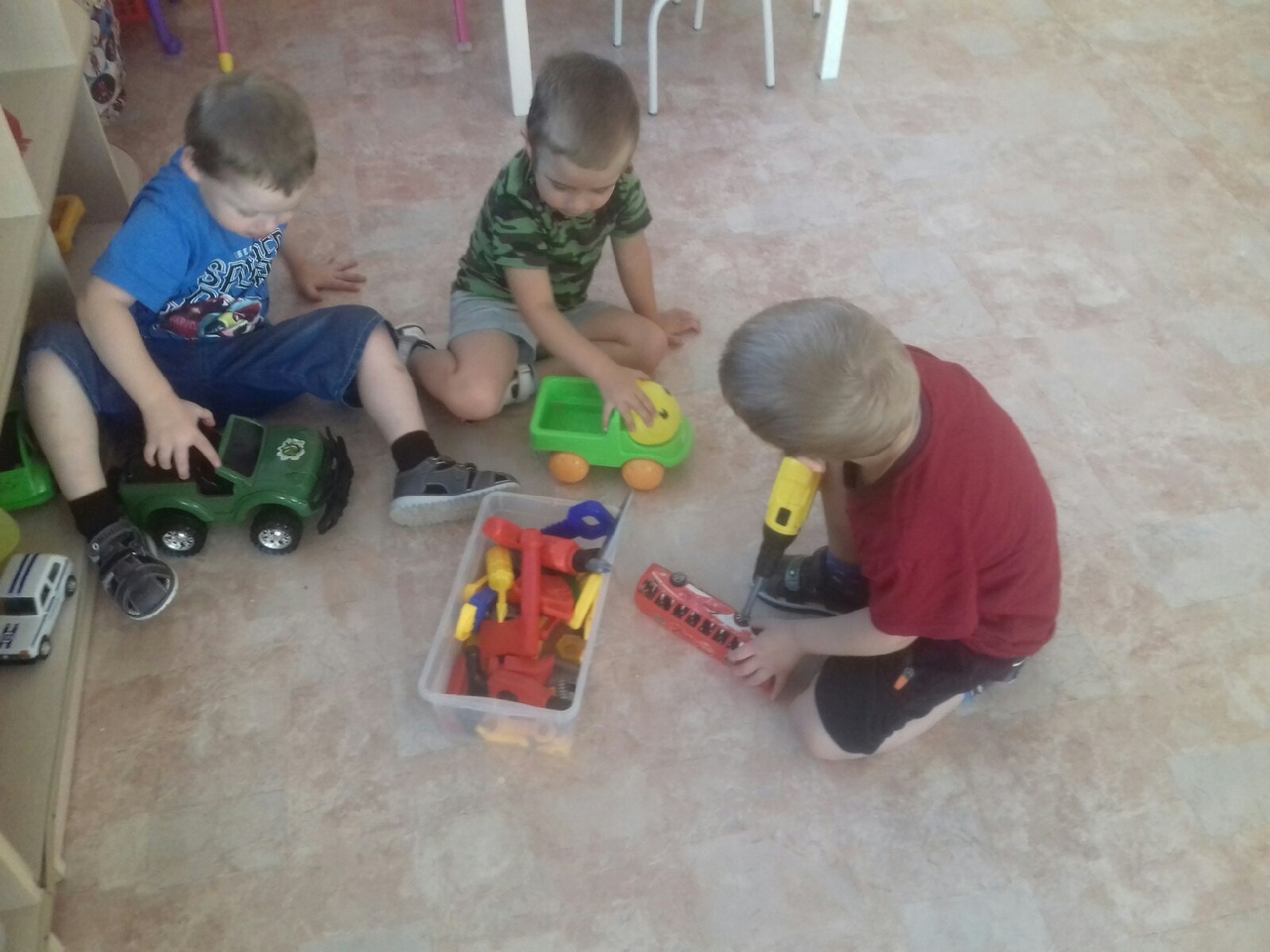 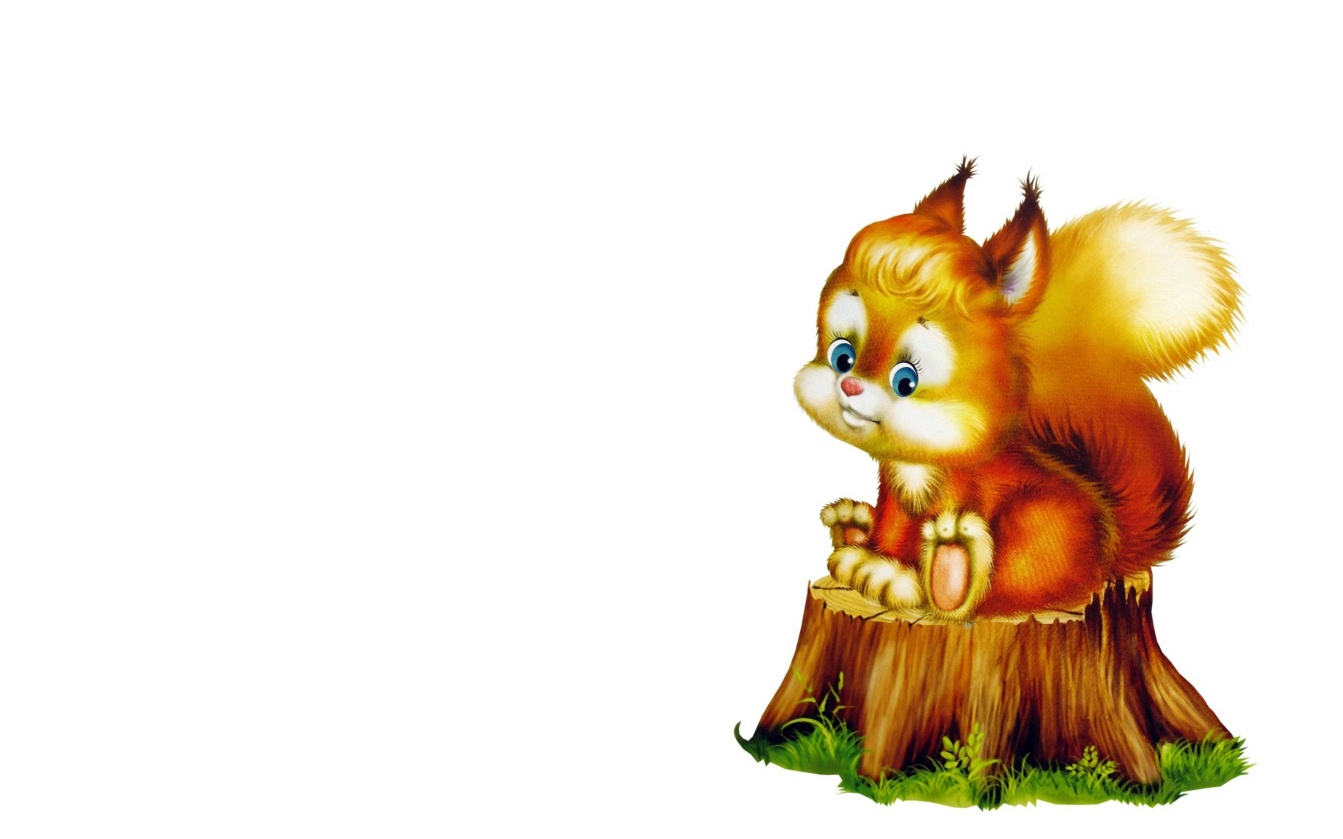 «Нам интересен наш театр и мы любим играть на музыкальных инструментах»
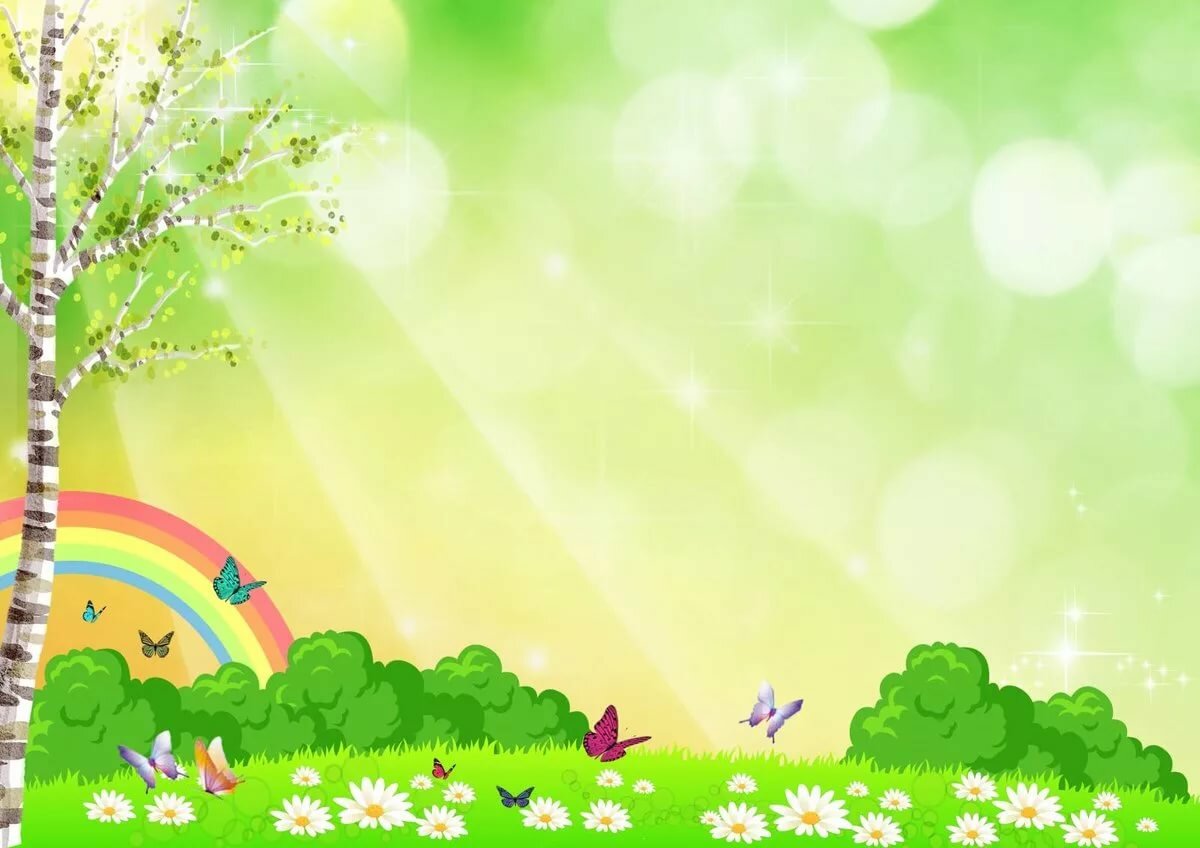 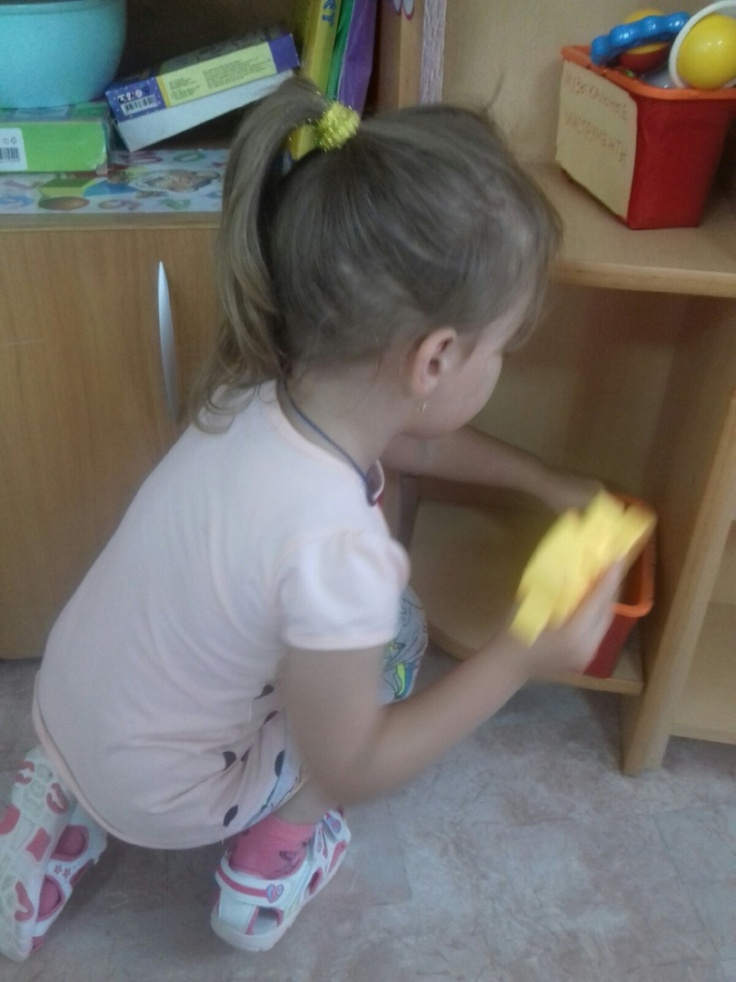 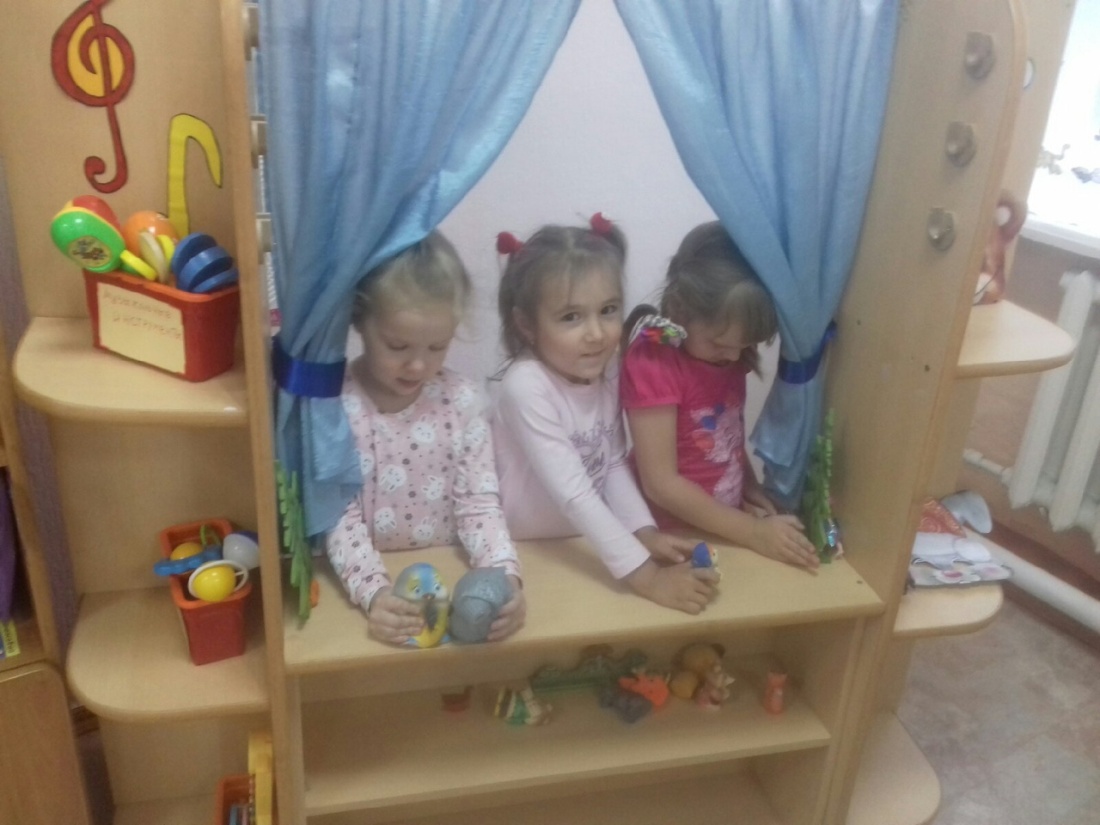 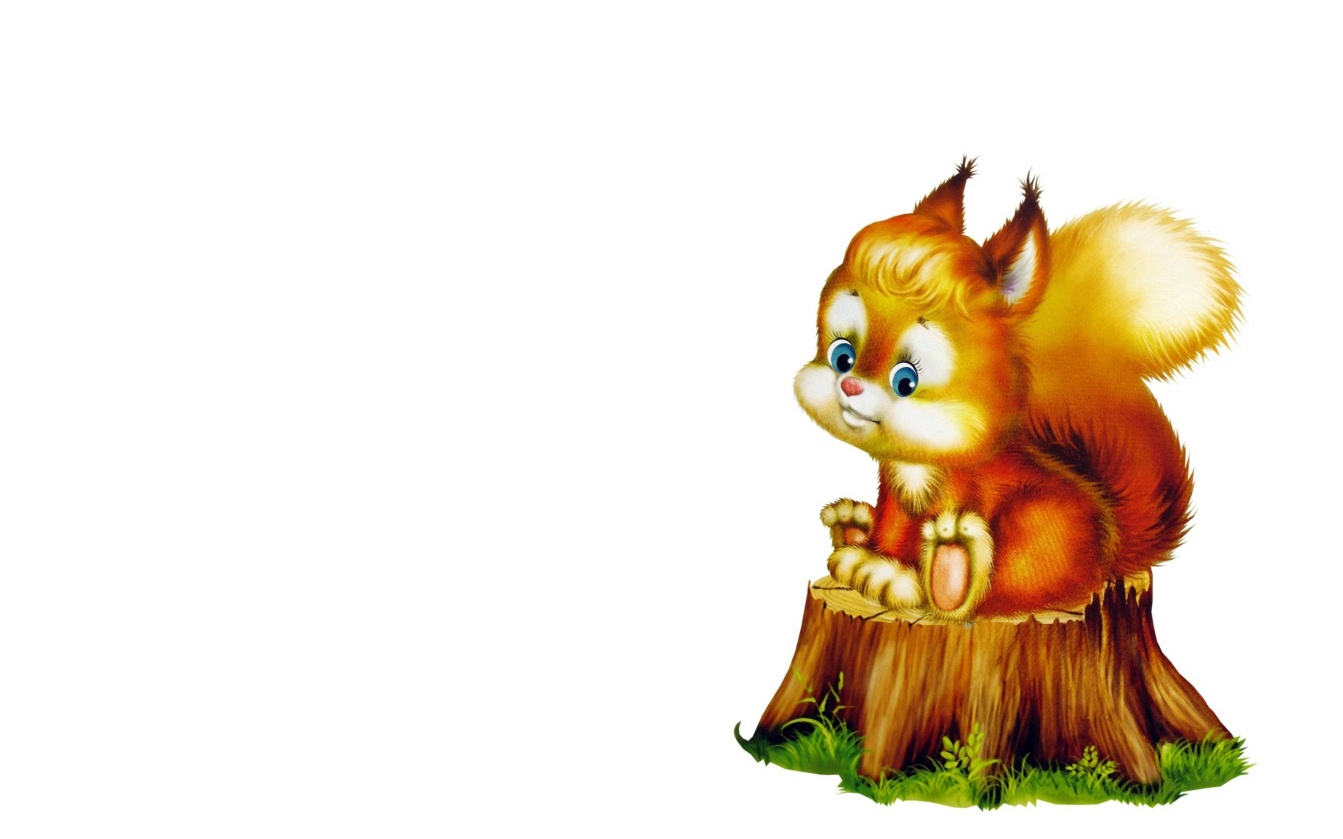 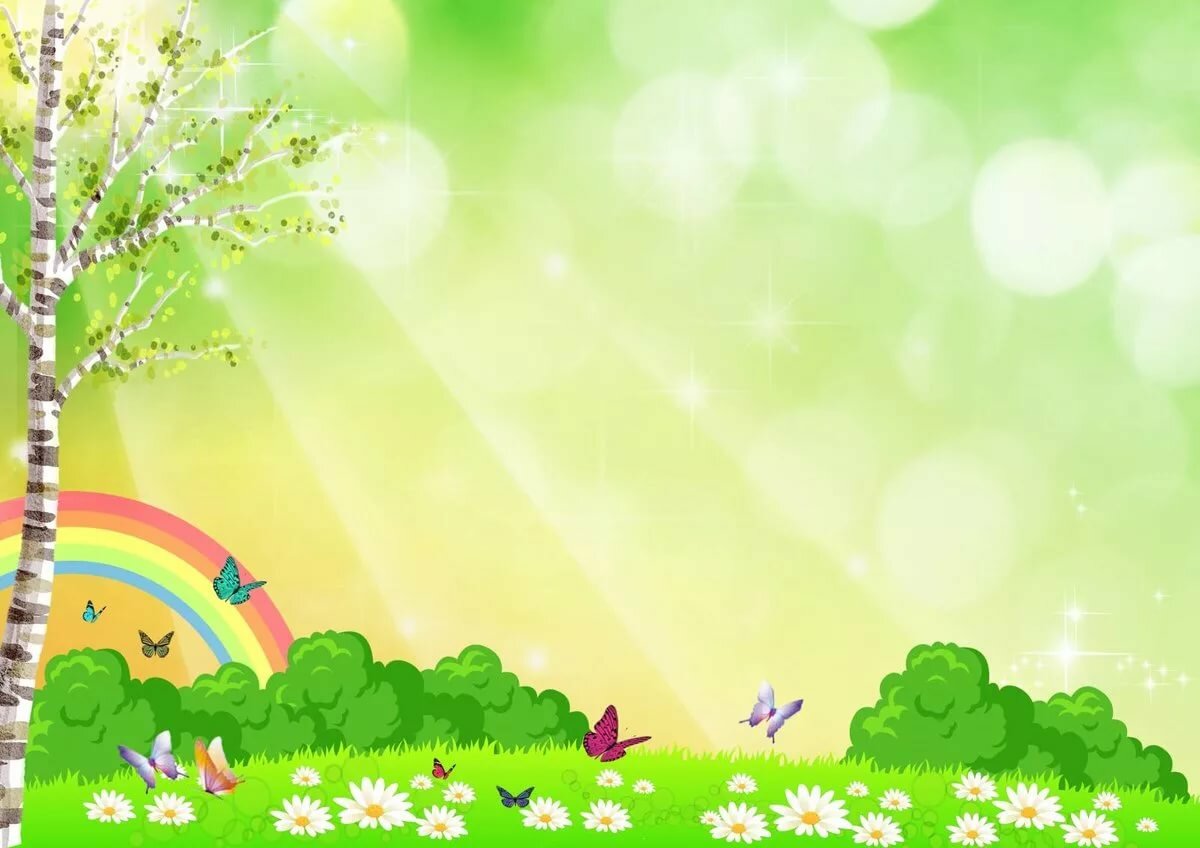 «И про занятия мы не забываем…»
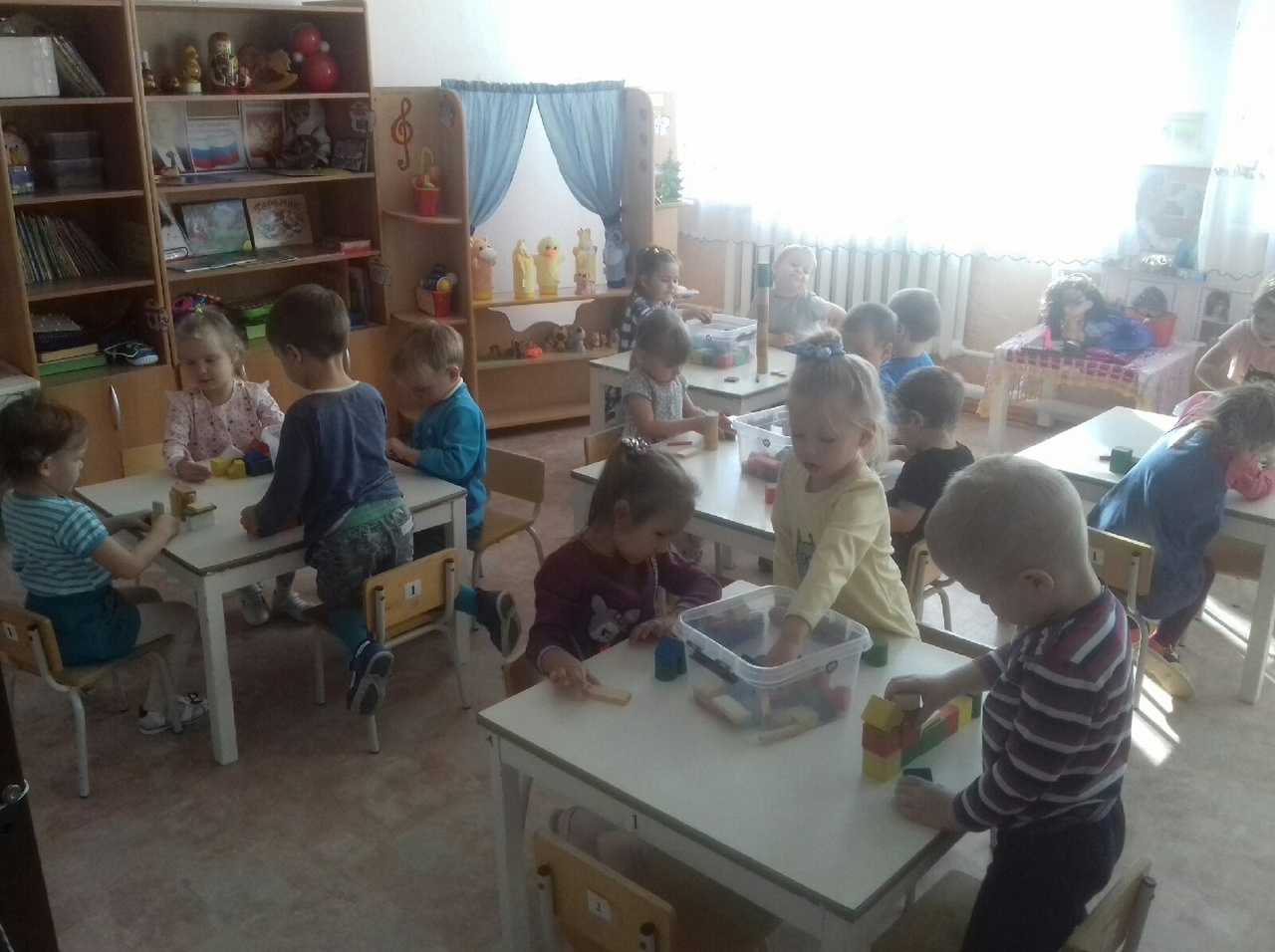 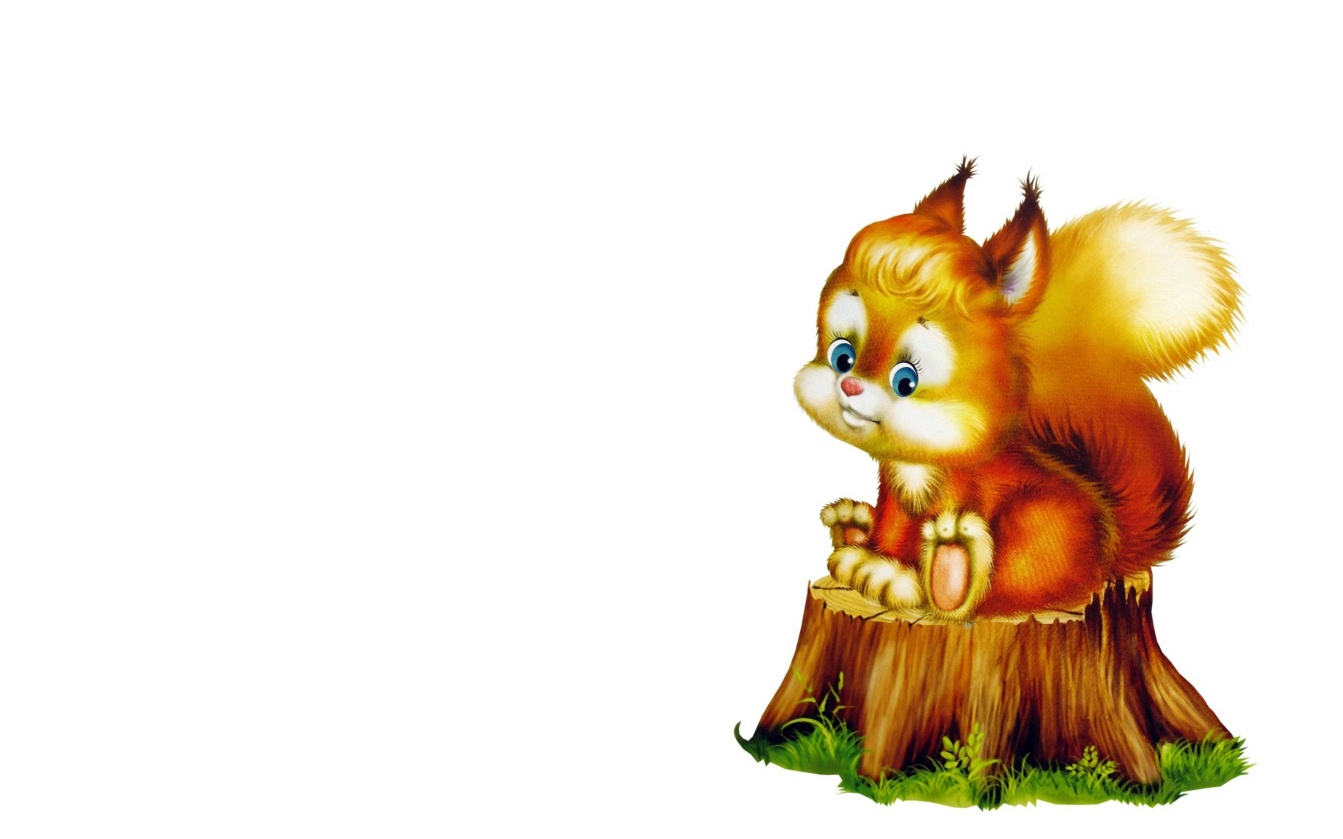 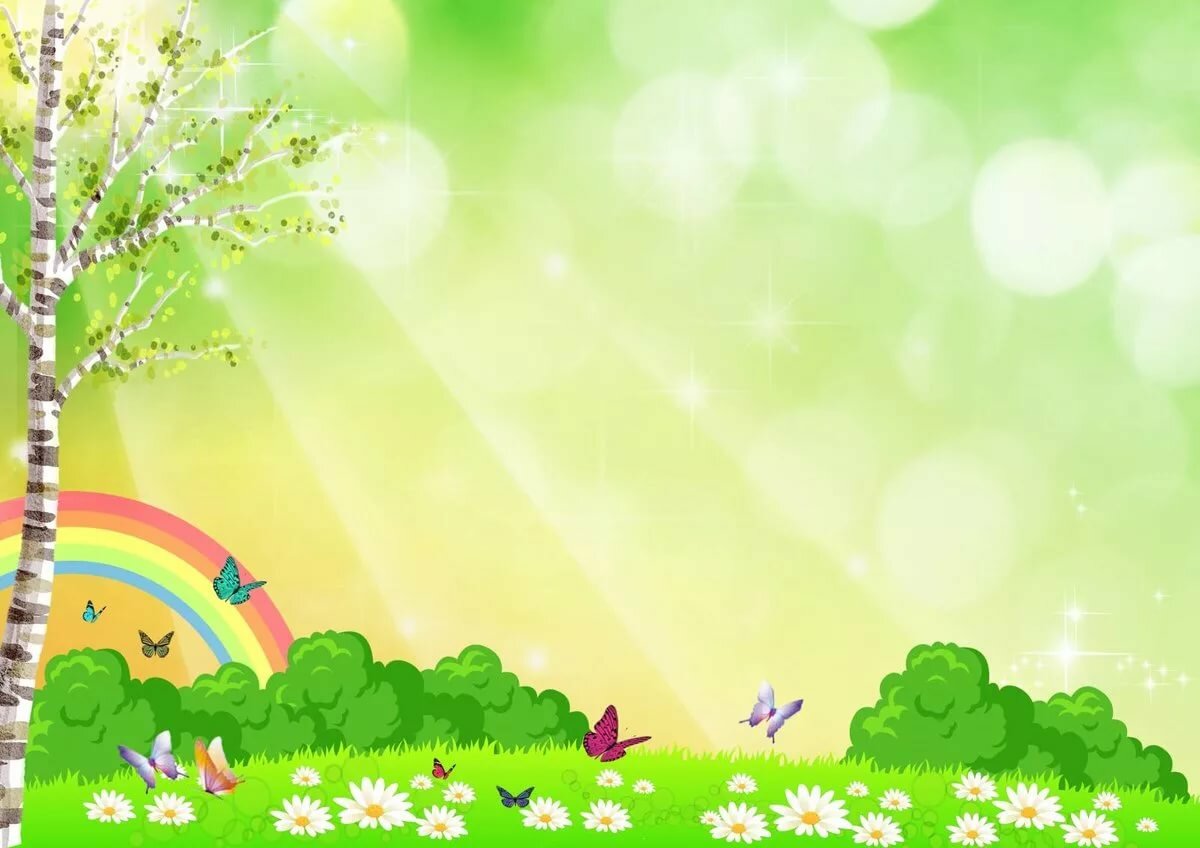 «Мы активны не только в группе, но и на прогулке»
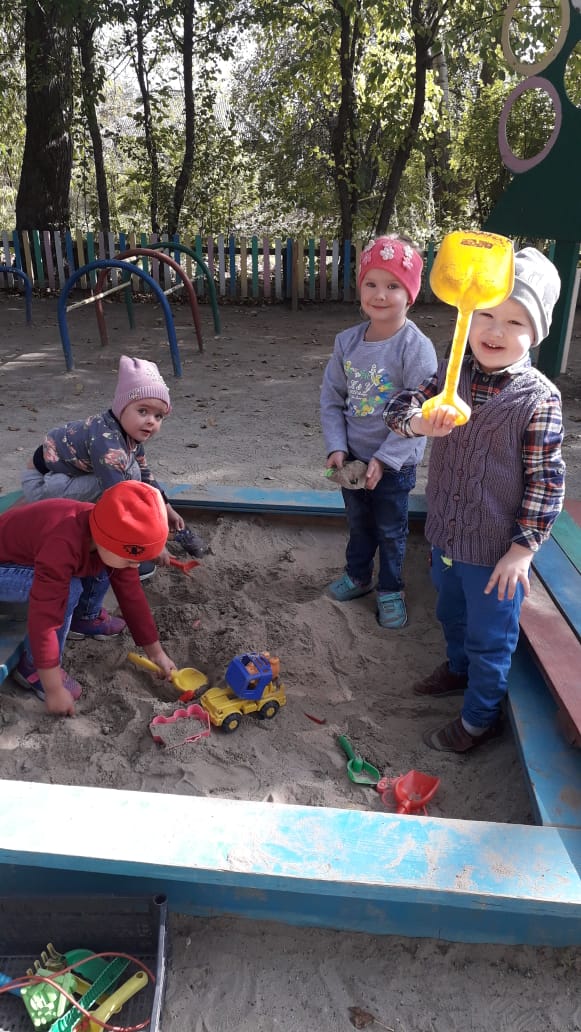 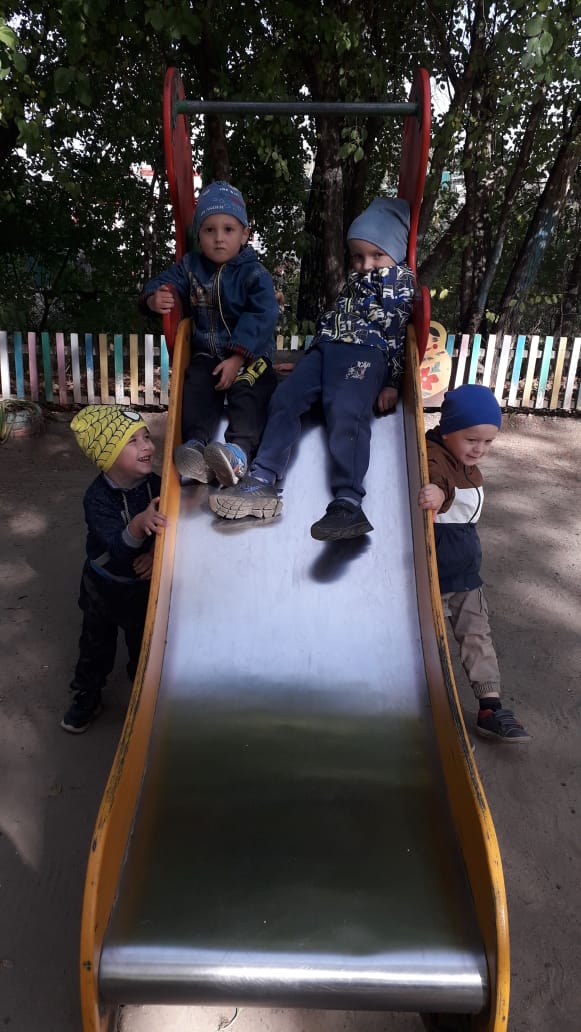 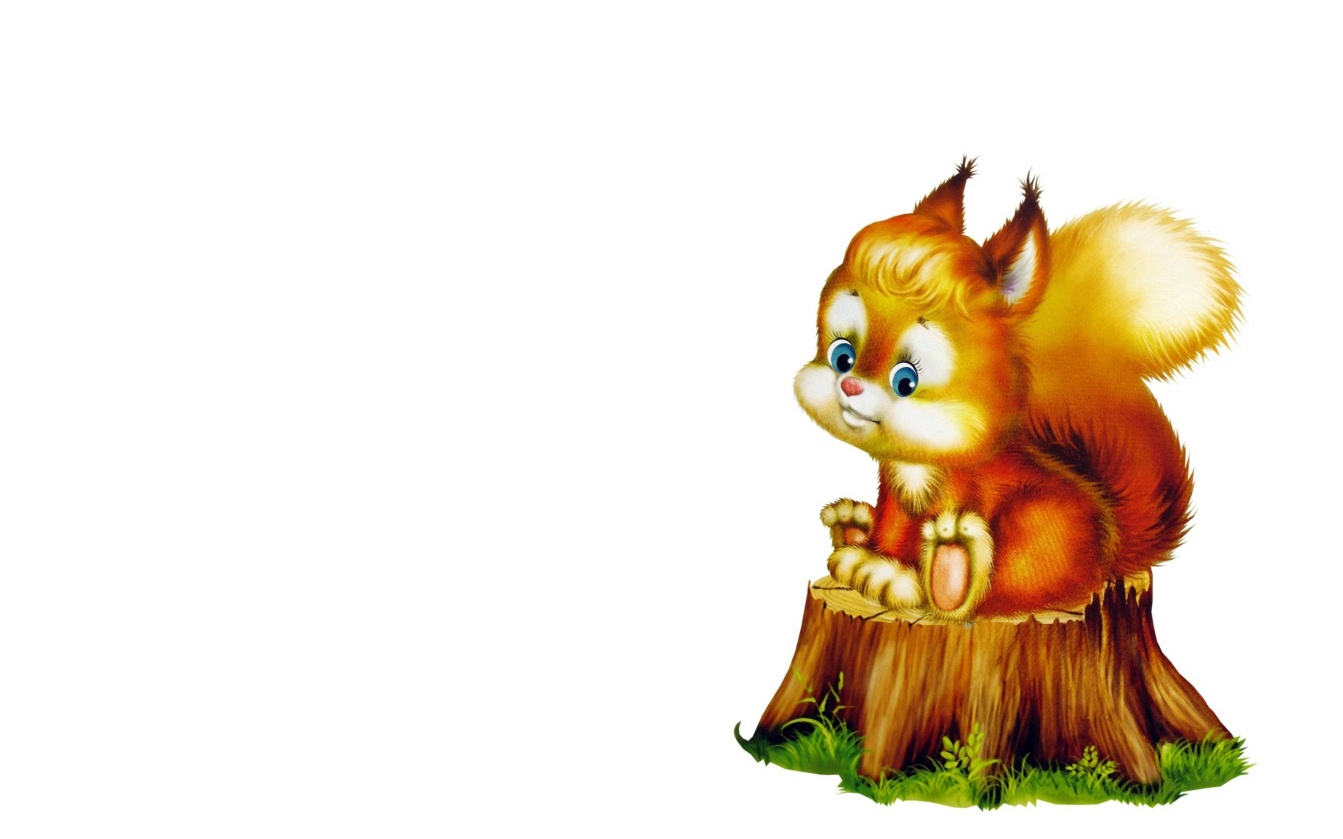 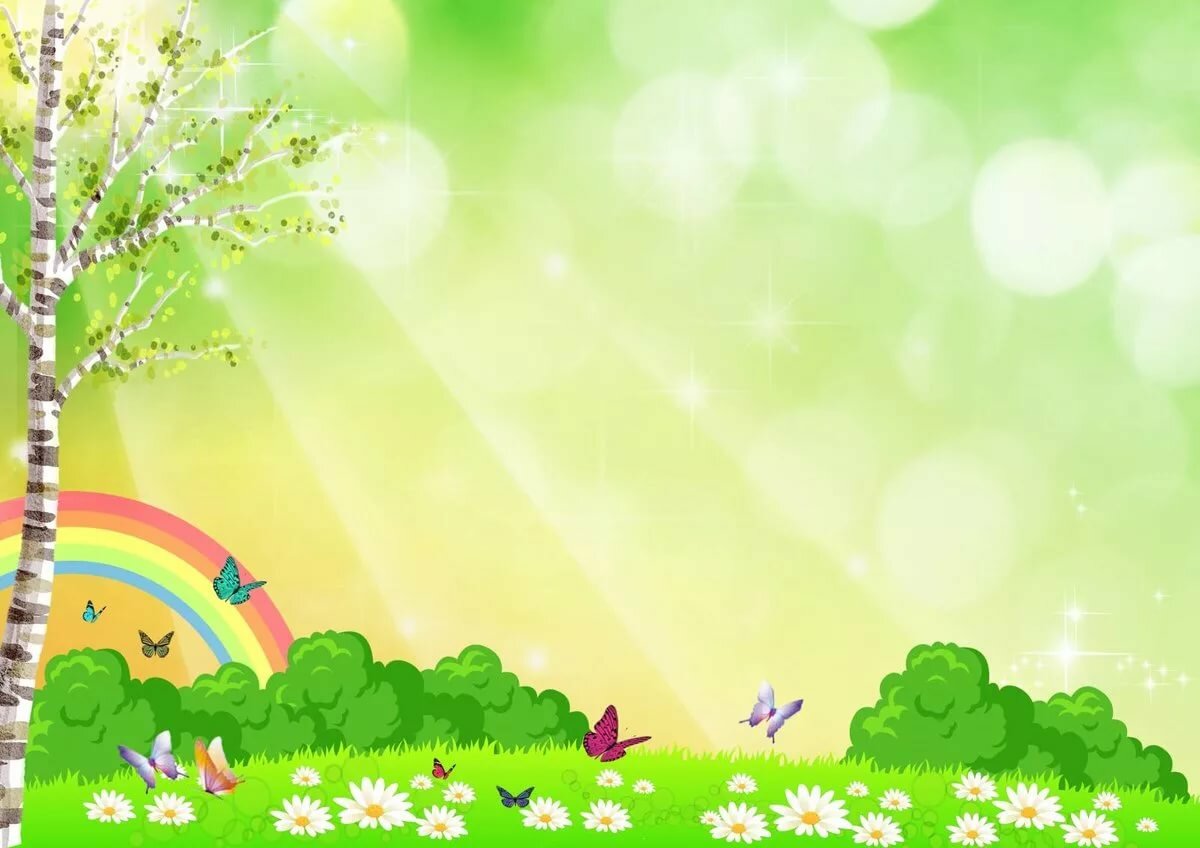 «Наши родители помогают оформлять фото выставки»
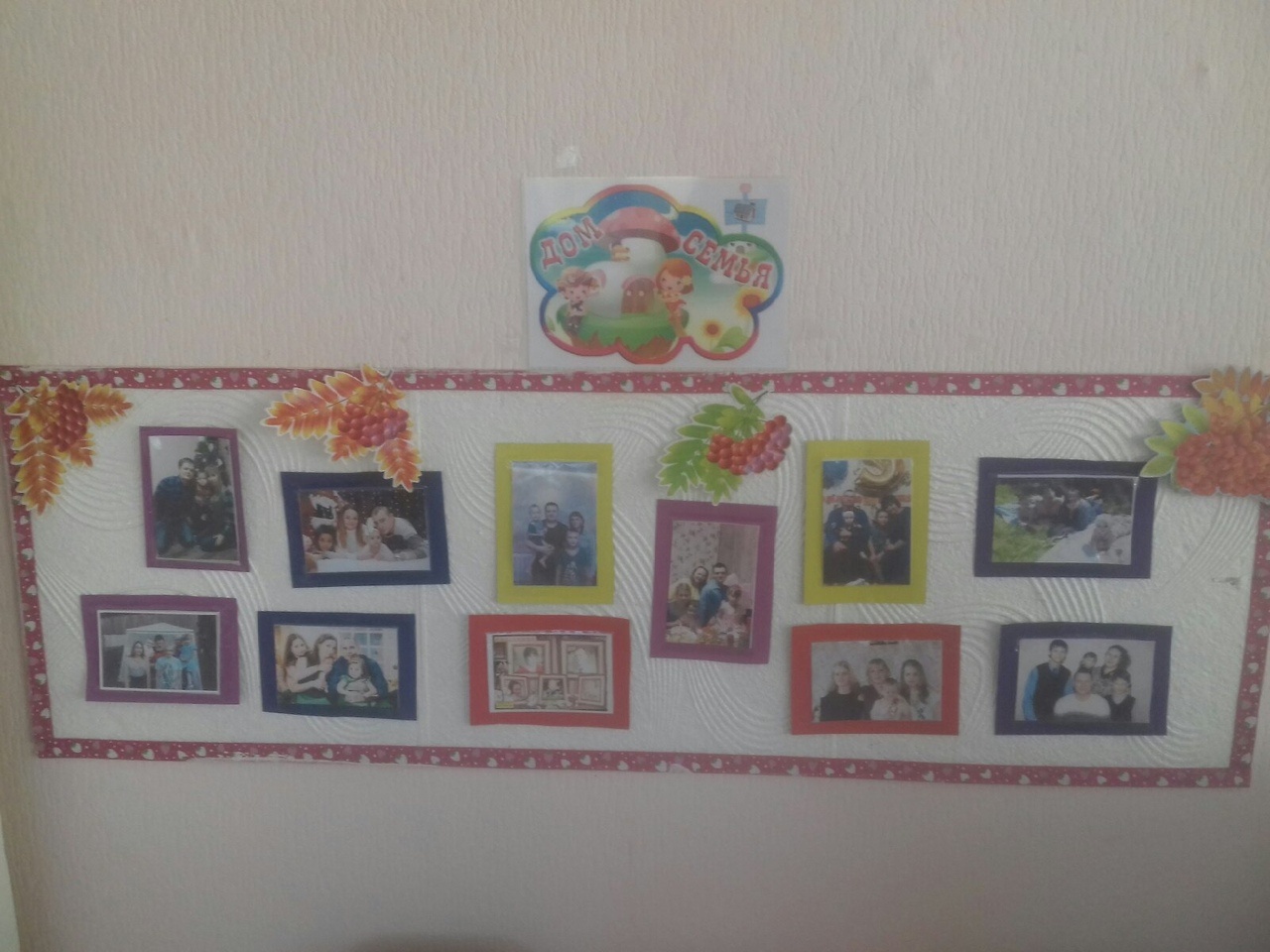 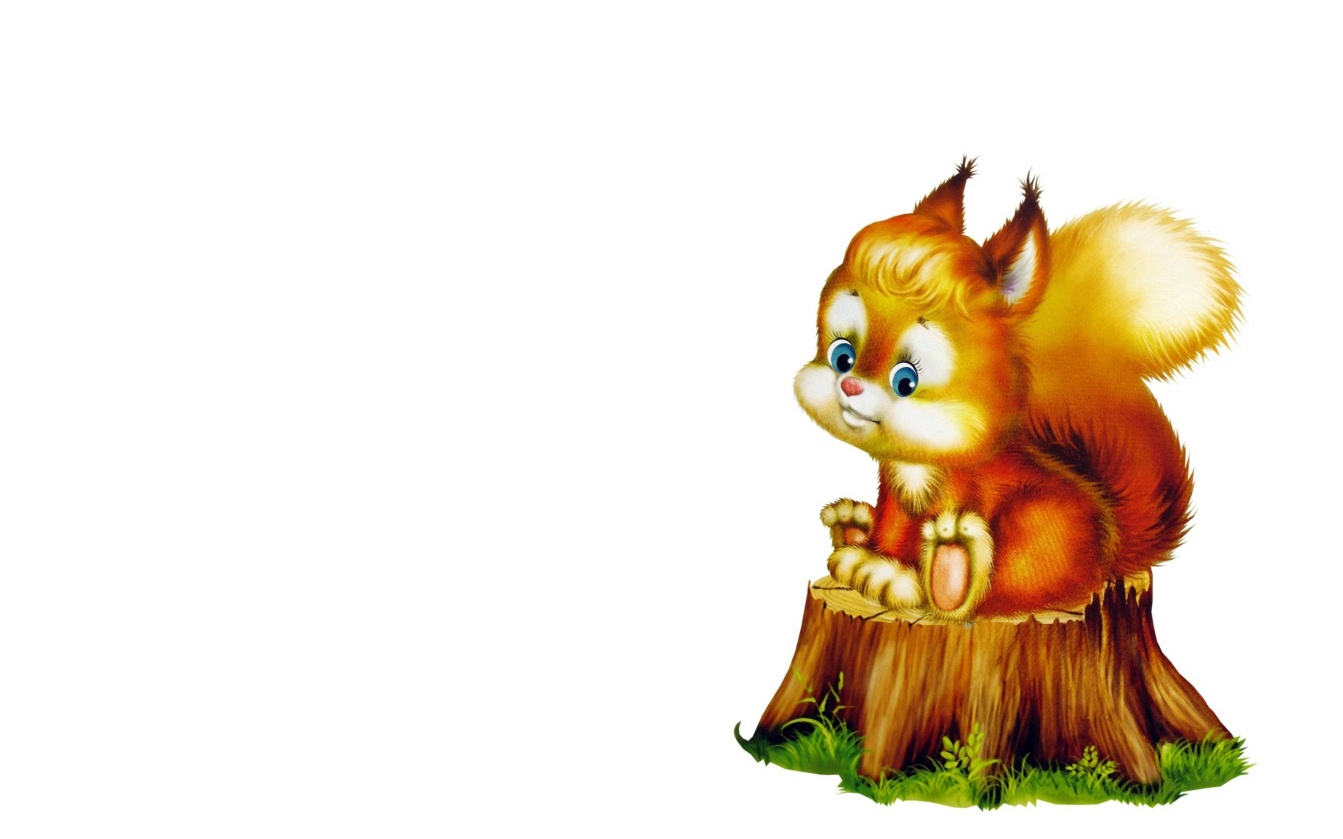 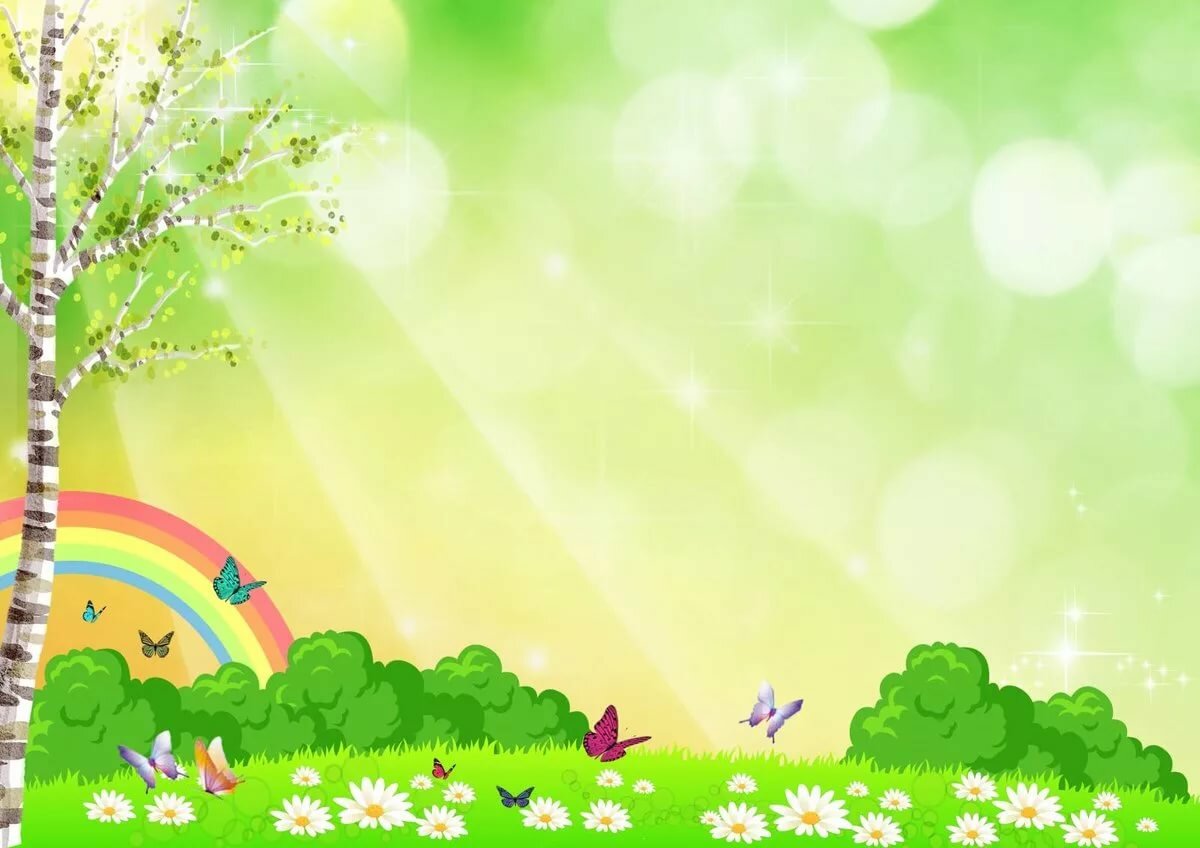 Спасибо за внимание!
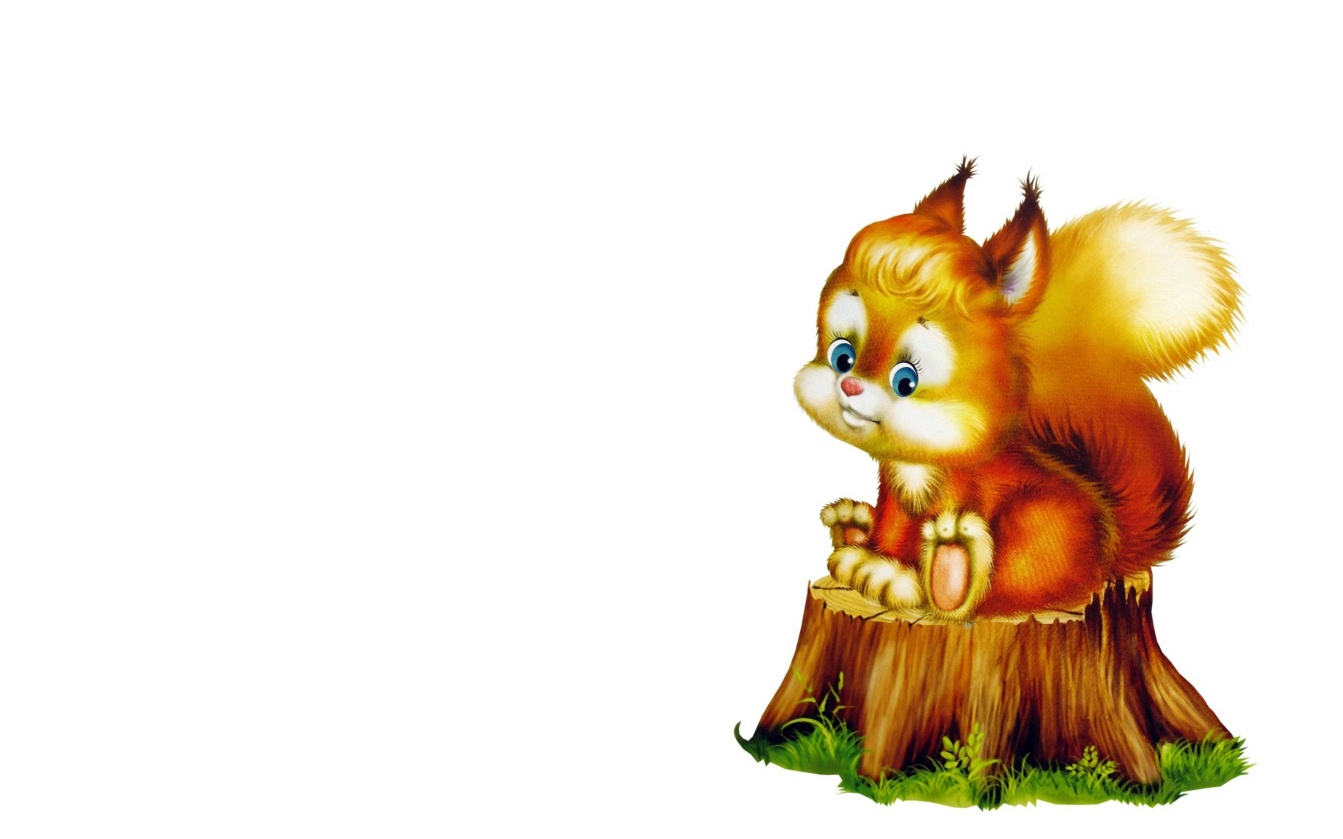